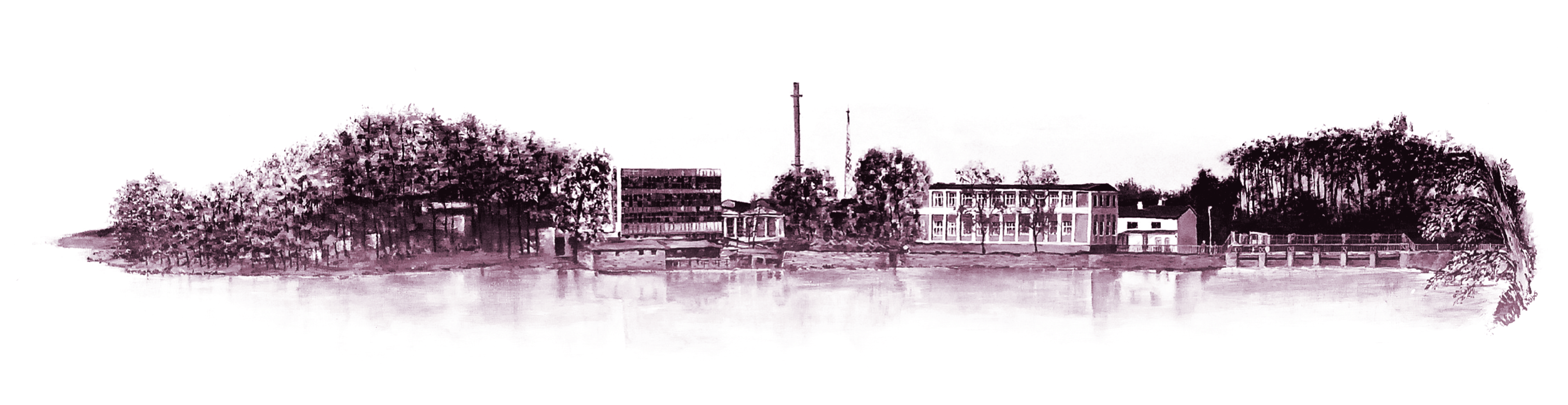 „BUDOWANIE TOŻSAMOŚCI HISTORYCZNEJ WŚRÓD MIESZKAŃCÓW 
OBSZARU DZIAŁANIA LGD STOWARZYSZENIA DOLINA PILICY”
PODSUMOWANIE PROJEKTU

Autor: Anna Woźniak
29.06.2019r.
Materiał opracowany przez  Towarzystwo Przyjaciół Drzewicy. Instytucja Zarządzająca PROW 2014-2020 – Minister Rolnictwa i Rozwoju Wsi.
„Europejski Fundusz Rolny na rzecz Rozwoju Obszarów Wiejskich: Europa inwestująca w obszary wiejskie”.






Materiał współfinansowany ze środków Unii Europejskiej w ramach działania 19.
 „Wsparcie dla rozwoju lokalnego w ramach inicjatywy LEADER” Programu Rozwoju Obszarów Wiejskich na lata 2014-2020.
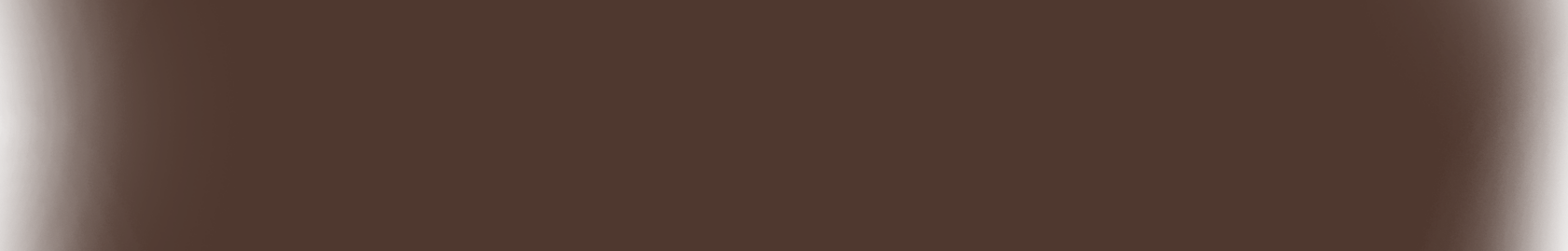 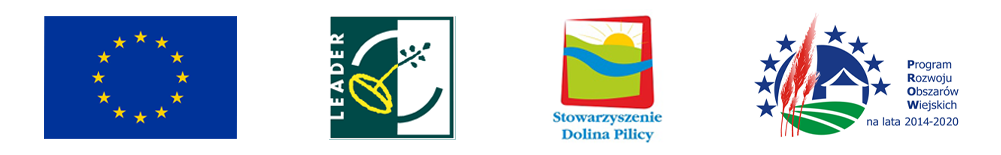 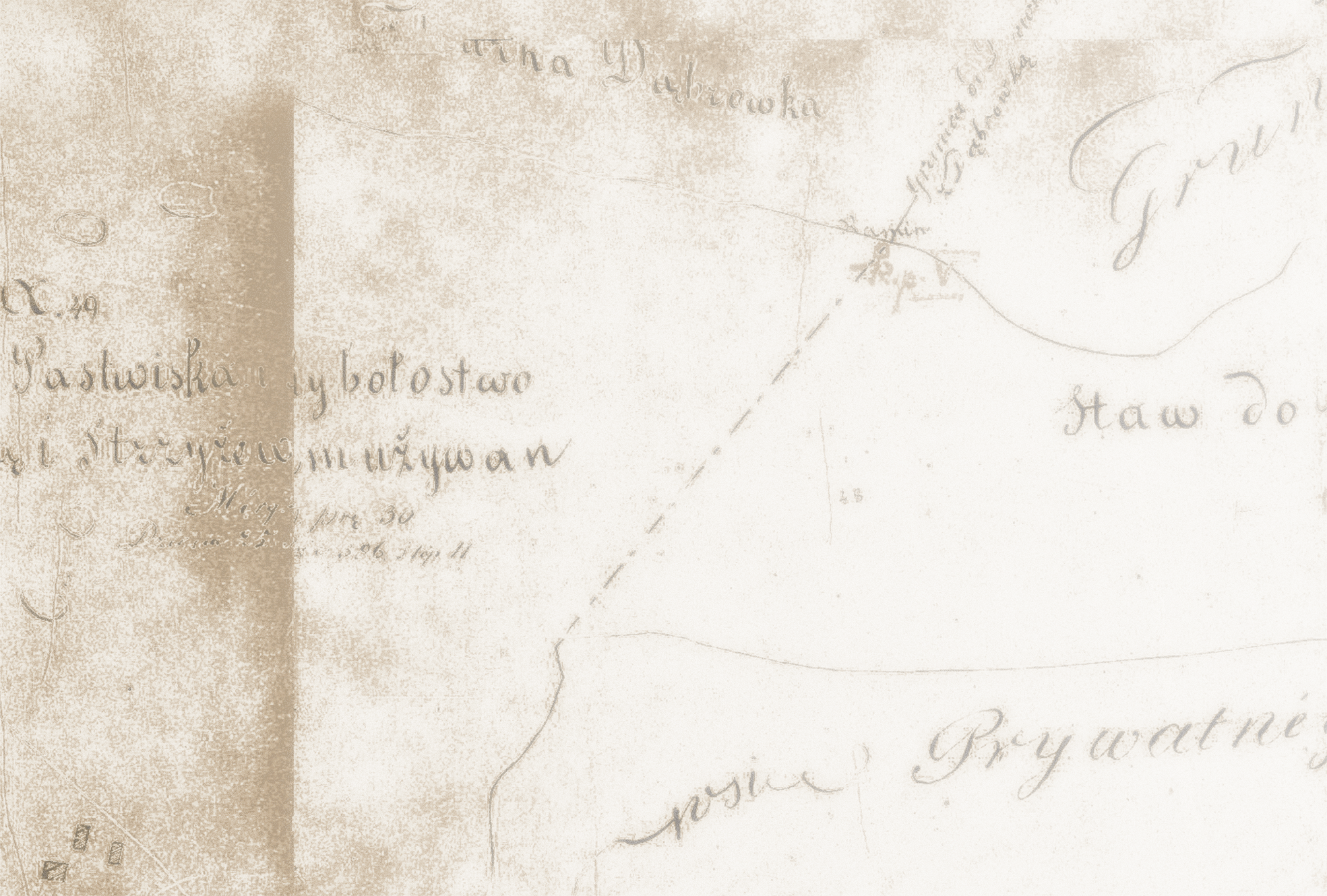 Projekt: „Budowanie tożsamości historycznej wśród mieszkańców obszaru działania LGD Stowarzyszenia Dolina Pilicy” 
został zrealizowany w okresie: 
grudzień 2018 – czerwiec 2019
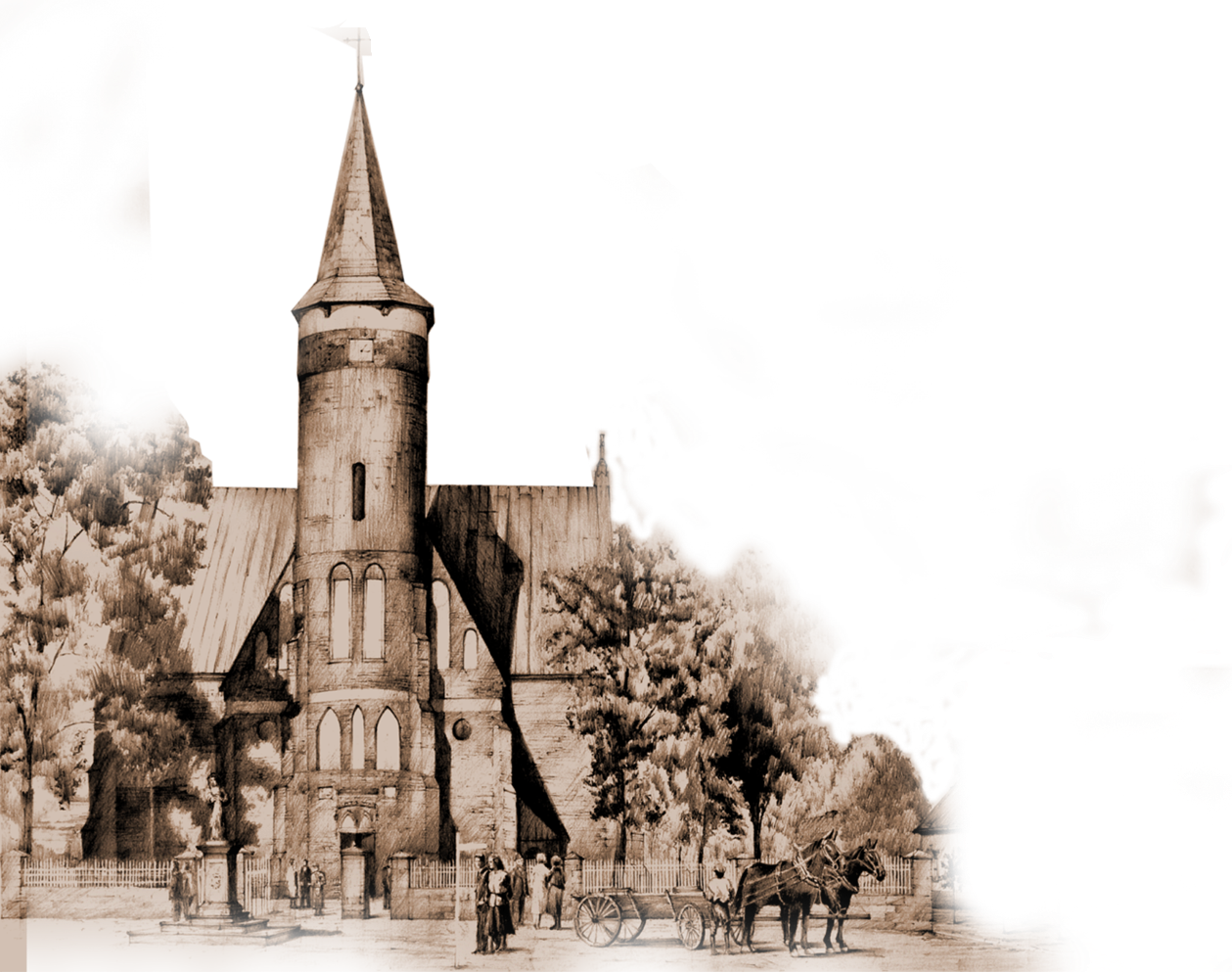 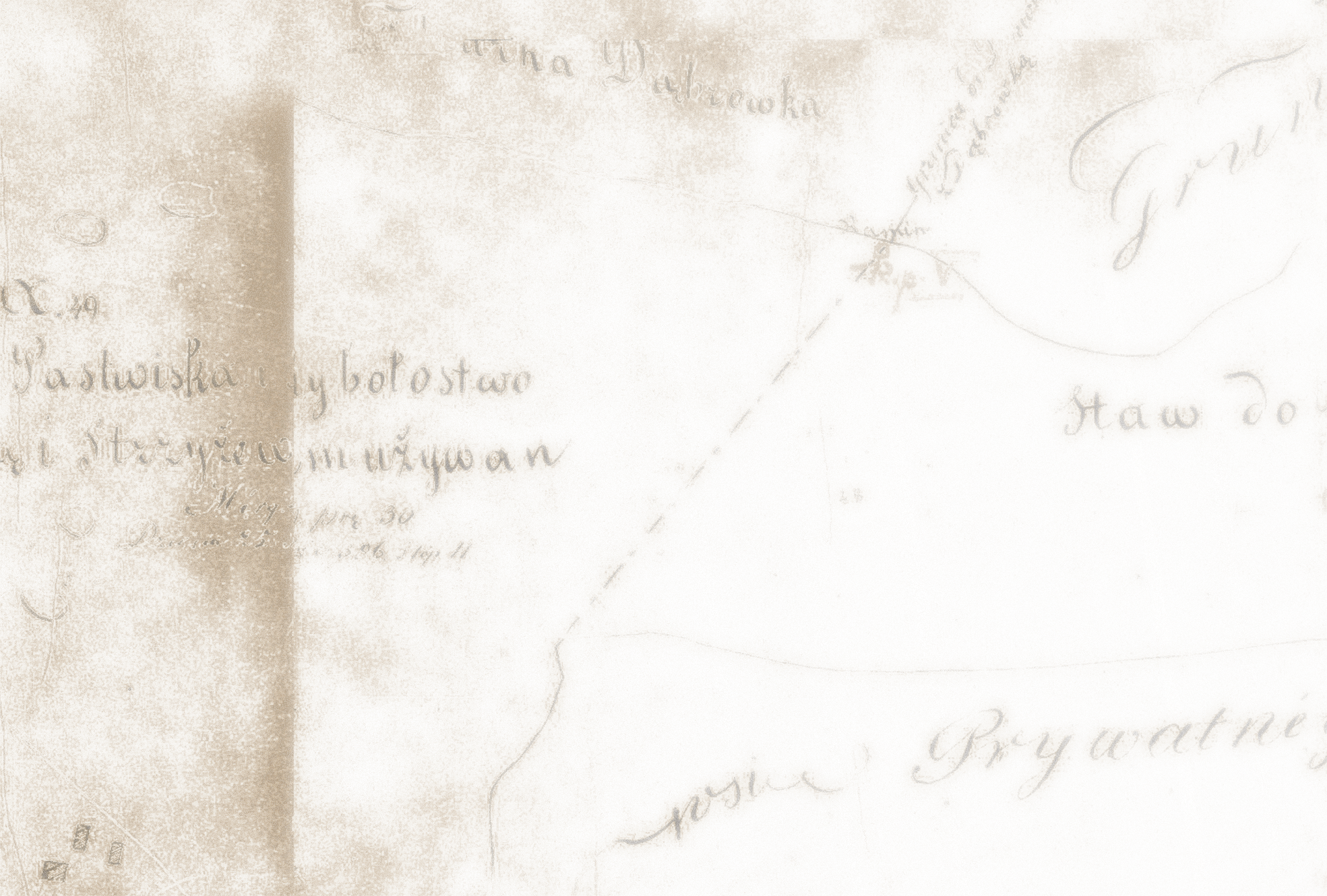 Zadania realizowane w ramach projektu:

 Rajd pieszy szlakiem „HUBALA”

 I Konkurs Poezji Niepodległościowej „ Dziękujemy za Niepodległość… ”

Konkurs plastyczny „Kiedy myślę, OJCZYZNA…”

Spotkanie integracyjne podsumowujące projekt
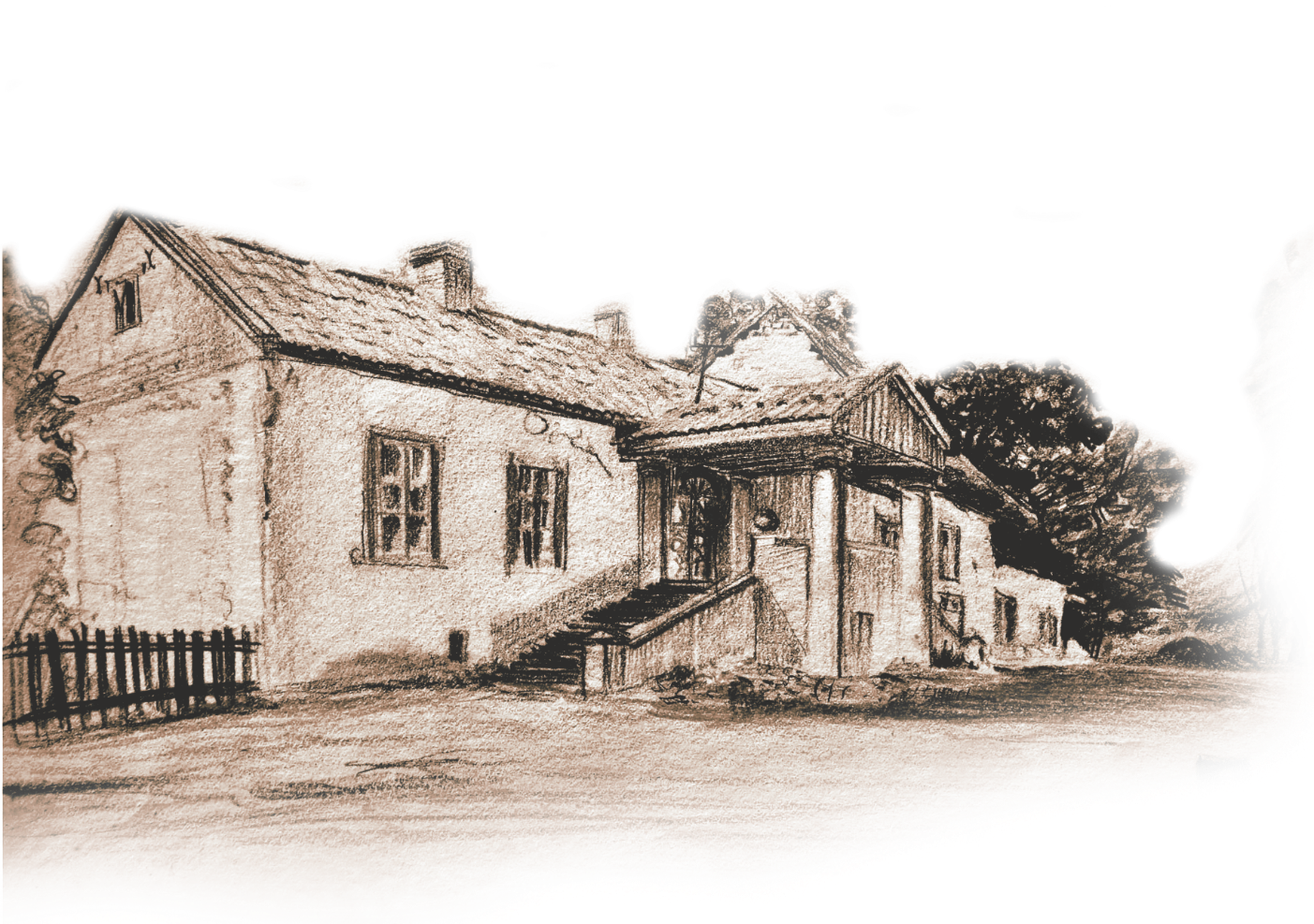 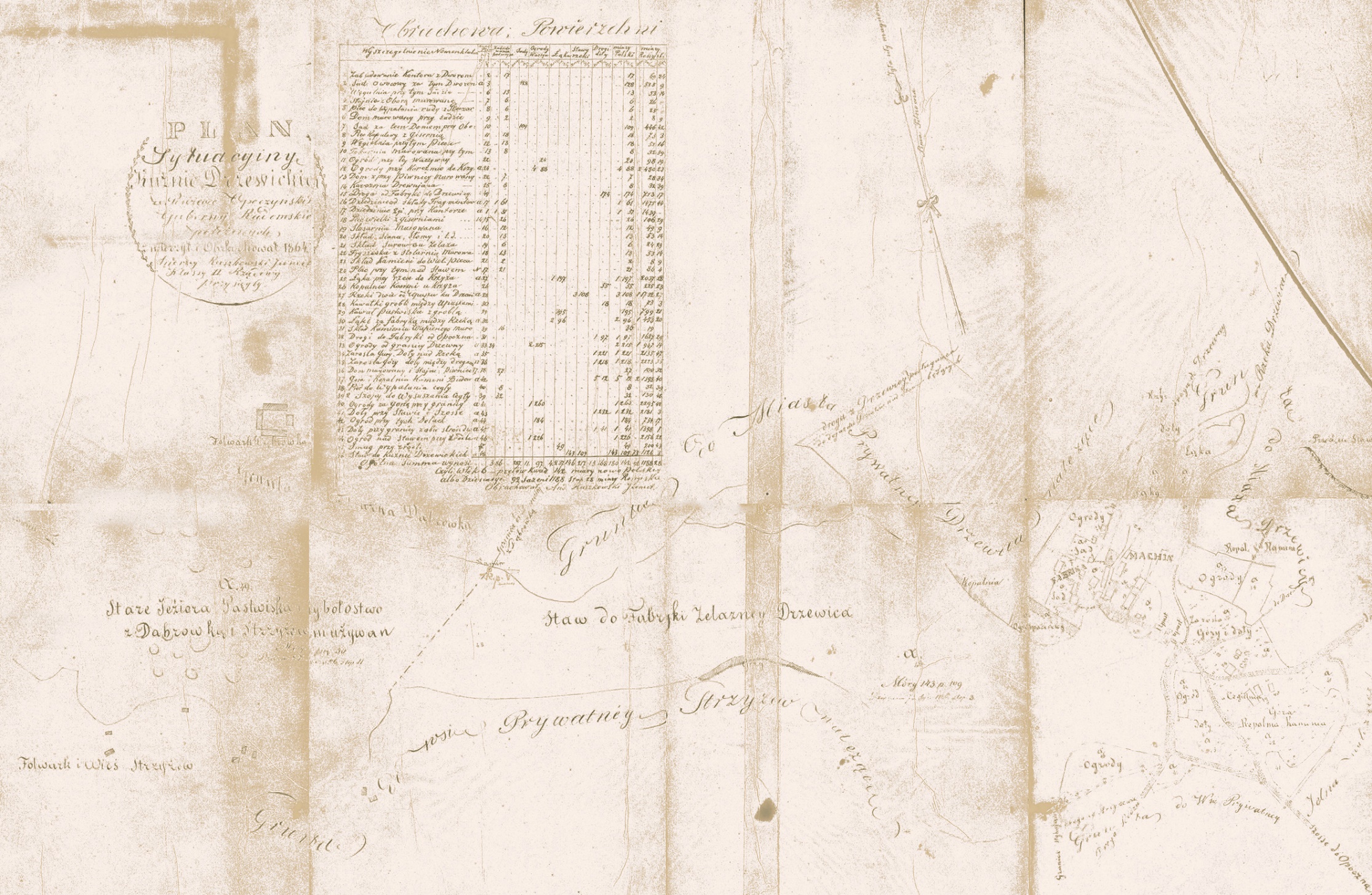 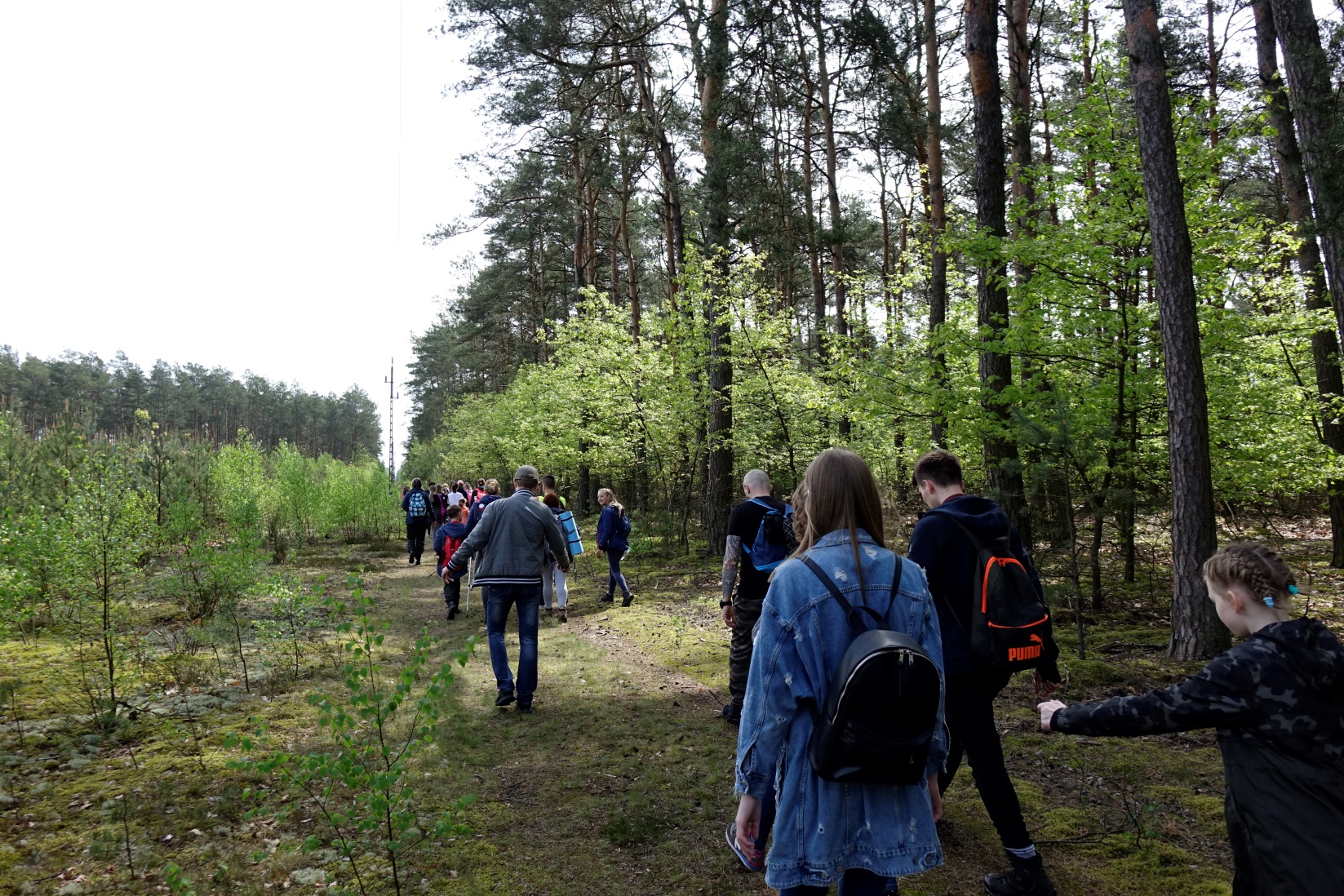 Rajd pieszy
Szlakiem „Hubala”
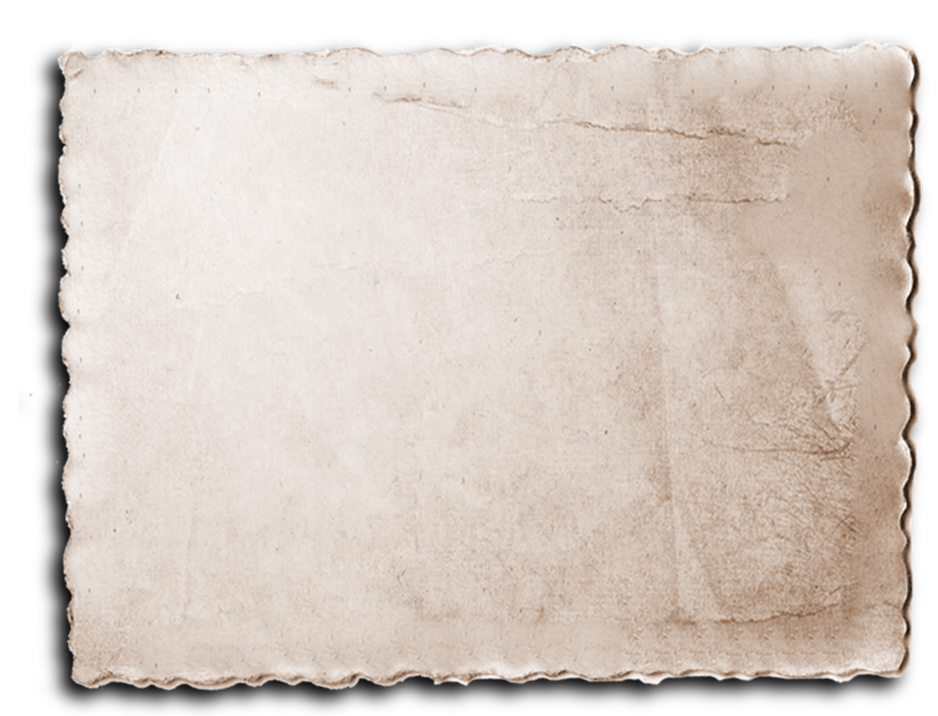 W dniu 18 maja 2019 r. odbył się rajd pieszy szlakiem „Hubala”. 

Trasa rajdu – 14 km: 
Drzewica ul. Słowackiego  las na południe od Drzewicy (szlakiem „Hubala”)  dolina rzeki Brzuśni  Bieliny  powrót w kierunku Drzewicy  las przy ul. Sikorskiego w Drzewicy.

Celem rajdu było:
- Uczczenie pamięci żołnierzy poległych w czasie walki o odzyskanie   niepodległości.
- Kształtowanie postawy obywatelskiej - patriotycznej wśród uczestników rajdu.
- Promocja atrakcyjnych przyrodniczo terenów województwa łódzkiego.
- Poznawanie obszaru gminy Drzewica, a także sąsiednich gmin.
- Upowszechnianie turystyki pieszej jako atrakcyjnej formy spędzania czasu.
Integracja miłośników aktywnego wypoczynku.

Uczestnicy rajdu brali udział w konkurencjach:
- Rzut jajkiem w parach
- Rzut szyszką do celu 
- Slackline – kto dłużej zachowa równowagę na taśmie 
- Test historyczny/krzyżówka historyczna
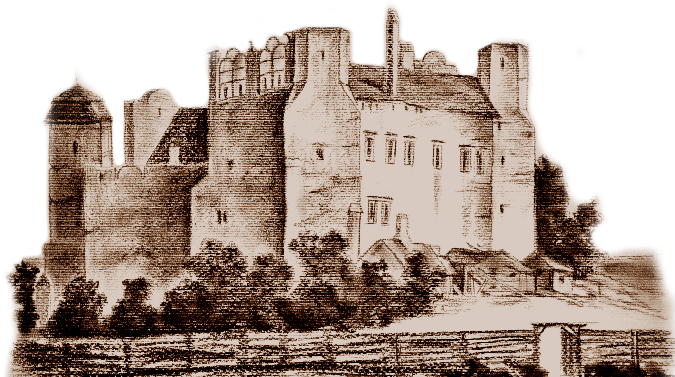 .
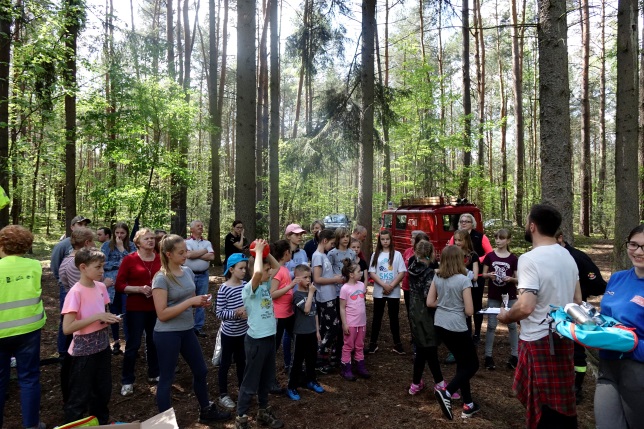 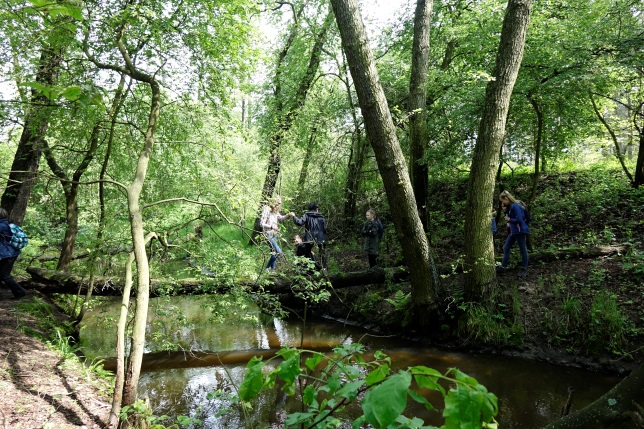 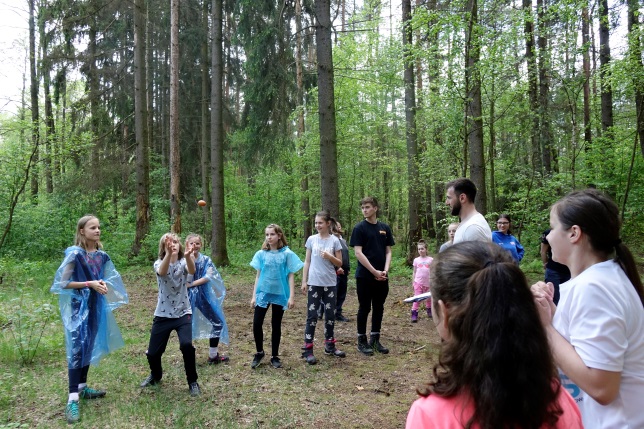 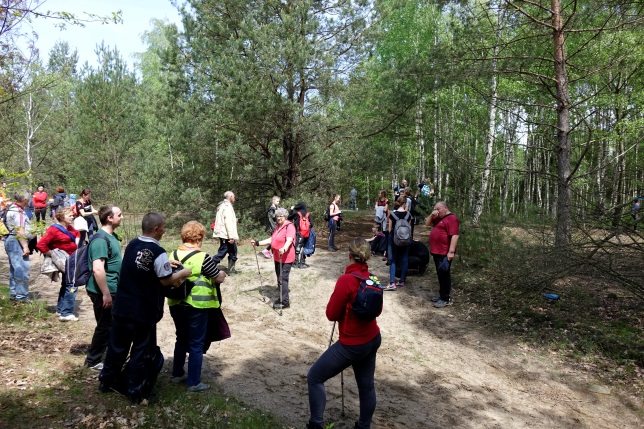 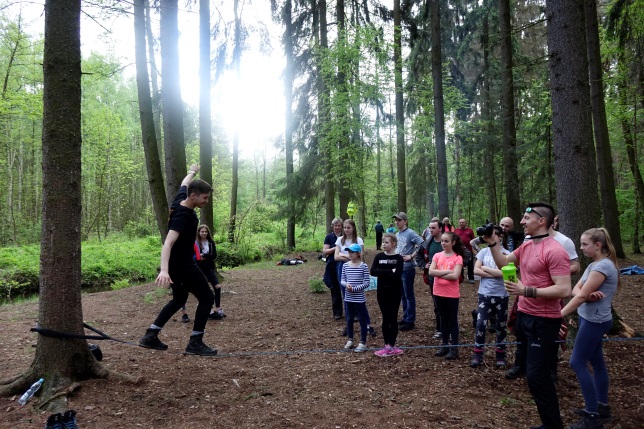 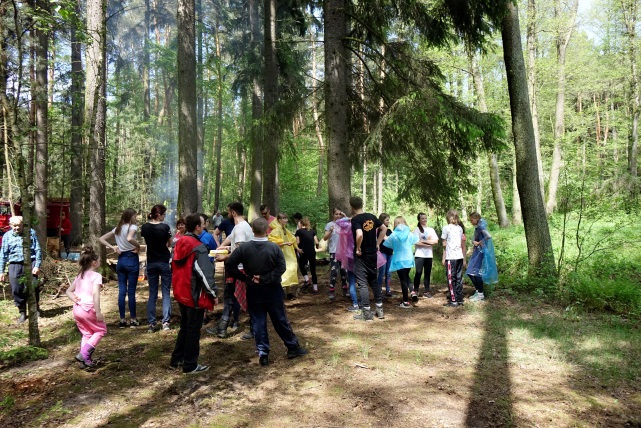 LAUREATAMI poszczególnych konkurencji zostali:
I miejsca

Maria Smolarska
 Karolina Bąkiewicz
(rzut jajkiem w parach)


Jacek Wojtarek
(rzut szyszką do celu)


Karolina Bąkiewicz
(slackline)


Waldemar Pęczkowski
(test historyczny)
II miejsca

Nikodem Malczewski Martyna Chrobak
(rzut jajkiem w parach)


Wiktor Bąkiewicz
(rzut szyszką do celu)


Joanna Kalużna
(slackline)


Monika Madej
(test historyczny)
III miejsca

Wiktoria Kwaśniak 
Olga Kowalska
(rzut jajkiem w parach)


Jakub Grzegorczyk
(rzut szyszką do celu)


Martyna Chrobak
(slackline)


Irena Kwiecień
(test historyczny)
Zwycięzcy otrzymali nagrody rzeczowe.
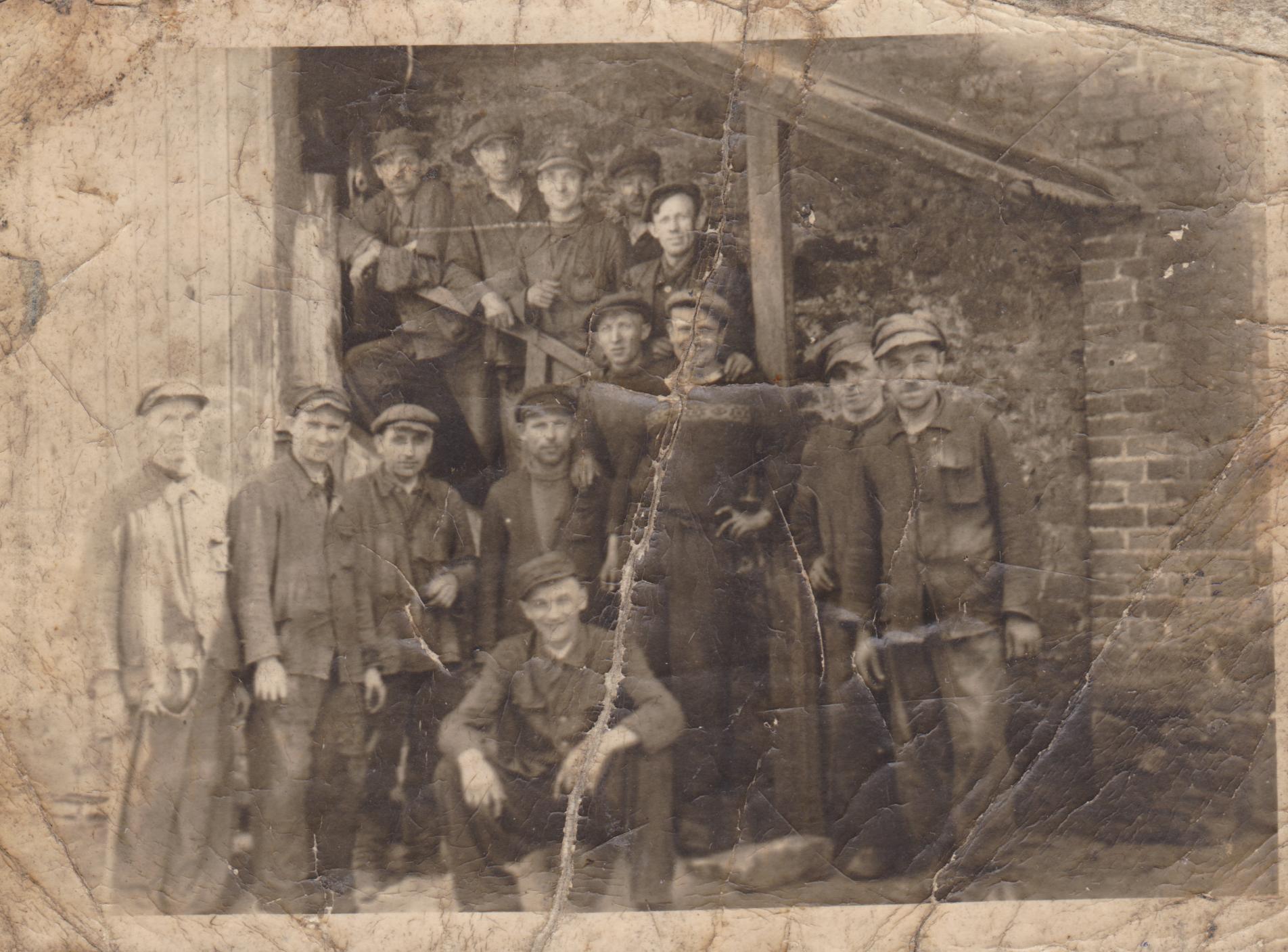 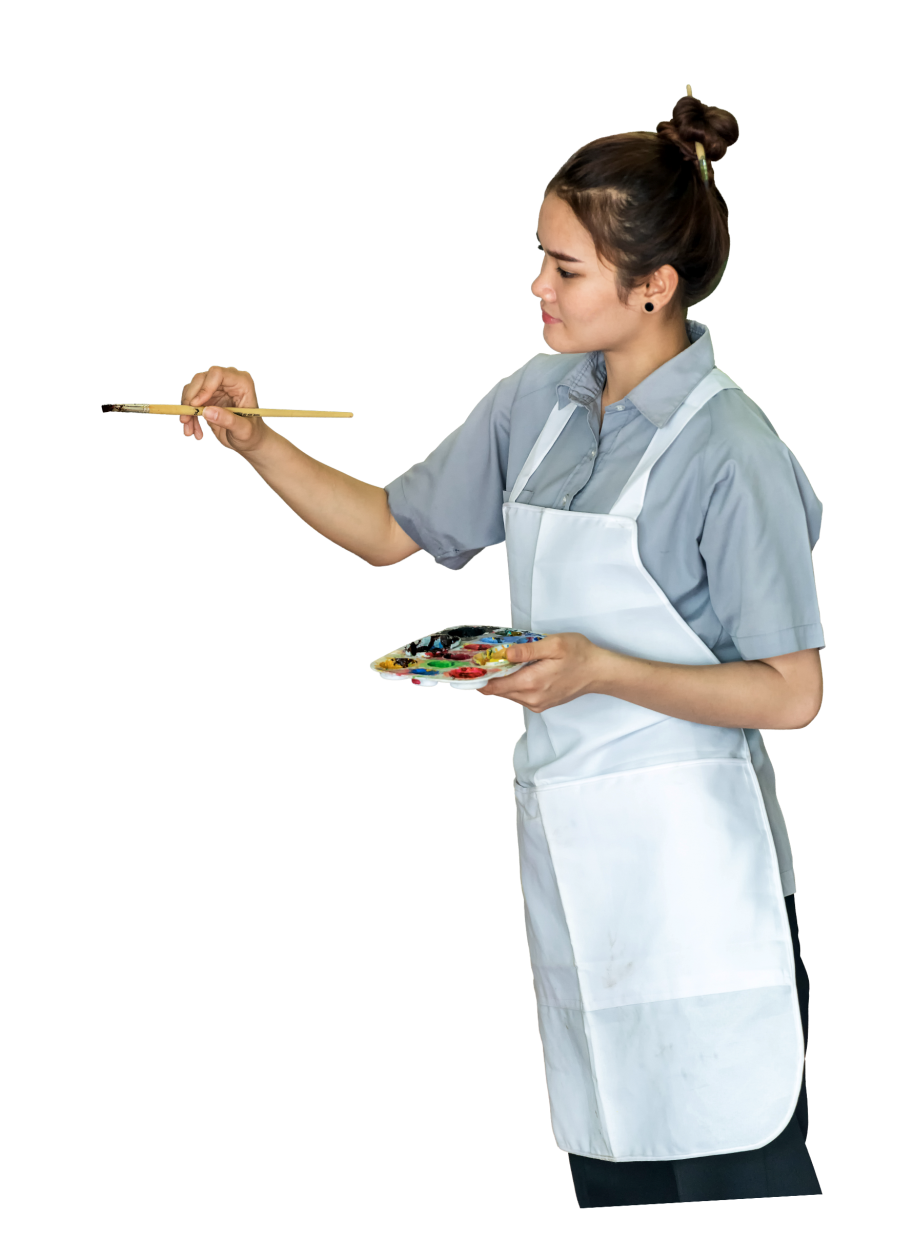 konkurs plastyczny
„ Kiedy myślę, OJCZYZNA… ”
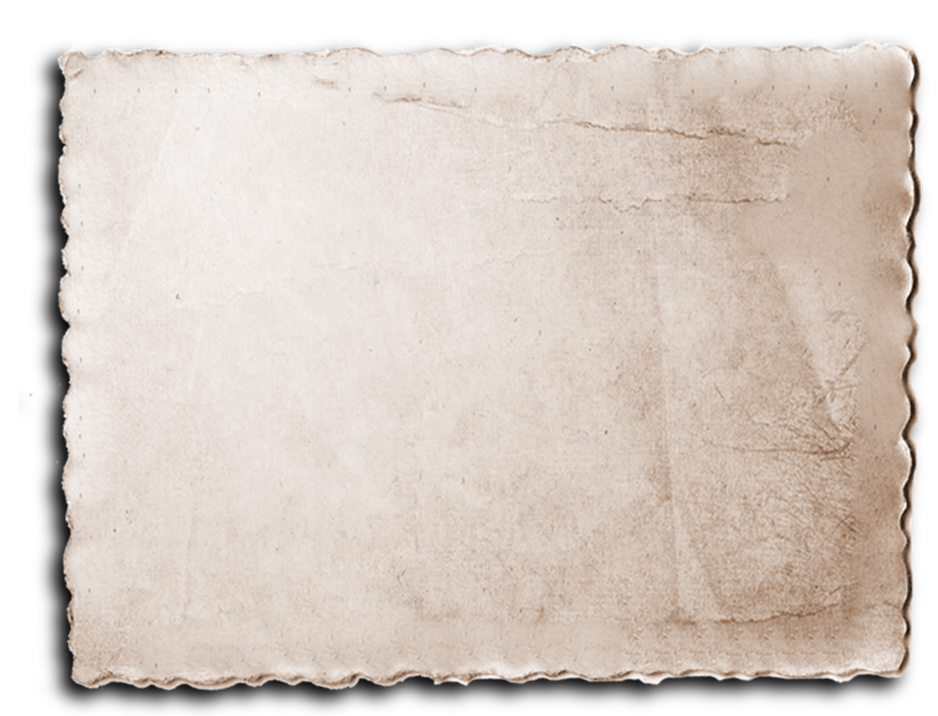 Konkurs był adresowany do mieszkańców Gminy Drzewica. 

Celem konkursu było:
- Pobudzanie wrażliwości i aktywności twórczej w dziedzinie plastyki,
- Promowanie wśród dzieci i młodzieży idei patriotyzmu,  
- Kształtowanie poczucia świadomości narodowej i szacunku wobec własnego państwa,
- Kształtowanie poczucia silnej więzi emocjonalnej, społecznej i kulturowej z własnym narodem,   z jego historią, tradycją i wartościami,
- Utrwalanie poczucia dumy narodowej,
- Aktywizacja lokalnej społeczności,
- Rozwijanie zainteresowań historią i kulturą „dużej i małej Ojczyzny”
- Budowanie uczuć przywiązania do rodzinnej miejscowości i kraju oraz szacunku dla w niej      mieszkających
 
Spośród prac plastycznych Komisja konkursowa wybrała laureatów w 4 kategoriach wiekowych.
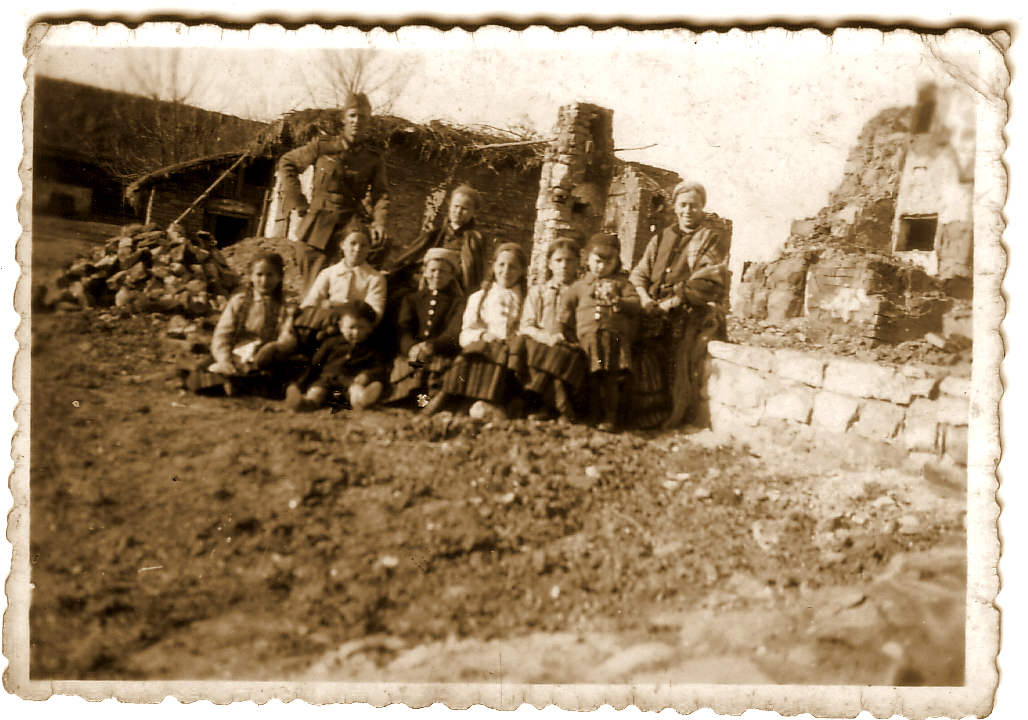 konkurs plastyczny
„ Kiedy myślę, OJCZYZNA… ”

   KATEGORIA: KLASY I-III
I miejsce

Wiktoria
Kolasa

















KLASY I-III
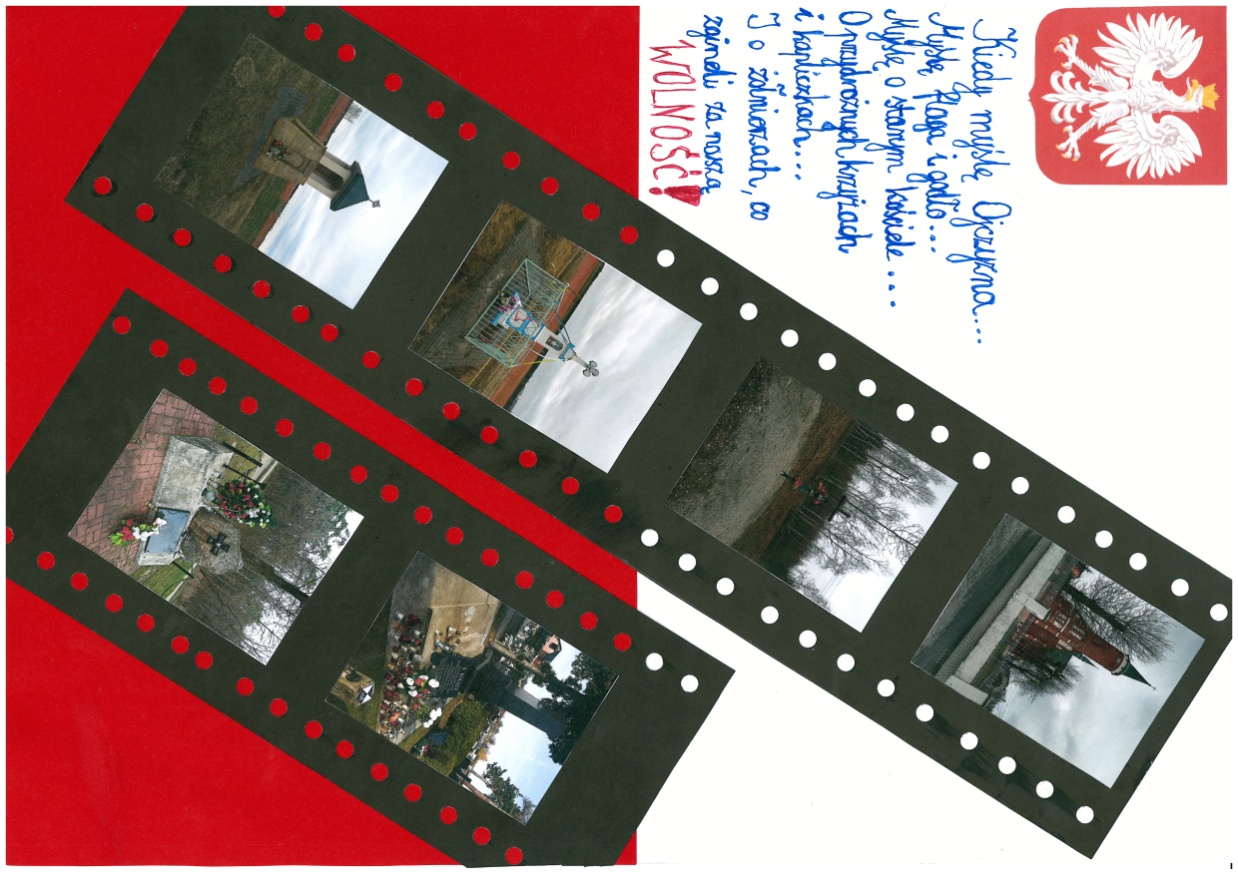 II miejsce

Milena
Ciborowska

















KLASY I-III
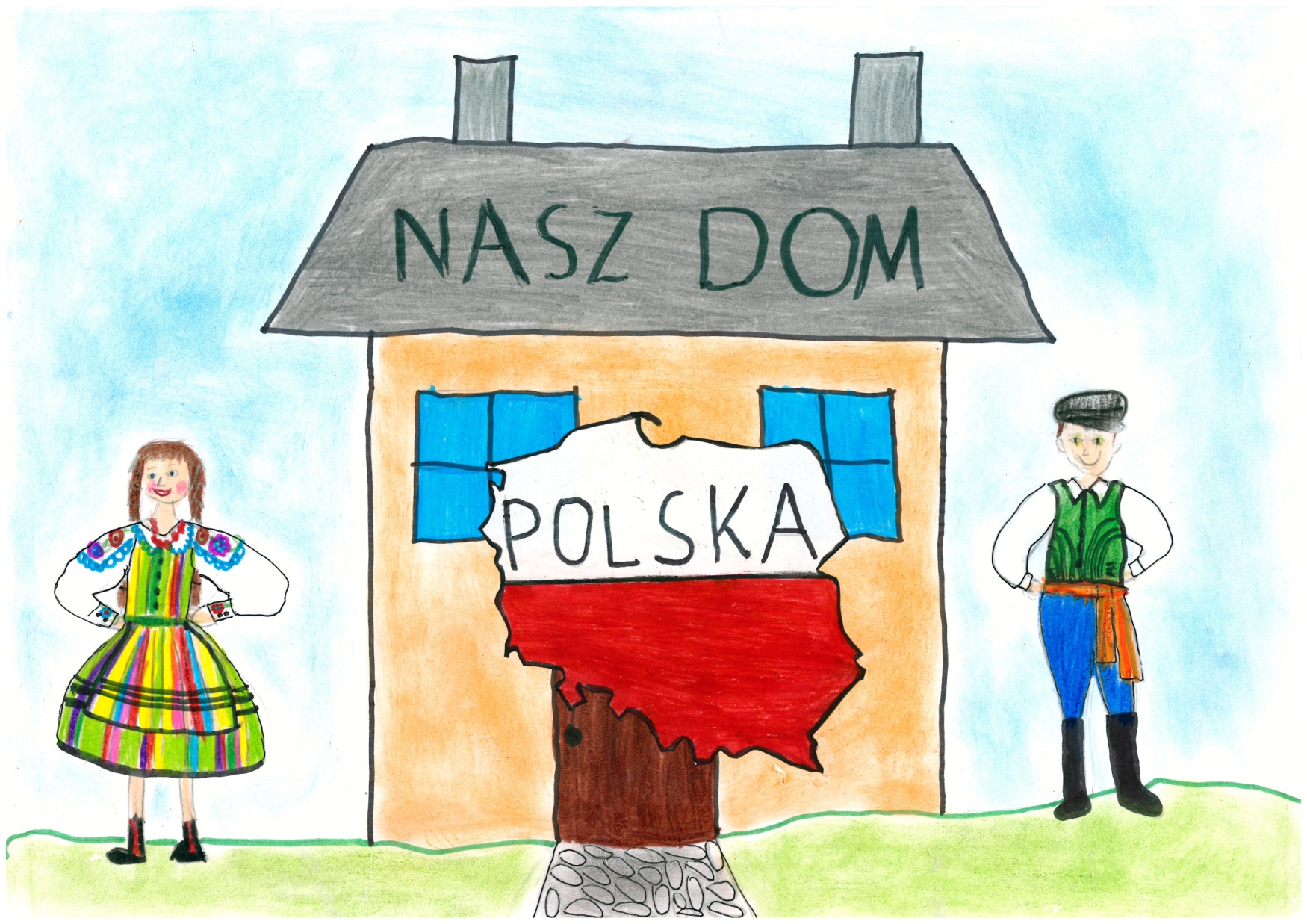 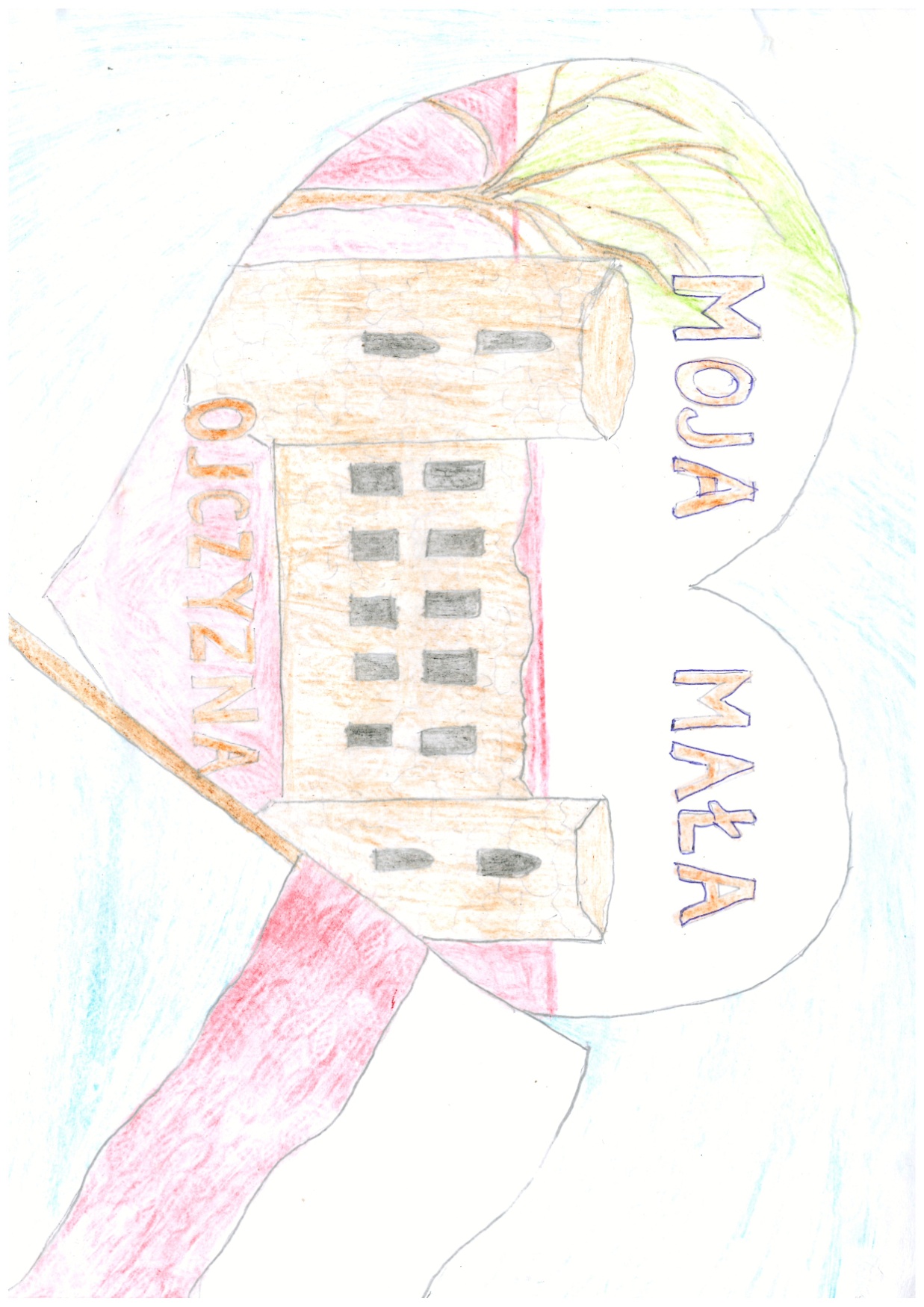 III miejsce

Hanna
Wiktorowicz

















KLASY I-III
wyróżnienie

Kamil
Kądziela

















KLASY I-III
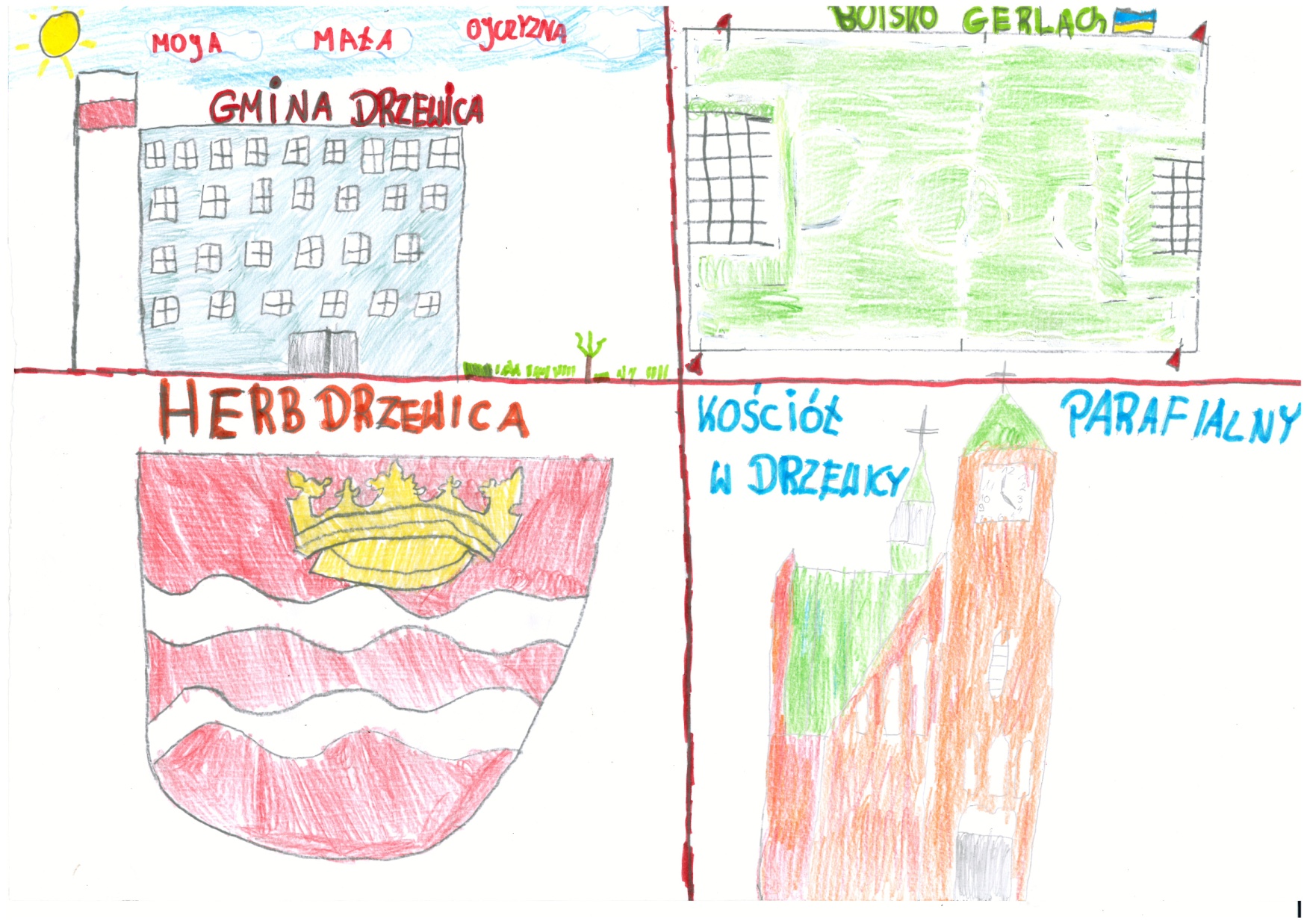 wyróżnienie

Oliwia
Bąba

















KLASY I-III
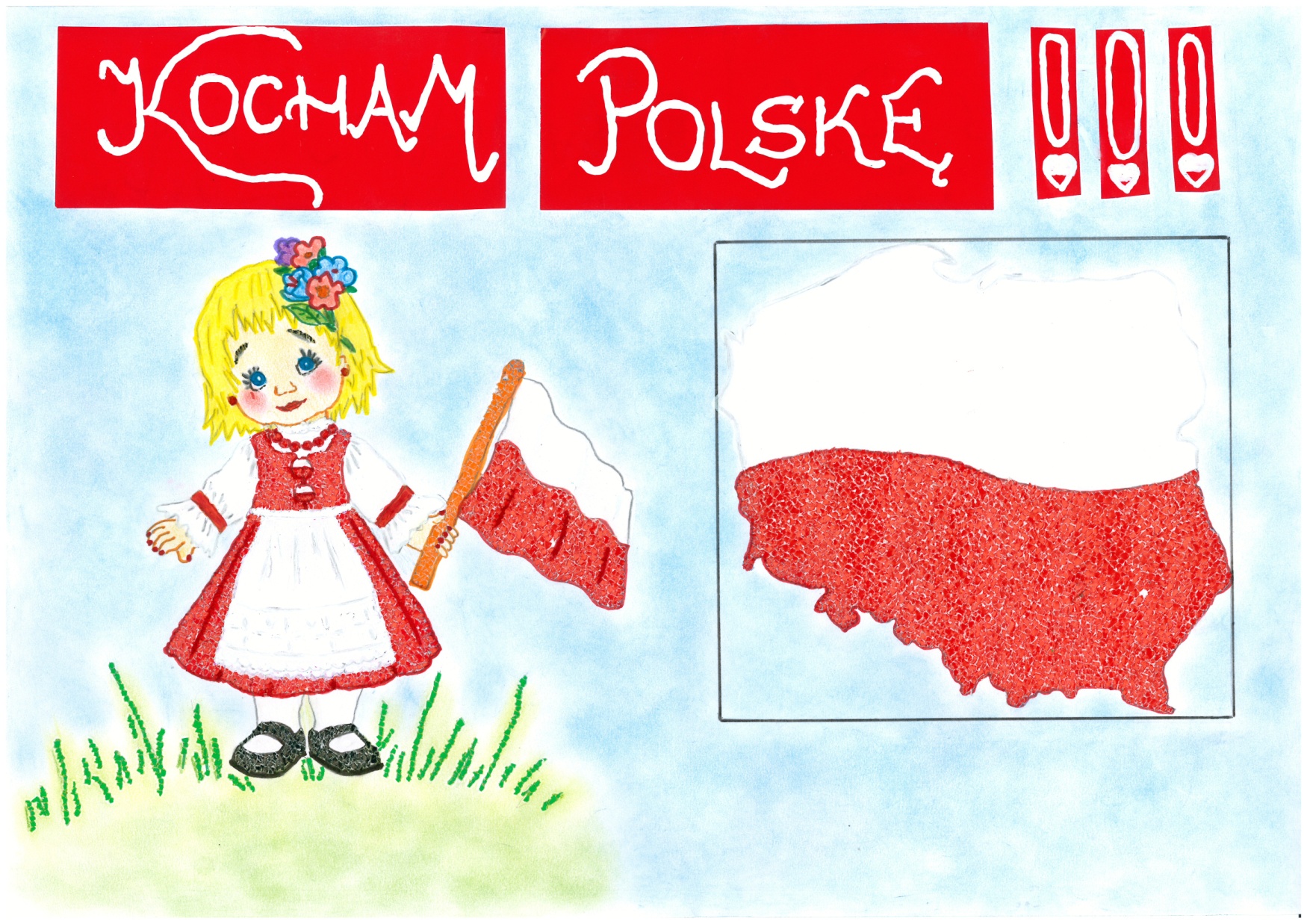 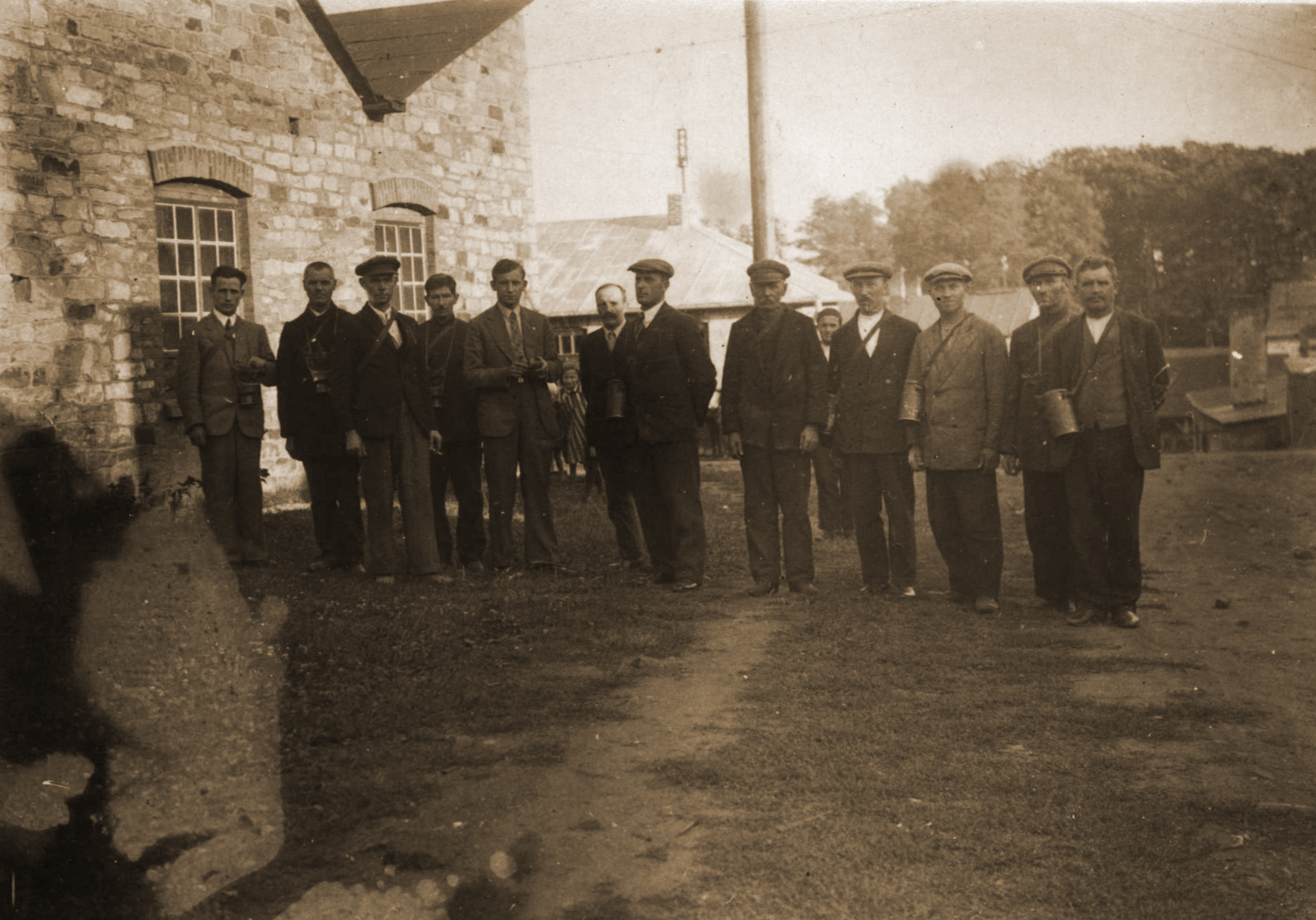 konkurs plastyczny
„ Kiedy myślę, OJCZYZNA… ”

   KATEGORIA: KLASY IV-VI
I miejsce

Karol
Larenta

















KLASY IV-VI
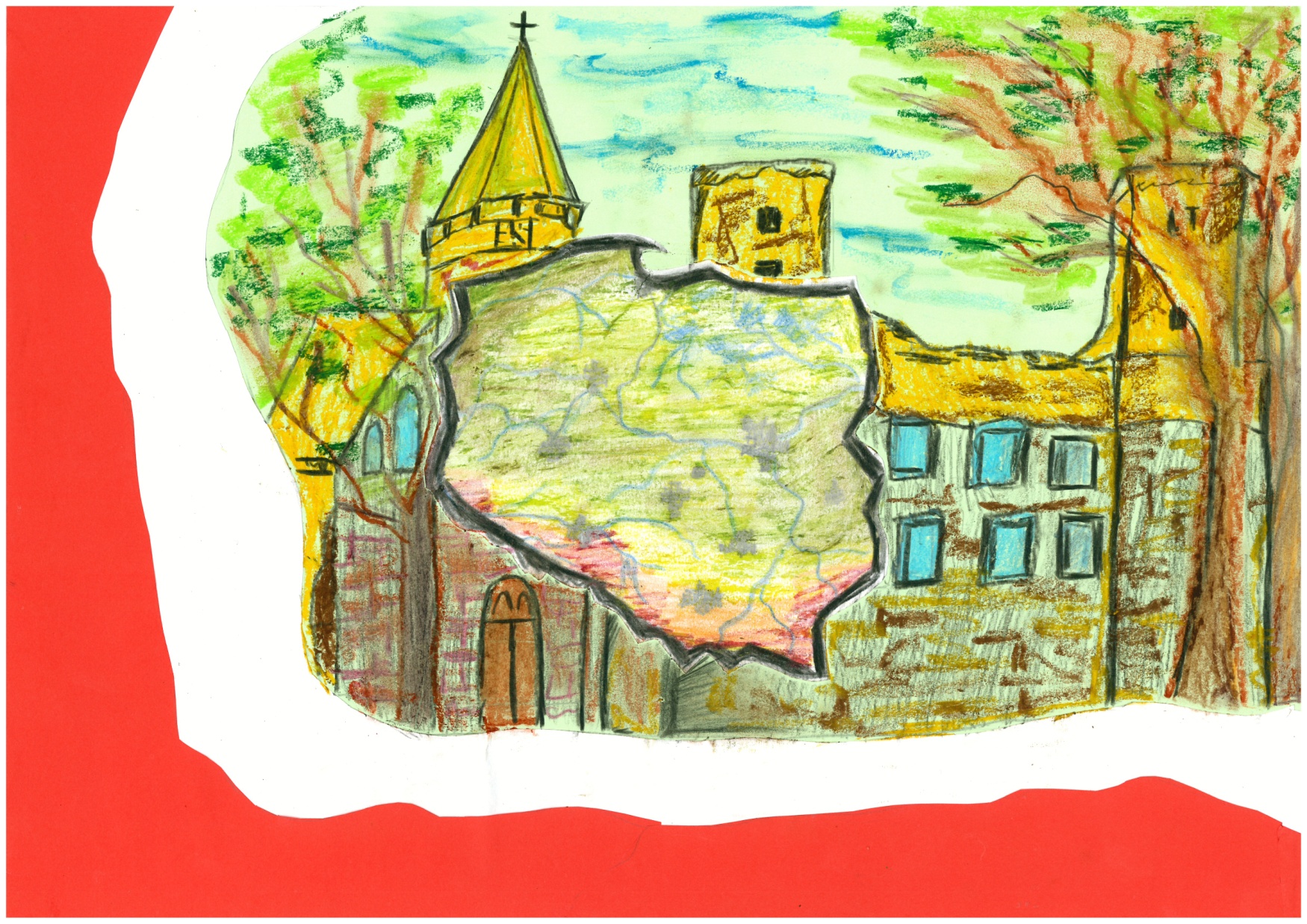 II miejsce

Oliwia
Kolasa


















KLASY IV-VI
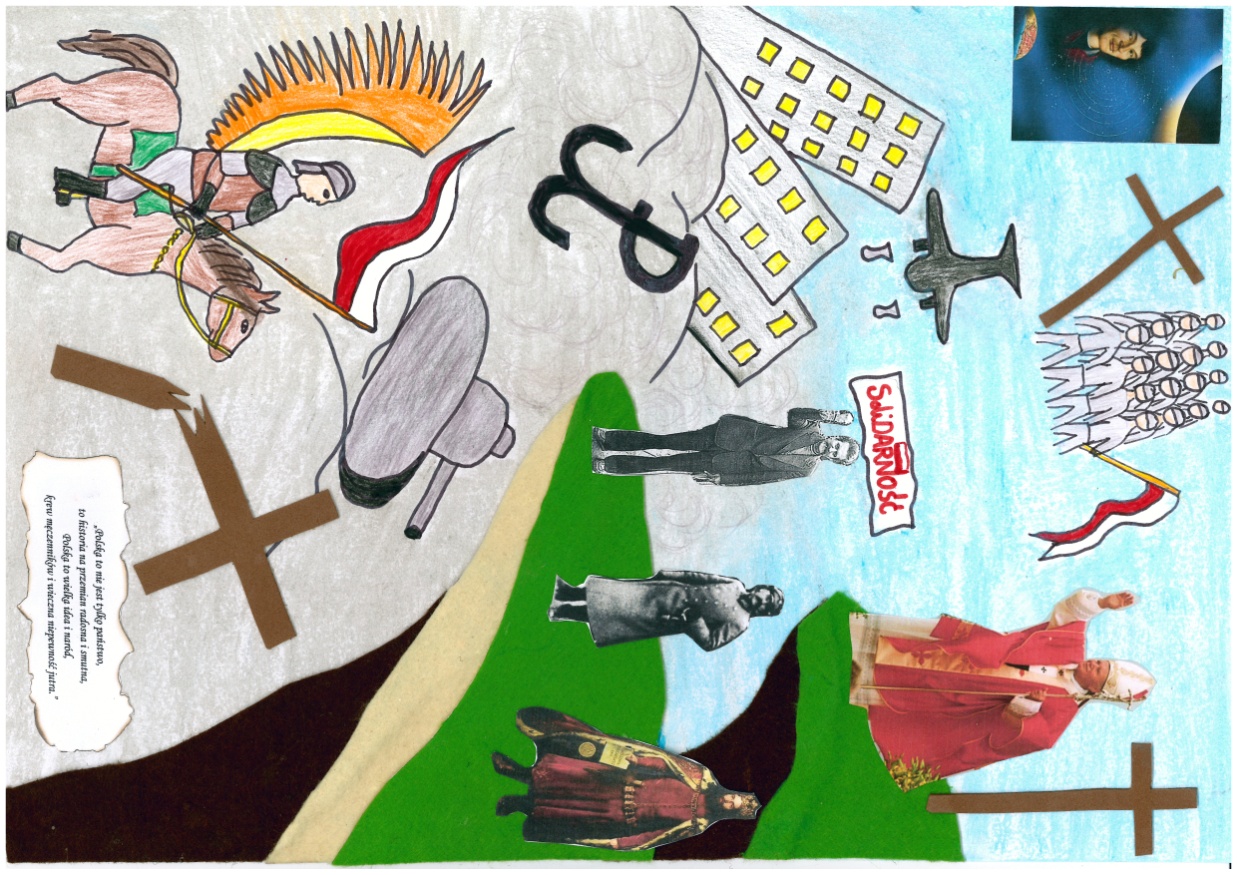 III miejsce

Aleksandra
Mydłowska

















KLASY IV-VI
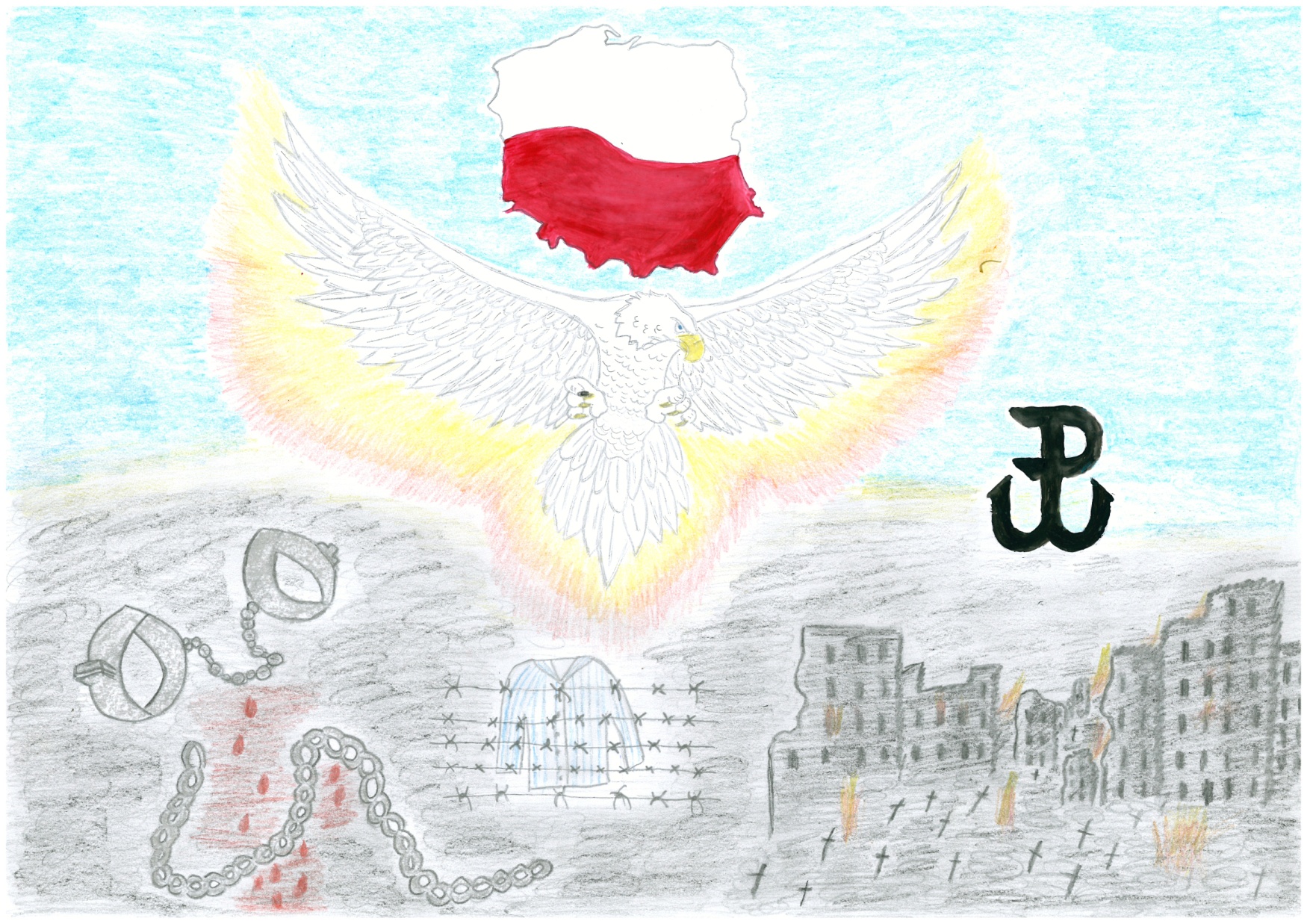 wyróżnienie

Daria
Karpińska

















KLASY IV-VI
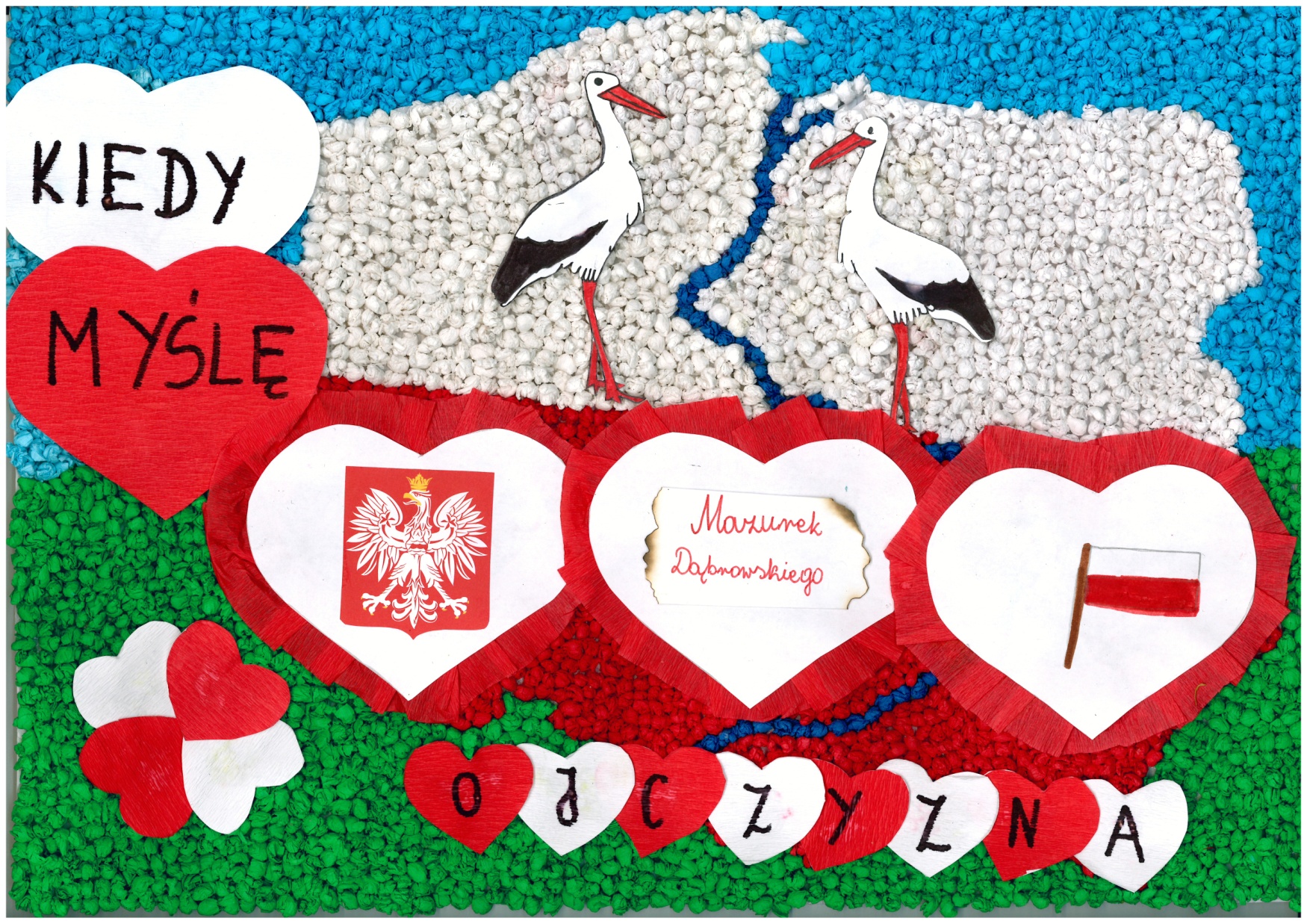 wyróżnienie

Agata
Karasińska

















KLASY IV-VI
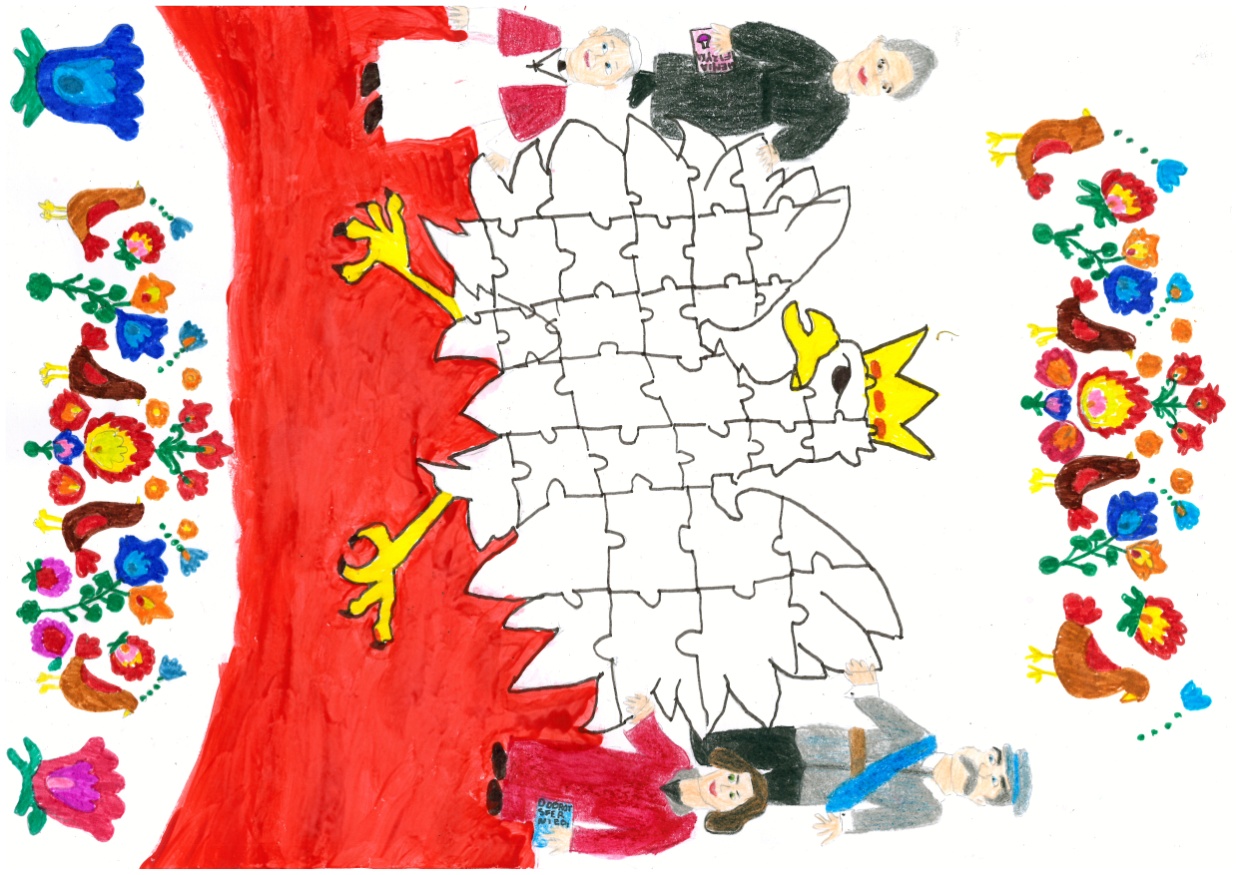 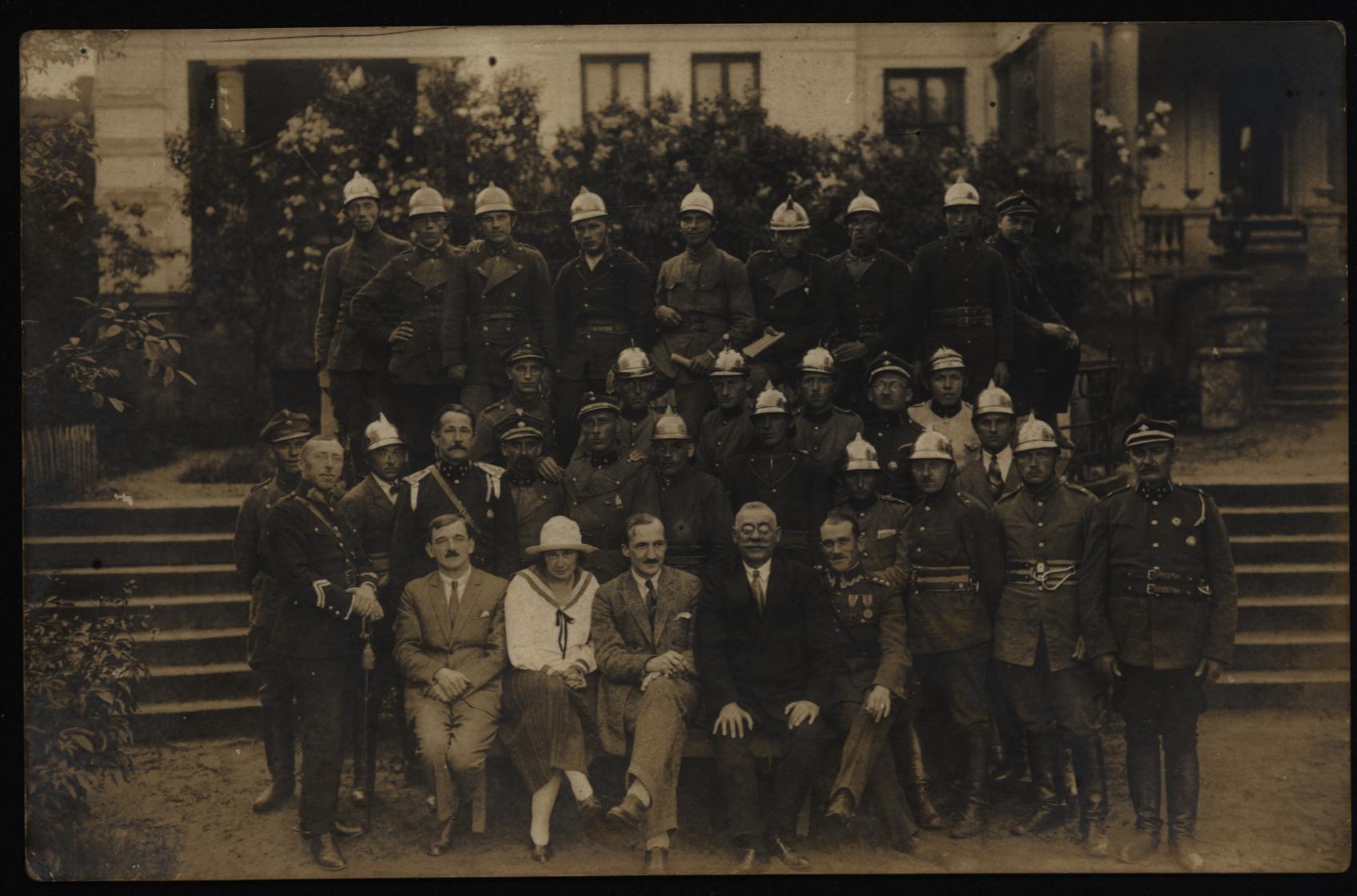 konkurs plastyczny
„ Kiedy myślę, OJCZYZNA… ”

   KATEGORIA:  14-19 LAT
I miejsce

Zofia
Gubka


















14-19 LAT
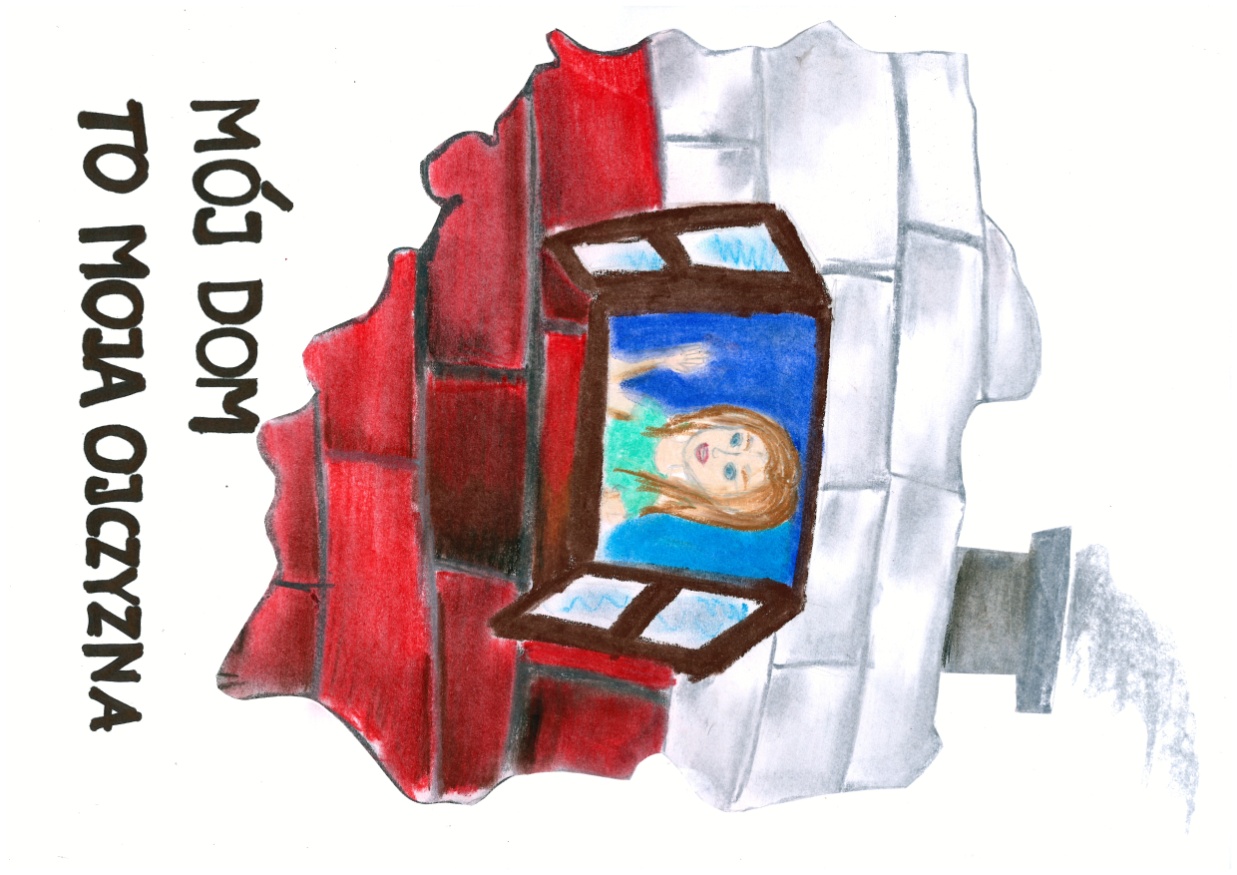 II miejsce

Julia
Bąkiewicz

















14-19 LAT
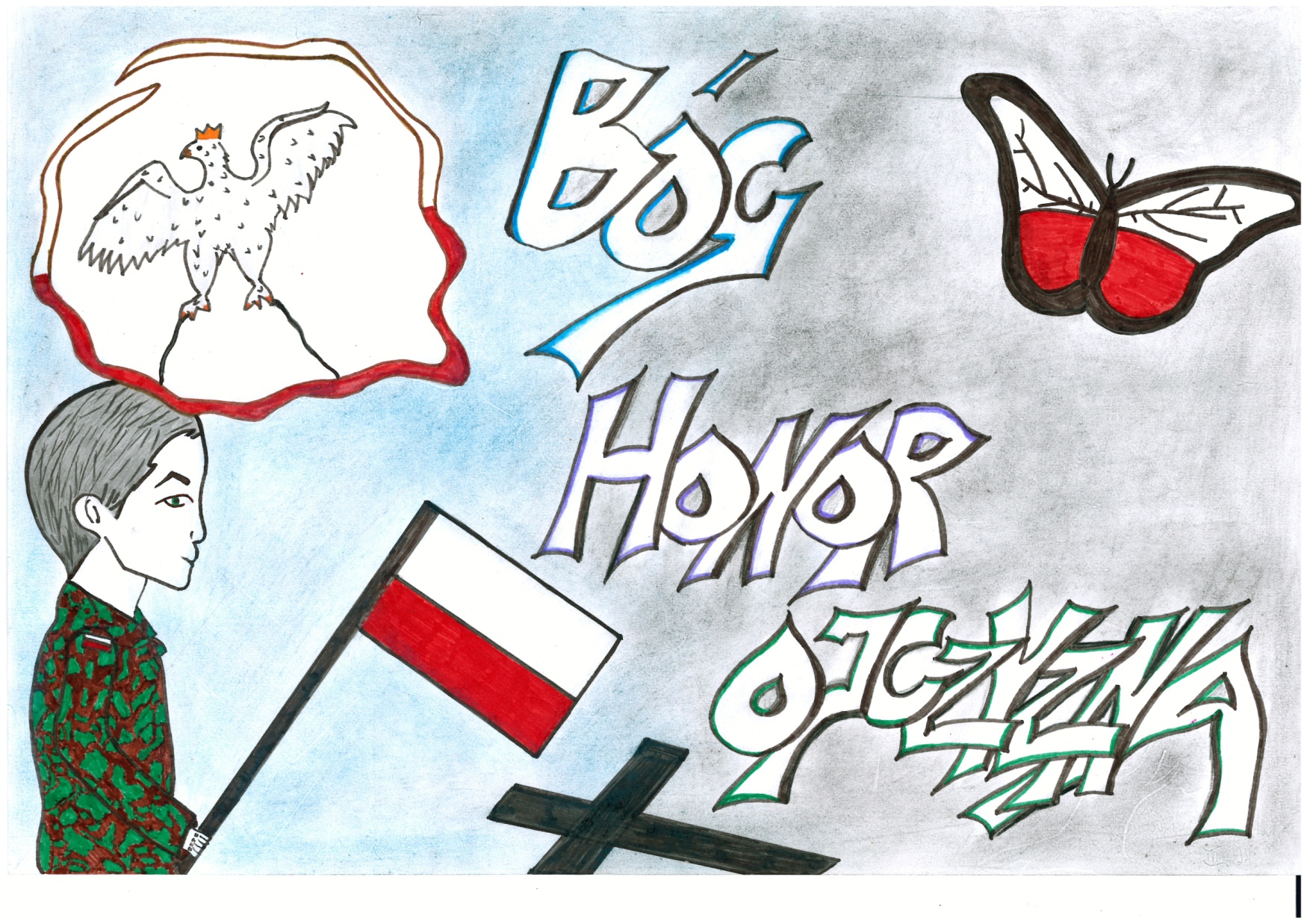 III miejsce
 
Amelia
Sadzikowska

















14-19 LAT
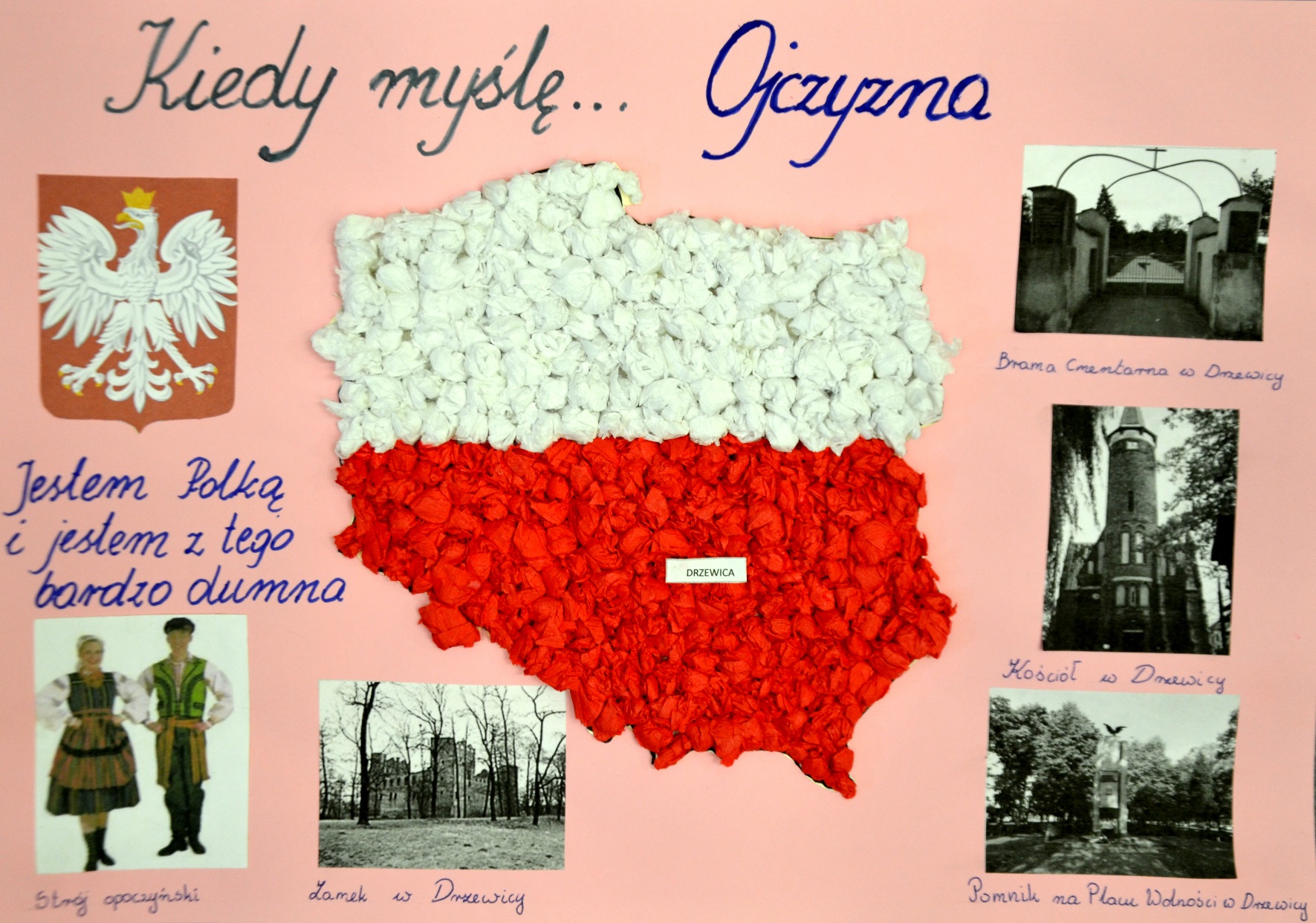 wyróżnienie

Ola
Majcherek

















14-19 LAT
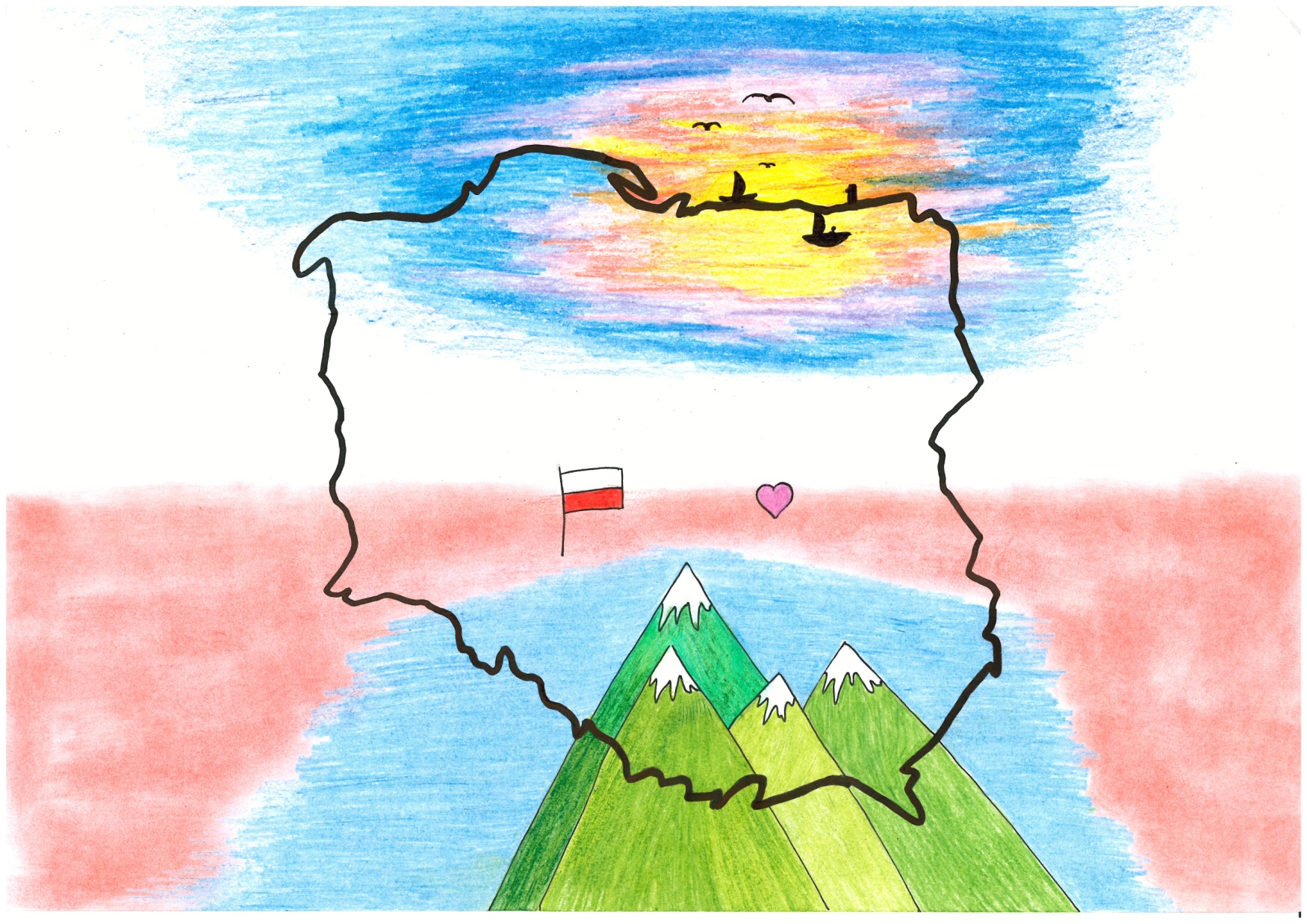 wyróżnienie

Maria
Serwańska

















14-19 LAT
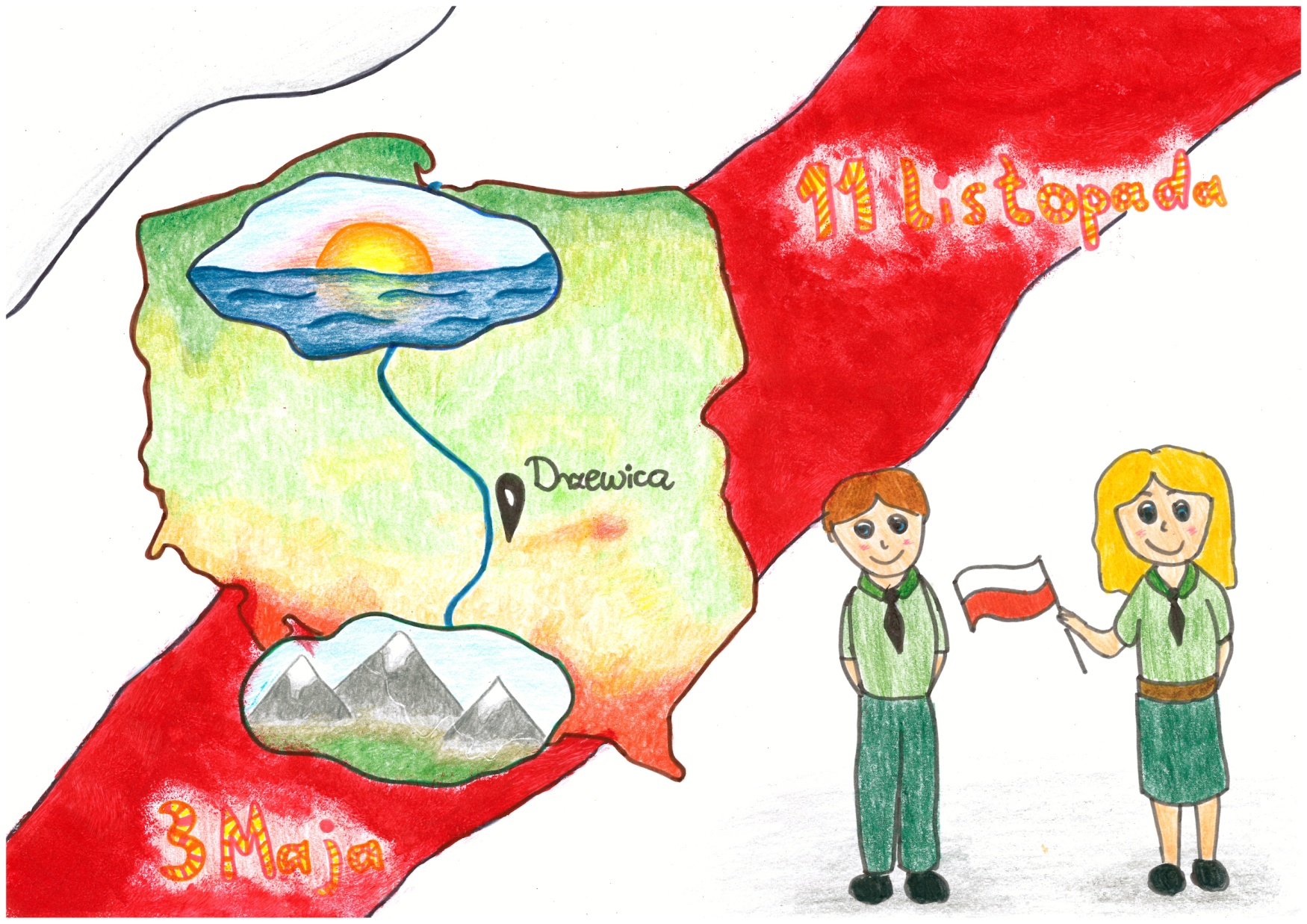 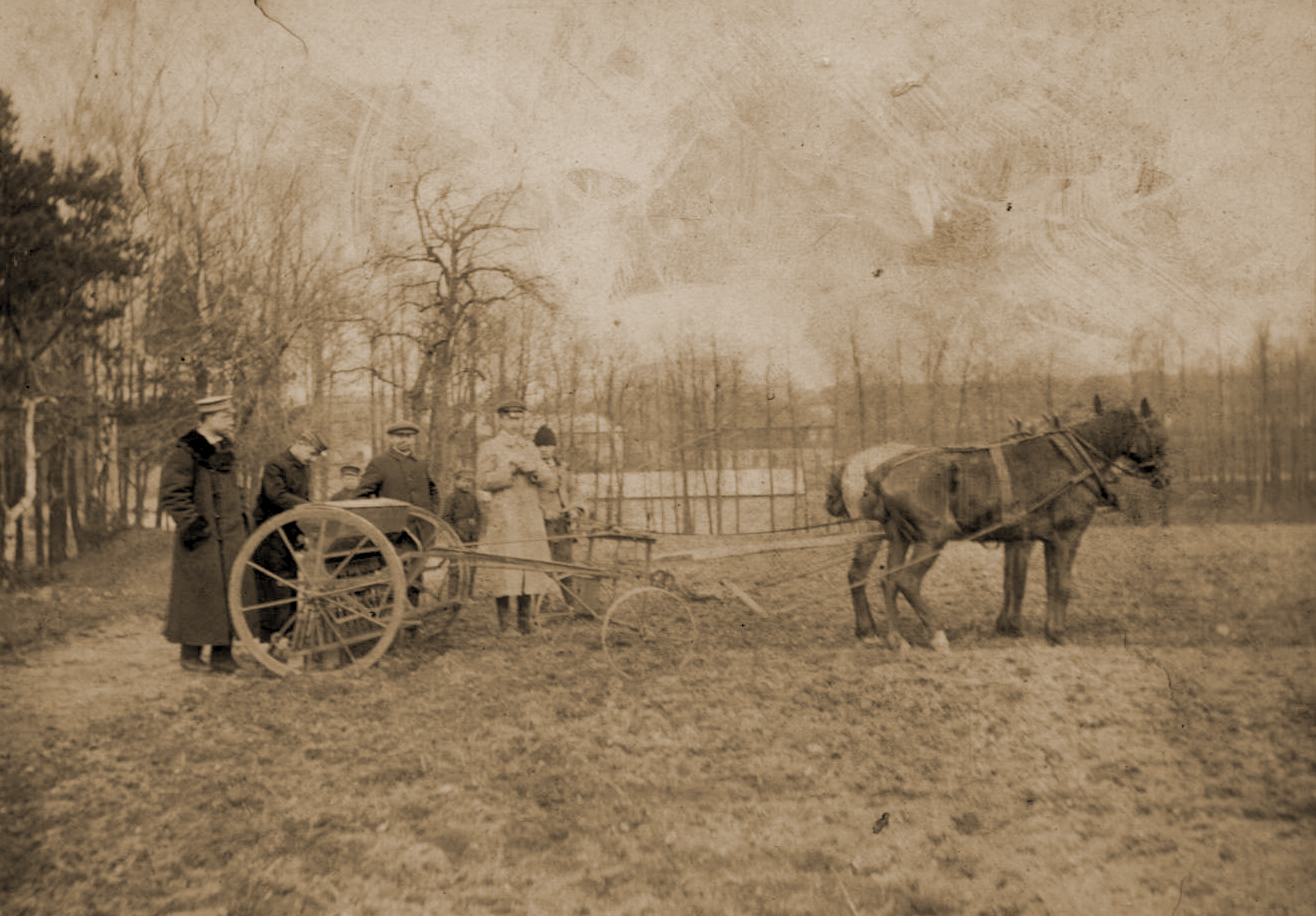 konkurs plastyczny
„ Kiedy myślę, OJCZYZNA… ”

   KATEGORIA: OD 19 LAT
I miejsce

Ewa
Białek

















OD 19 LAT
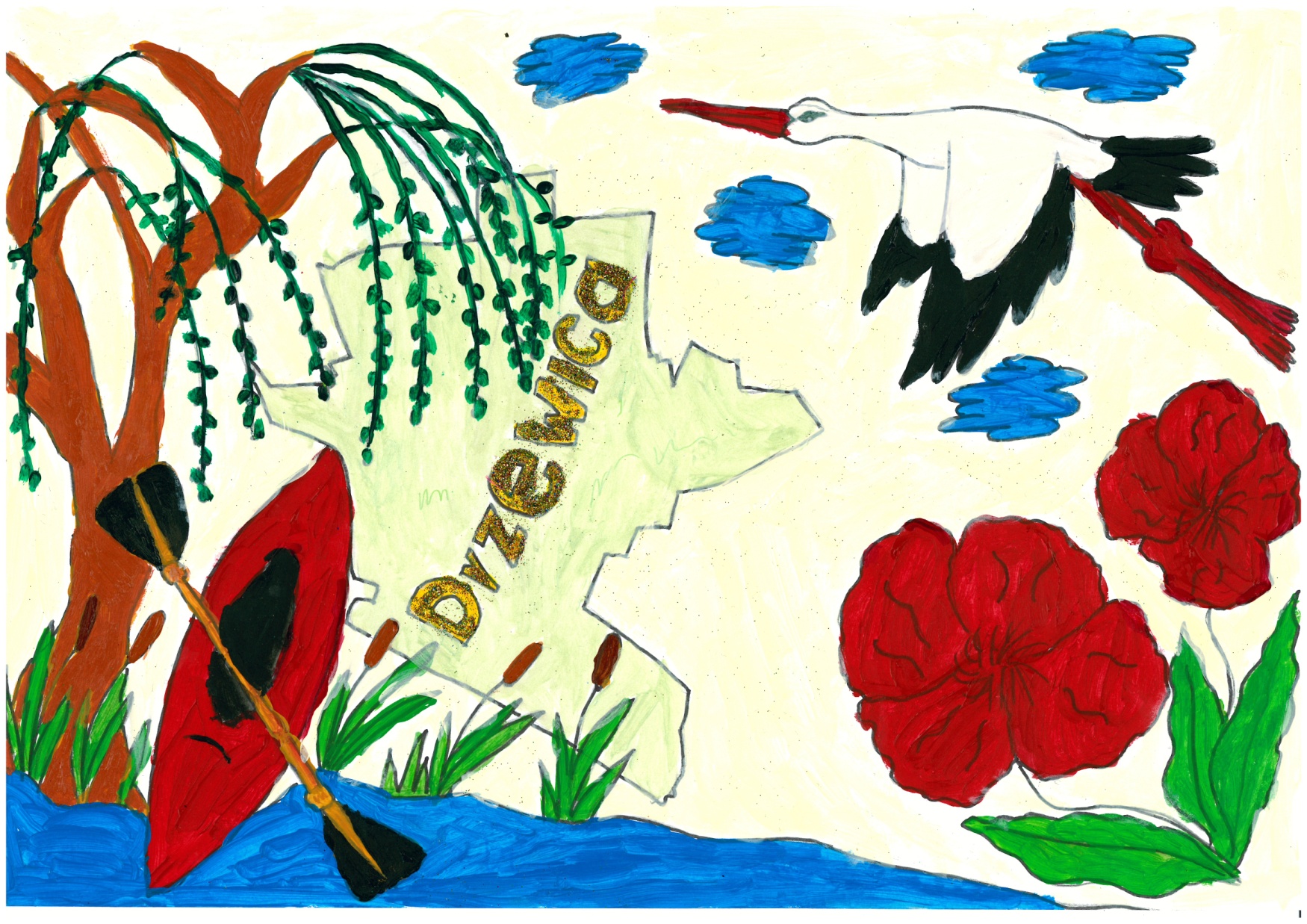 II miejsce

Władysława
Grabik

















OD 19 LAT
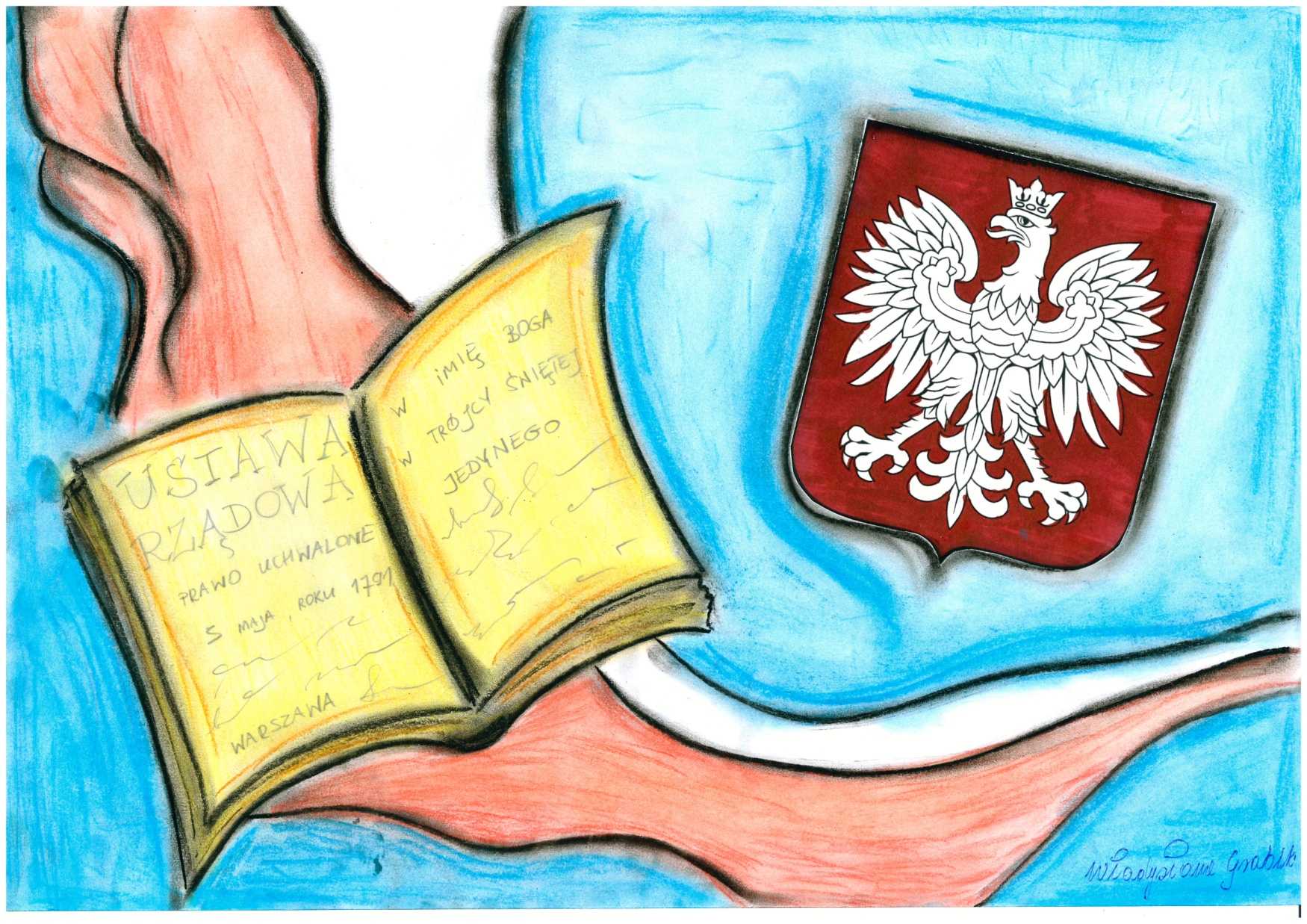 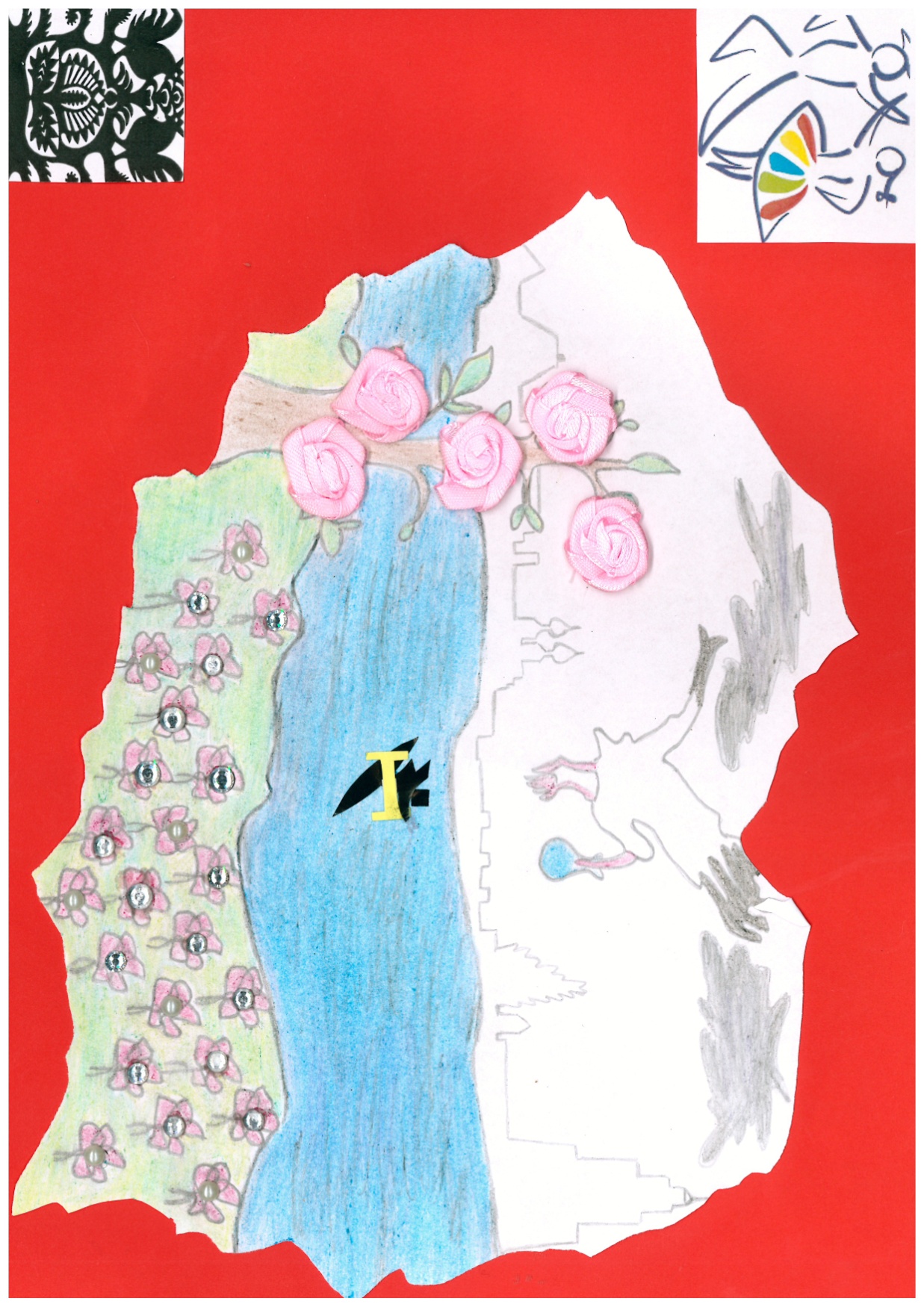 III miejsce

Ewa
Koc


 














OD 19 LAT
wyróżnienie

Dominika
Stempniak

















OD 19 LAT
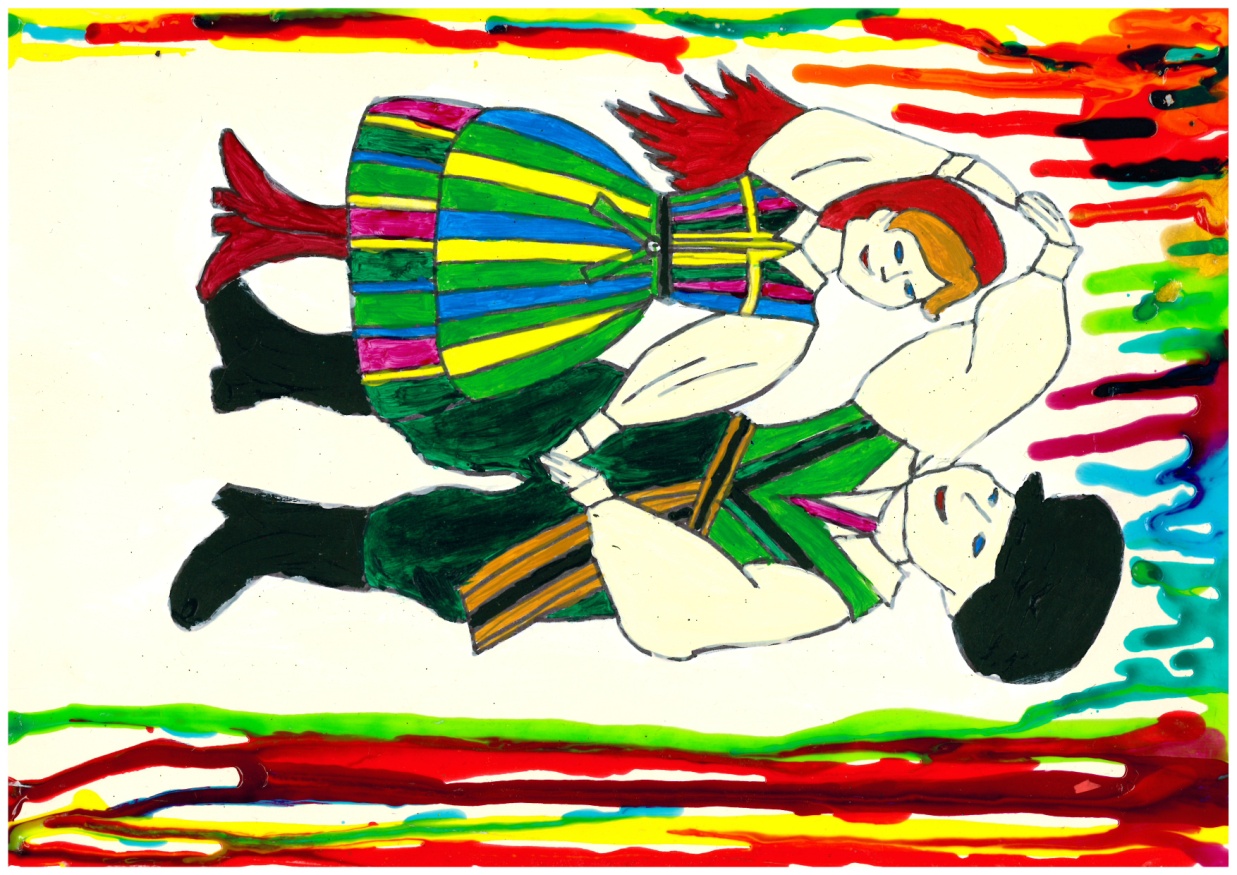 wyróżnienie

Wojciech
Nita

















OD 19 LAT
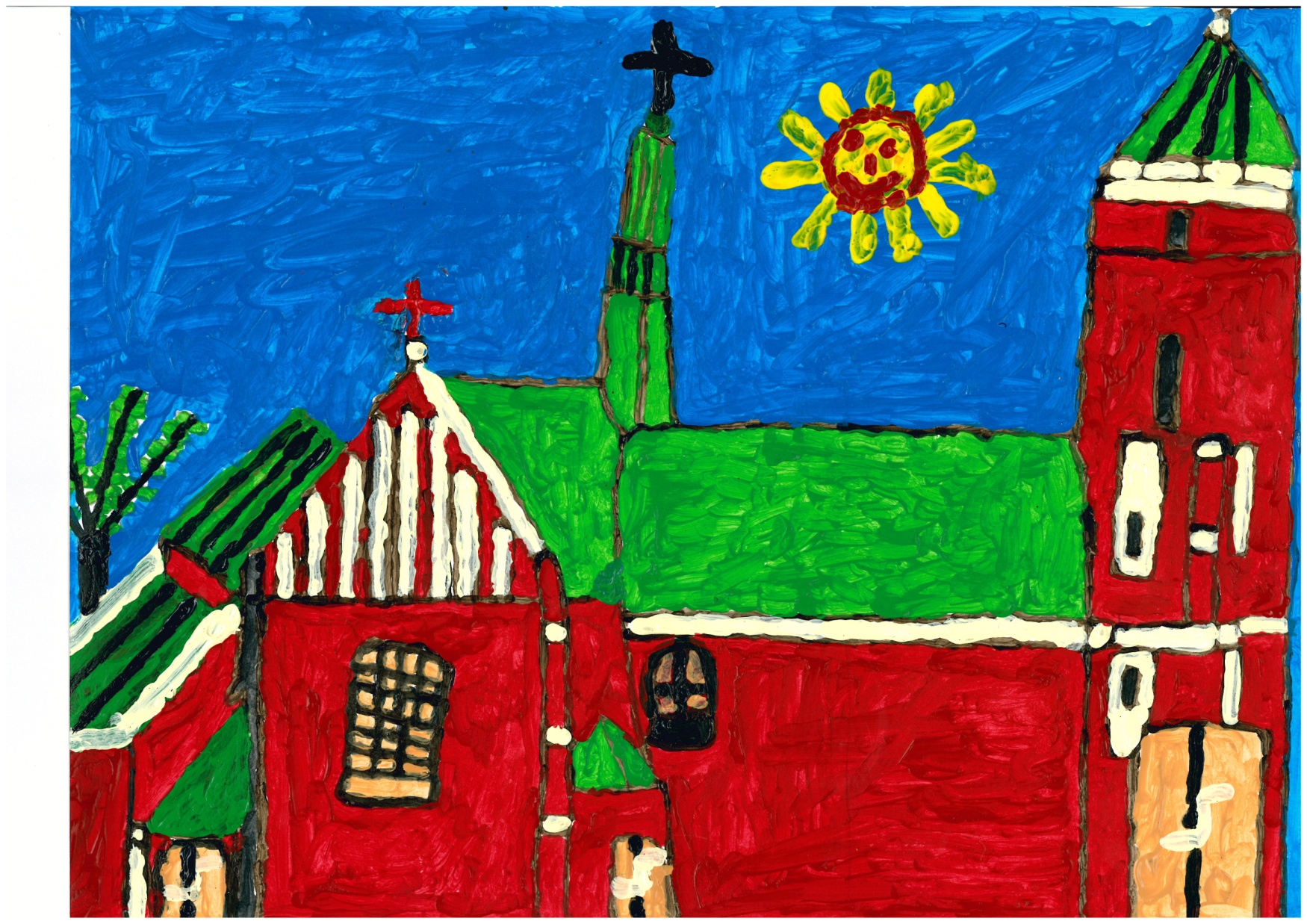 LAUREACI:
I miejsca


Wiktoria Kolasa
( kategoria: klasy I-III )


Karol Larenta
( kategoria: klasy IV-VI )


Zofia Gubka
( kategoria: 14-19 lat )


Ewa Białek
( kategoria: od 19 lat )
II miejsca


Milena Ciborowska
( kategoria: klasy I-III )


Oliwia Kolasa
( kategoria: klasy IV-VI )


Julia Bąkiewicz
( kategoria: 14-19 lat )


Władysława Grabik
( kategoria: od 19 lat )
wyróżnienia


Kamil Kądziela
Oliwia Bąba
( kategoria: klasy I-III )

Daria Karpińska
Agata Karasińska
( kategoria: klasy IV-VI )

Ola Majcherek
Marysia Serwańska
( kategoria: 14-19 lat )

Dominika Stempniak 
Wojciech Nita
( kategoria: od 19 lat )
III miejsca


Hanna Wiktorowicz
( kategoria: klasy I-III )


Aleksandra Mydłowska
( kategoria: klasy IV-VI )


Amelia Sadzikowska
( kategoria: 14-19 lat )


Ewa Koc
( kategoria: od 19 lat )
NAGRODA DODATKOWA 
PRZEWODNICZĄCEJ TOWARZYSTWA PRZYJACIÓŁ DRZEWICY
LAUREACI:
Wiktoria Zawadzka
( kategoria: klasy IV-VI )
Maria Woźniak
( kategoria: 14-19 lat )
Małgorzata Smolarek
( kategoria: klasy IV-VI )
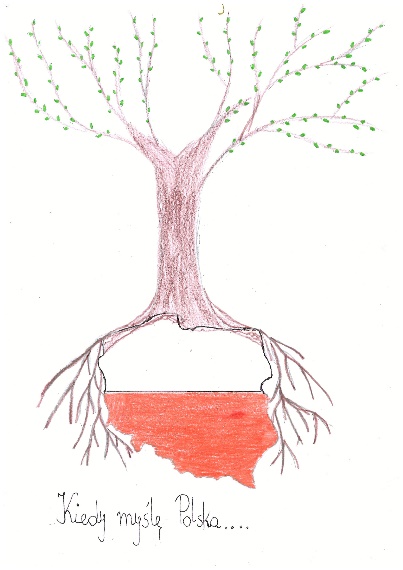 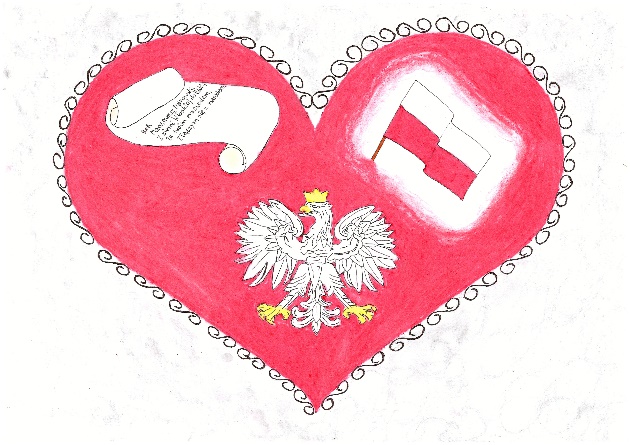 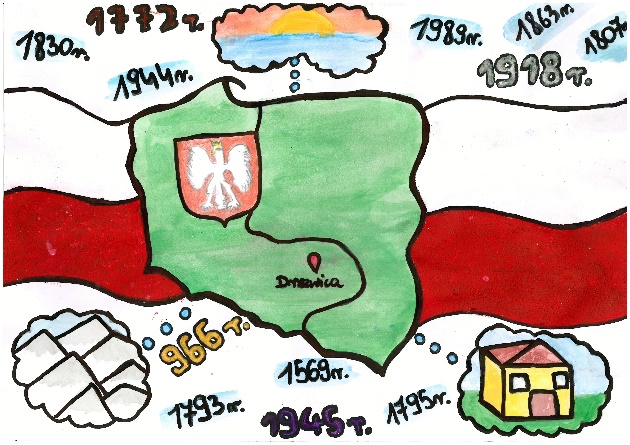 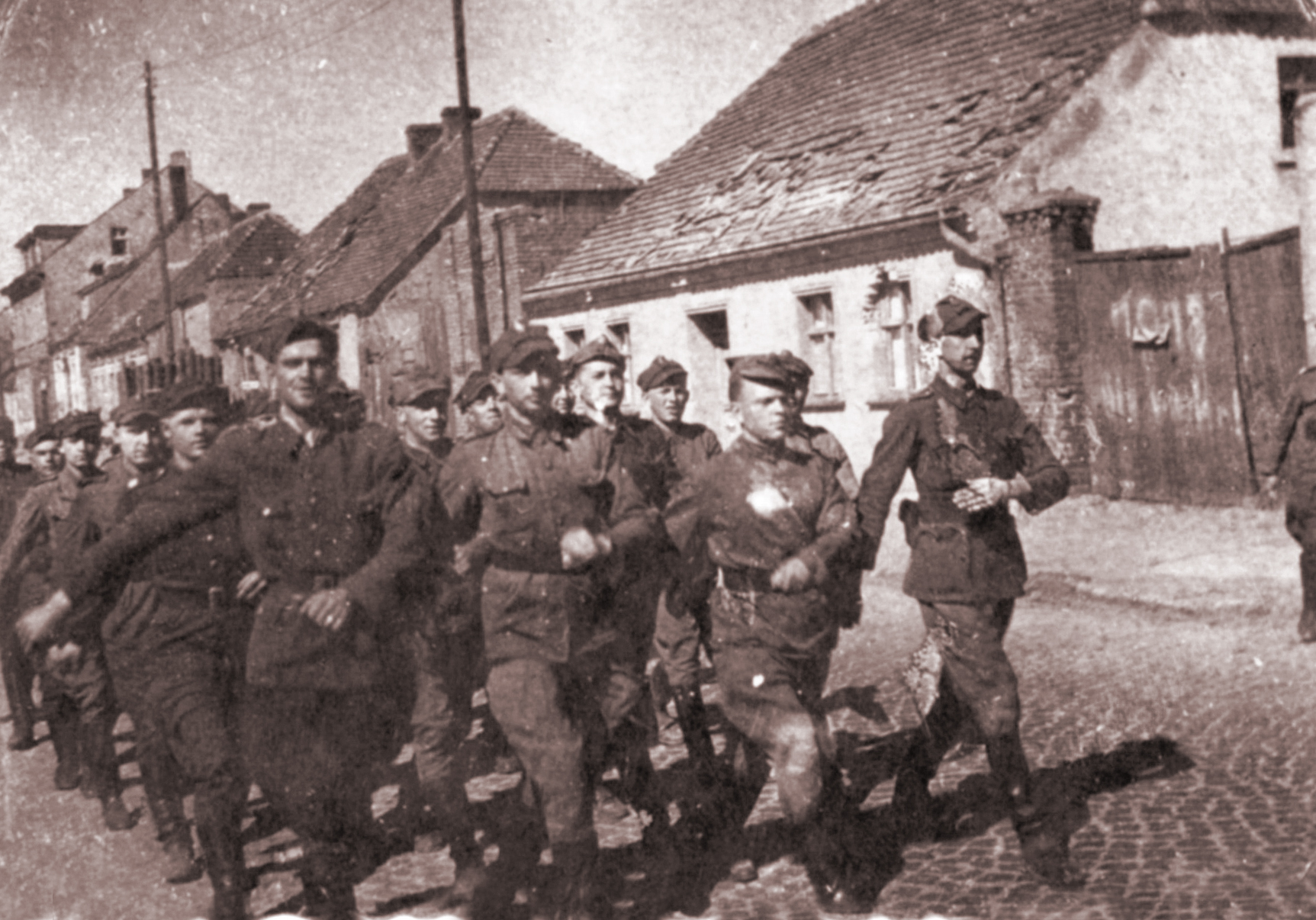 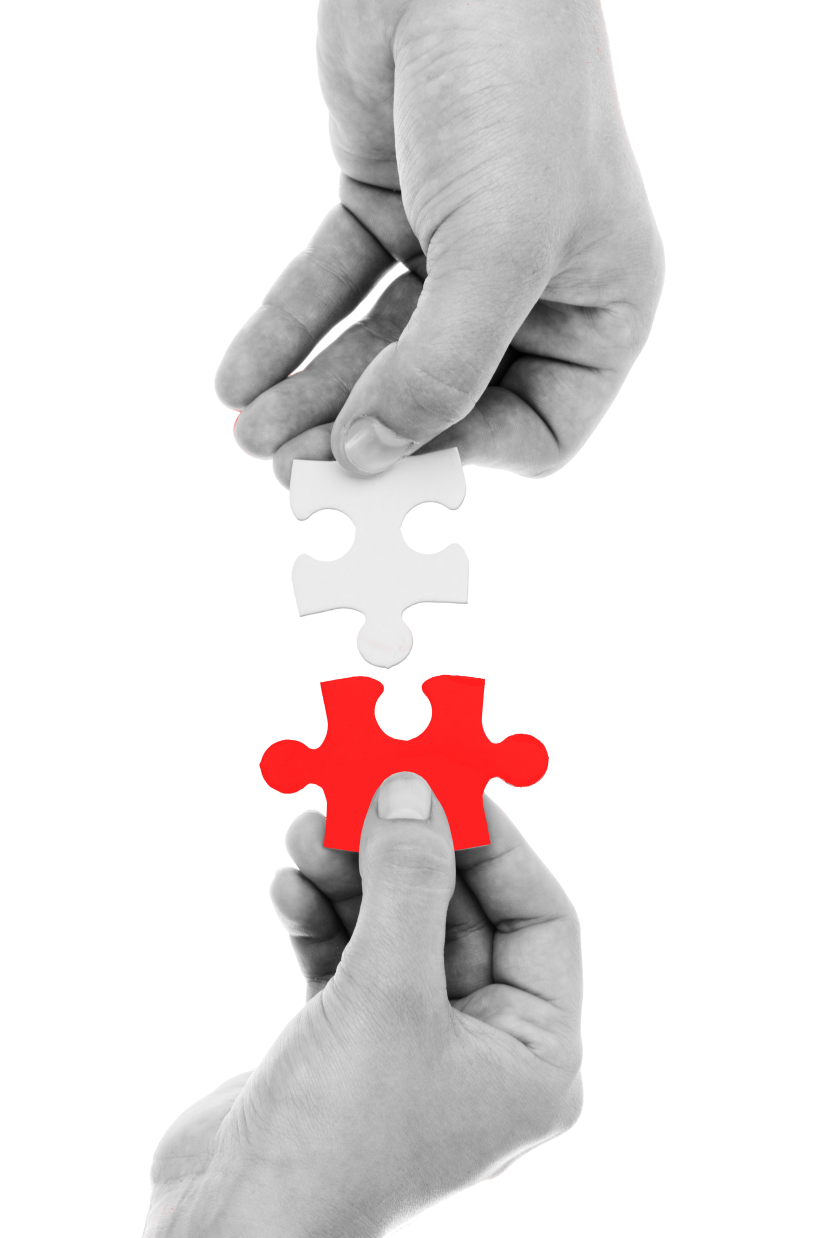 I Konkurs Poezji Niepodległościowej
„ Dziękujemy za Niepodległość…”
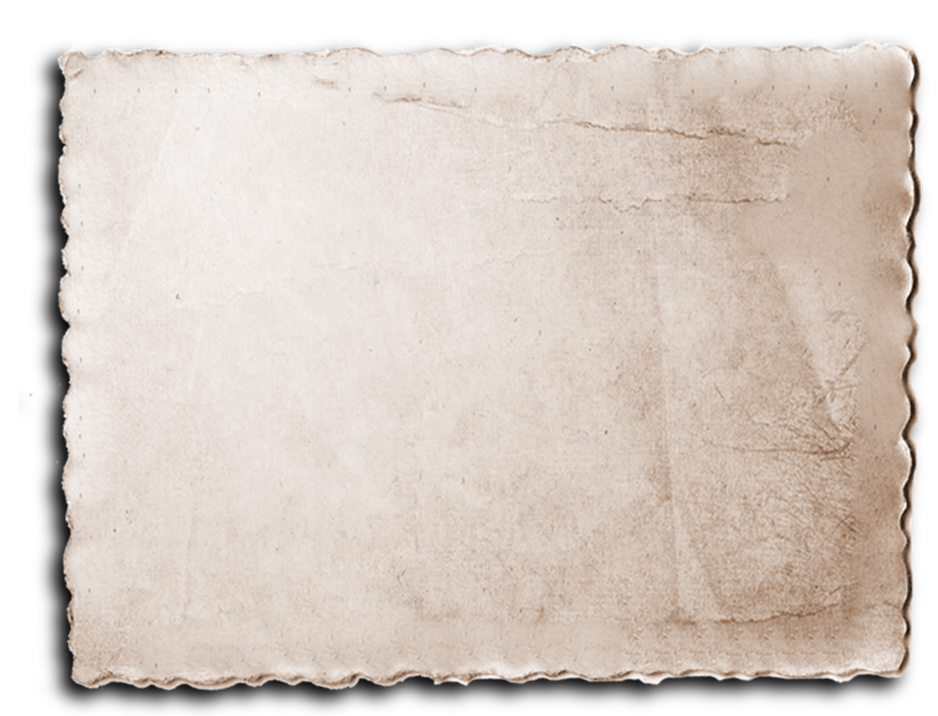 Konkurs był adresowany do mieszkańców obszaru Lokalnej Grupy Działania Dolina Pilicy działającej na terenie gmin: Aleksandrów, Czerniewice, Drzewica, Inowłódz, Lubochnia, Mniszków, Opoczno (bez miasta Opoczno), Poświętne, Przedbórz, Rzeczyca, Sławno, Sulejów, Tomaszów Mazowiecki (bez miasta Tomaszów), Wielgomłyny, Wolbórz.
Celem konkursu było:
- Pobudzanie wrażliwości i aktywności twórczej w dziedzinie poezji,
- Wyeksponowanie istotnego i oryginalnego dla polskiej poezji wątku patriotycznego,
- Promowanie utalentowanych poetów, integracja środowisk twórczych,
- Rozbudzanie zainteresowania poezją wśród mieszkańców obszaru objętego działaniem   Stowarzyszenia „Dolina Pilicy”, 
- Aktywizacja lokalnej społeczności,
- Kształtowanie poczucia silnej więzi emocjonalnej, społecznej i kulturowej z własnym narodem,    z jego historią, tradycją i wartościami,
- Popularyzowanie poezji o tematyce patriotycznej,
- Utrwalanie poczucia dumy narodowej,
- Rozwijanie zainteresowań historią i kulturą „dużej i małej Ojczyzny”
- Budowanie uczuć przywiązania do rodzinnej miejscowości i kraju oraz szacunku dla ludzi w niej     mieszkających
 
Komisja konkursowa wybrała laureatów w 3 kategoriach wiekowych.
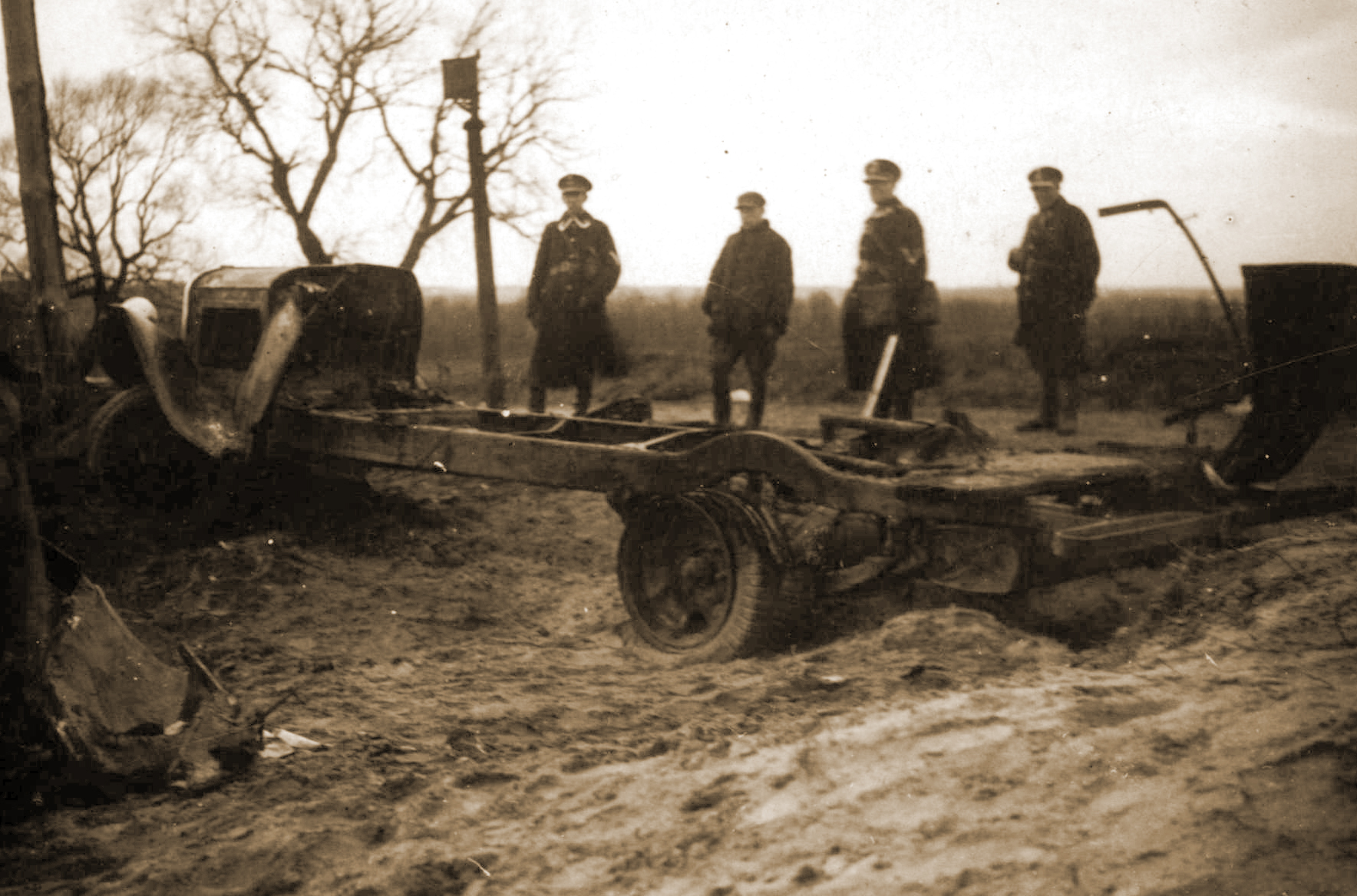 I Konkurs Poezji Niepodległościowej
„ Dziękujemy za Niepodległość…”

   KATEGORIA: DO 13 LAT
I miejsce

Nikodem
Malczewski


 












DO 13 LAT
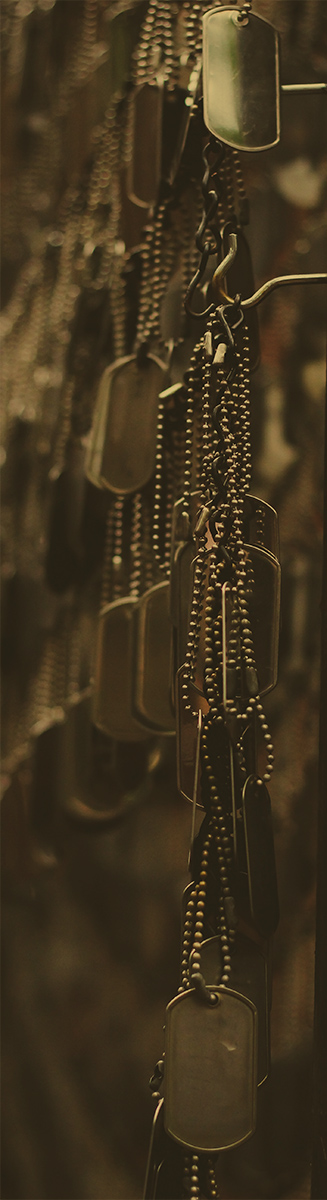 „Złóżmy im hołd należycie”
Za 100 lat bez wojen, niewoli, katuszy,aż lekko się robi na człowieczej duszy.Bo teraz możemy w naszym wolnym kraju,jak Adam i Ewa w swoim pięknym raju.Korzystać z wolności, swobody z rozsądkiem!!Bo brak równowagi może być początkiemtego, co najgorsze dla każdego kraju:zgliszcz, nędzy, zagłady, braku urodzaju.Lecz w każdym Polaku jest serce czerwone,modlitwą i wiarą bardzo umocnione.A rytm tego serca mazurkiem rozbrzmiewa,niech dziś cała Polska go razem odśpiewa.Więc stańmy w szeregu, niech każdy w zadumie,wyśpiewa swą wdzięczność najlepiej jak umie.Czy mała dziewczynka, czy pan w kwiecie wieku,nieważne bogaty, czy biedny człowieku.Ku czci tych co za nas oddali swe życiezłóżmy im hołd należycie...
II miejsce

Wiktoria
Działak


 












DO 13 LAT
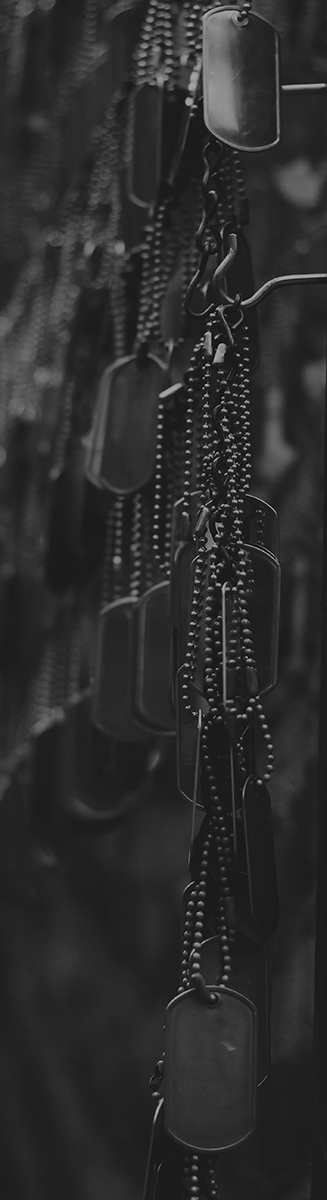 „Dziękujemy za Niepodległość!”
Jest na ziemi takie miejsce,gdzie się zawsze wracać chce,to rodzinny dom kochany, to Ojczyzna moja jest.Tyle lat pod zaborami,tyle walk, przelanej krwi,aby wreszcie w wolnym kraju,móc spokojnie dalej żyć.Wiele dałaś patriotów,wiele nazwisk stawnych też,jestem dumna, żem jest Polką,bo ten naród dzielny jest.Choćby nie wiem co się działo,
w sercu zawsze będziesz mym.Będę kochać szczerze, mocno,wspierać do utraty sił!
III miejsce

Julia
Barul


 












DO 13 LAT
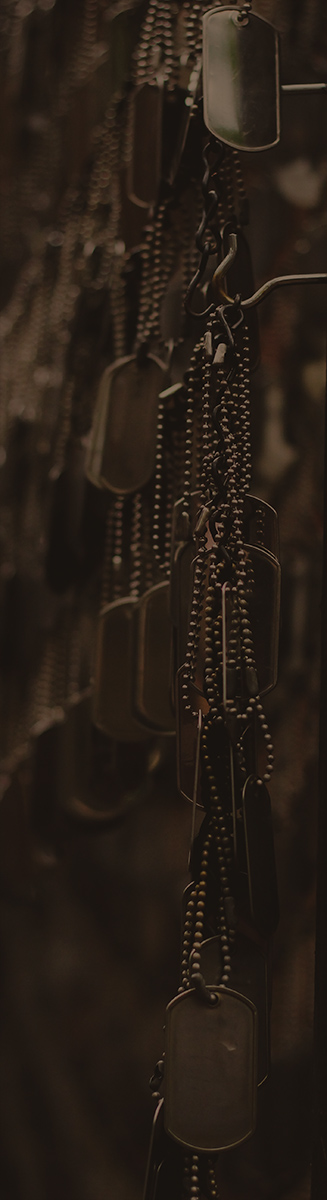 „Dziękujemy za Niepodległość..."
Za zielone łąki,gdzie świerszcze cykają.Za czerwone pola pokryte makami.Za błękit nieba,skowronka śpiew.Ma wdzięczność,powstańcze młody,wyrazić dziś chcę.Za to, że odszedłeś z tego świata.Zbyt szybko i zbyt młodo.Chwytając dzielnie za broń i stając do walki.Za naszą biało czerwoną.
wyróżnienie

Kornelia
Sieczak


 












DO 13 LAT
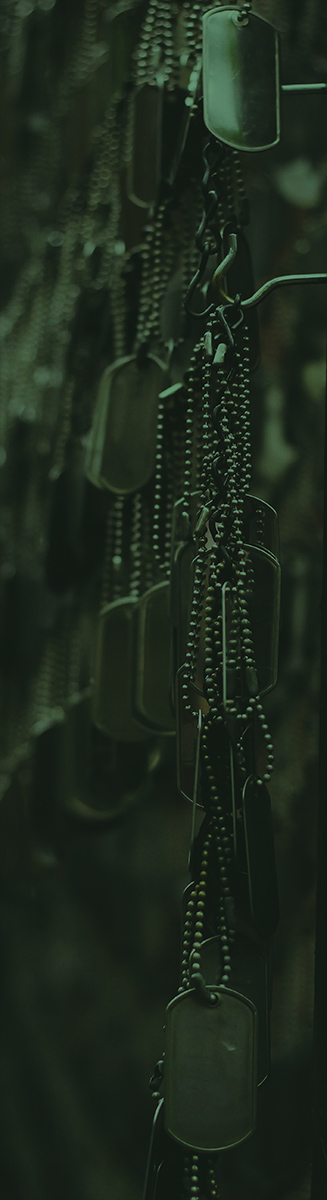 „Ratujmy naszą Ojczyznę"
Zaszły chmury i zrobiło się ciemnoa świeciło słonko dopiero nade mną.Zniknęła wolność Ojczyzny mojej,wspólnego serca i duszy Twojej.O Boże! Ratuj Ojczyznę naszą.Ratuj swoje dzieci, które płaczą.Wszyscy teraz się zbudźmy.Z rąk naszych kajdany zrzućmy.Przepędźmy czarne chmury niewoli.Niech już nigdy nas nikt nie zniewoli.Stańmy na straży wolności.Dla naszych dzieci w imię Niepodległości.
wyróżnienie

Zuzanna
Duchnik


 












DO 13 LAT
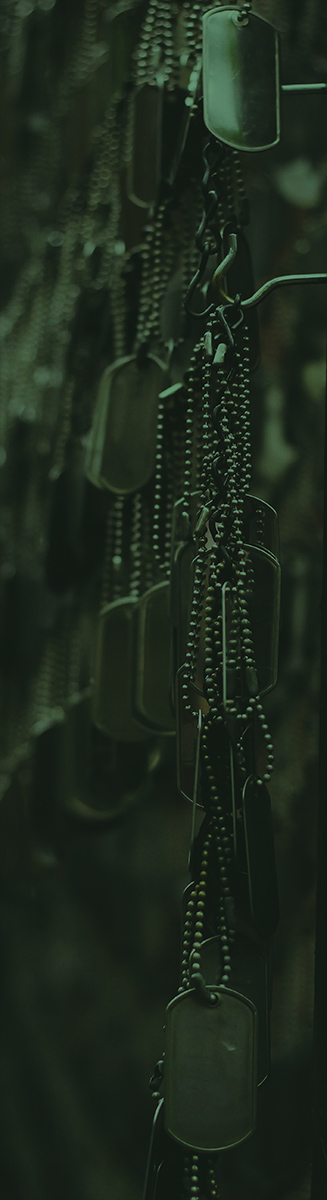 „Doczekałam się”
Niech orzeł białyKoronę dumnie dzisiaj na głowie nosiBo my Polacy - PAMIĘTAMYŻe dzień ten nadzieję przynosi.Trzymaj więc głowę wysoko PolakuI dbaj o biało - czerwoneBo wolność I dobro naszej OjczyznyZ marzeń i troski zrodzone.DZIEKUJEMY za ŚwiętoOdzyskania przez Polskę NiepodległościŚwięto chwały i wolnościDla polskiej godności!
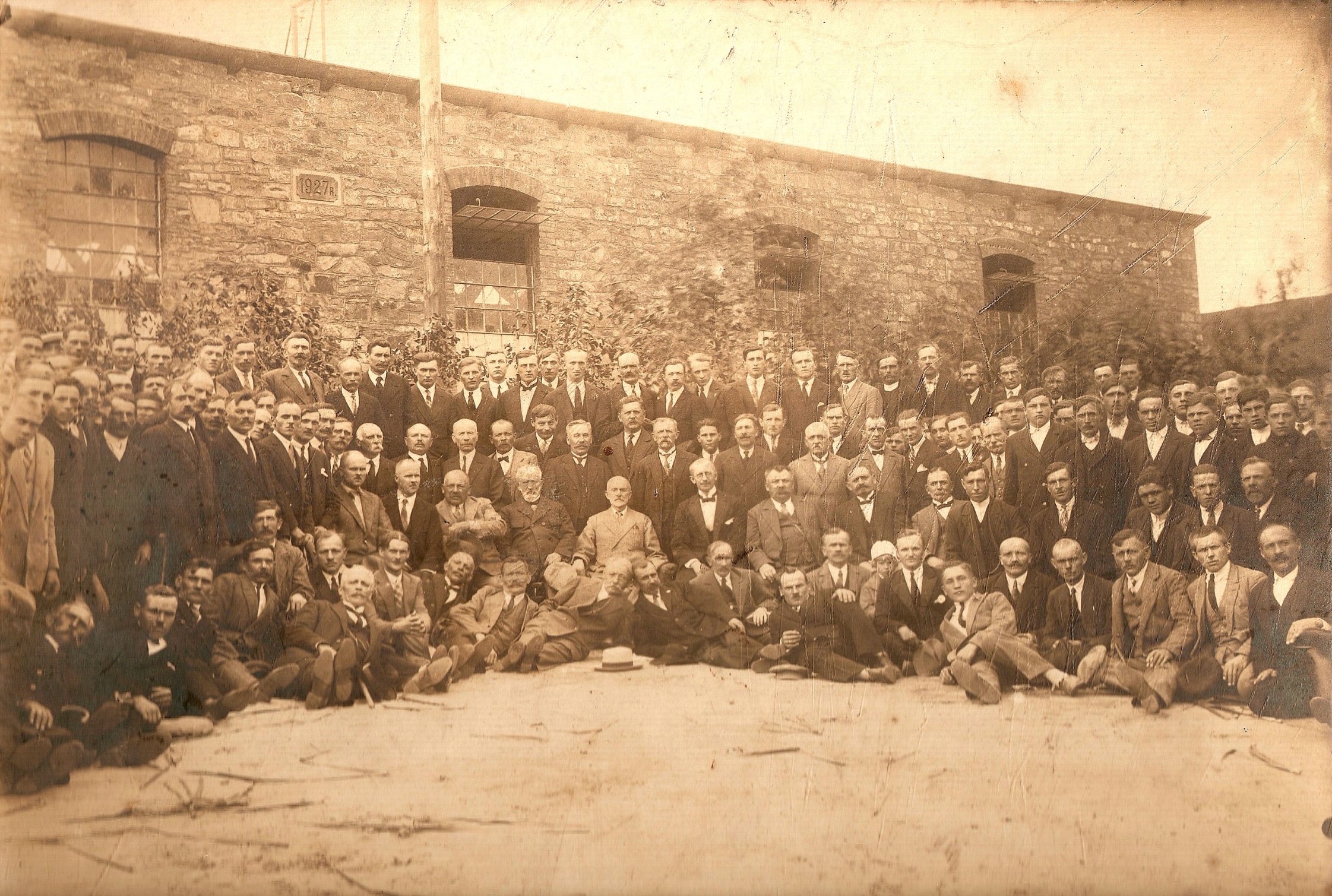 I Konkurs Poezji Niepodległościowej
„ Dziękujemy za Niepodległość…”

   KATEGORIA:  14-19 LAT
I miejsce

Natalia
Stachniak


 












14-19 LAT
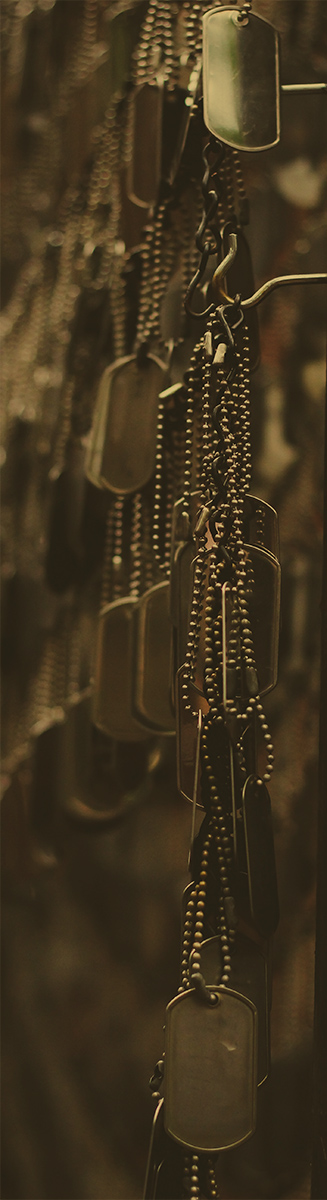 „Dziękujemy"
Dziękujemy za Niepodległośćwszyscy waleczni obywatele.Dziękujemy za wytrwałość,choć przeszkód było wiele.Dziękujemy za patriotyzmprzekazywany pokoleniami.Dziękujemy za polskośćokazywaną czynami.Dziękujemy za to wszystko,co się wydarzyło,za wygraną, za zwycięstwo,za ogromne męstwo.Dziękujemy, że możemy nazywać się samiPolakami - Drzewiczanami.
II miejsce

Agata
Kowalska

 













14-19 LAT
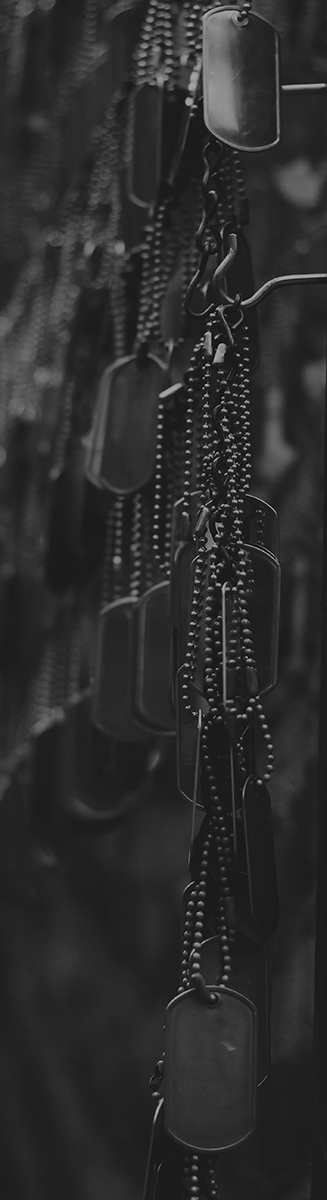 „Po horyzont"
Przez kwiaty polne i zorze,Przez jasnych obłoków blask,Aż po horyzont, którego wzrok objąć nie może,Szukam wciąż niezabliźnionych ran.Popatrz na krzyże przydrożne,Na konary ugiętych drzew,Popatrz na białe stokrotki na łąceI kwiaty maków czerwone jak krew.Popatrz na dzikie krzewy bzuI na pisklę uczące się latać.Na polne drogi, które pokrył kurz,Popatrz w oczy matki po latach.Wszystkie złe chwile budują te dobre,Wszystko ma zamiar umacniać nas,Więc proszę, miej w sercu swoim też Polskę,Niech Cię umacnia do końca Twych lat.
III miejsce

Martyna
Mastalerek


 












14-19 LAT
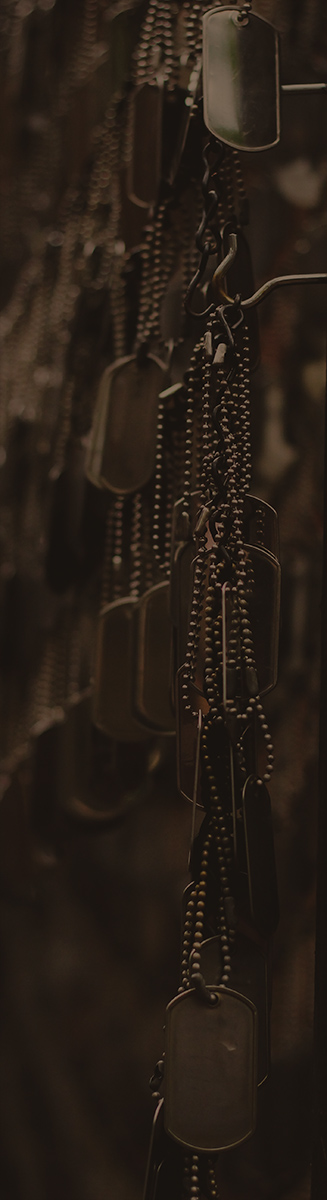 Polska to moja Ojczyzna To mój kraj rodzinny.Obca mi każda obczyznaA tu każdy dom gościnny.Bo tu na polskiej ziemiRosną najpiękniejsze bzy.Tu jestem między swymiTę ziemię zrosiły łzy.Żyć w Polsce to moje zamiaryHonor Ojczyźnie dać muszęNie wymienię jej na dolaryZa jej granice się nie ruszę.
wyróżnienie

Julia
Bąkiewicz


 












14-19 LAT
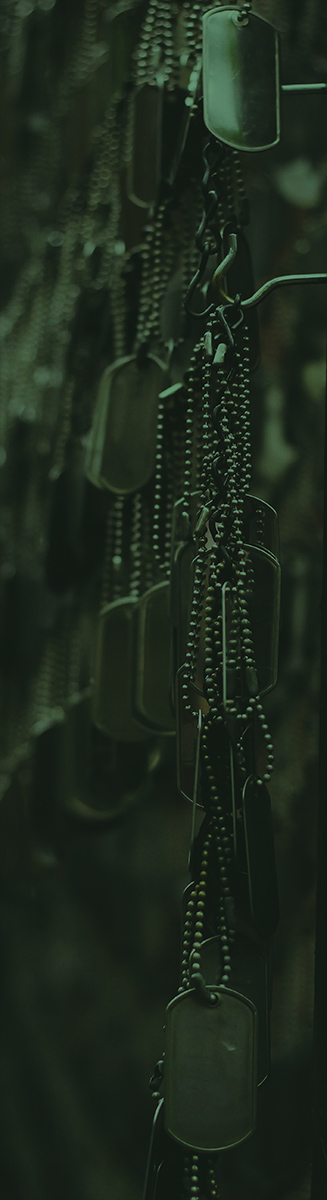 „Ja i moja Ojczyzna"
Ojczyzno moja kochanaprzez nieprzyjaciół obrażana.Tyle lat w niewoli trzymanaNareszcie wolna i nam oddana.Piękne pola i łąki,na drzewach przepiękne pąkiTeraz to wszystko mamyi czasem o to nie dbamy.Z tego my Polacy jesteśmy znani,że najpiękniejszą Ojczyznę mamyKochać cię to za mało, trzeba o ciebie dbać,by piękno i dobroć w Tobie rozkwitało.Jak nasz kraj wszerz i wzdłużnajpiękniejsze łany zbóż.Gdyby przyszły dni ciemne i szareStanę w twej obronie ramię w ramię.
wyróżnienie

Michał
Larenta


 












14-19 LAT
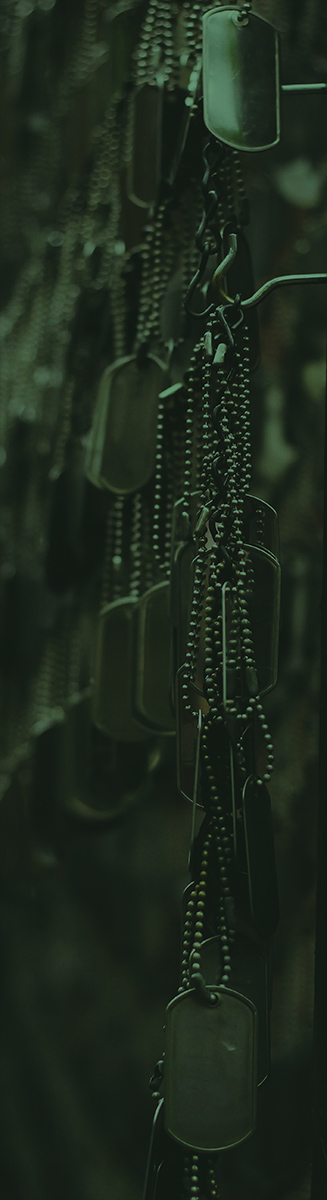 „Piękna Drzewica”

Gdybyś kiedyś przejeżdżał przez Drzewicęspójrz, choć przez chwilę na tę okolicę.Moja Drzewica to piękne strony.Mieszkał tu Maciej Drzewicki – drzewiczanin zasłużony.Stoi tu przepiękny zamek renesansowy,A także gotycki kościół czternastowiekowy.Tuż za zamkiem dwór Szaniawskich wnet się rozpościera.Zabytek ponadwiekowy, czas tu nie dociera.Nieco dalej, też w Drzewicy, przy Kobylańskich ulicy.Stoi żelazny krzyż wiekowy, 
Obok fabryki jest ponadczasowy.Dziś żyjemy w wolnej Polsce, pięknej jak marzenie.Dawne czasy przeminęły, tak jak oka mgnienie.Dziś żyjemy w wolnej Polsce, wszystko nas zachwyca. Tak jak moja okolica, którą jest Drzewica.
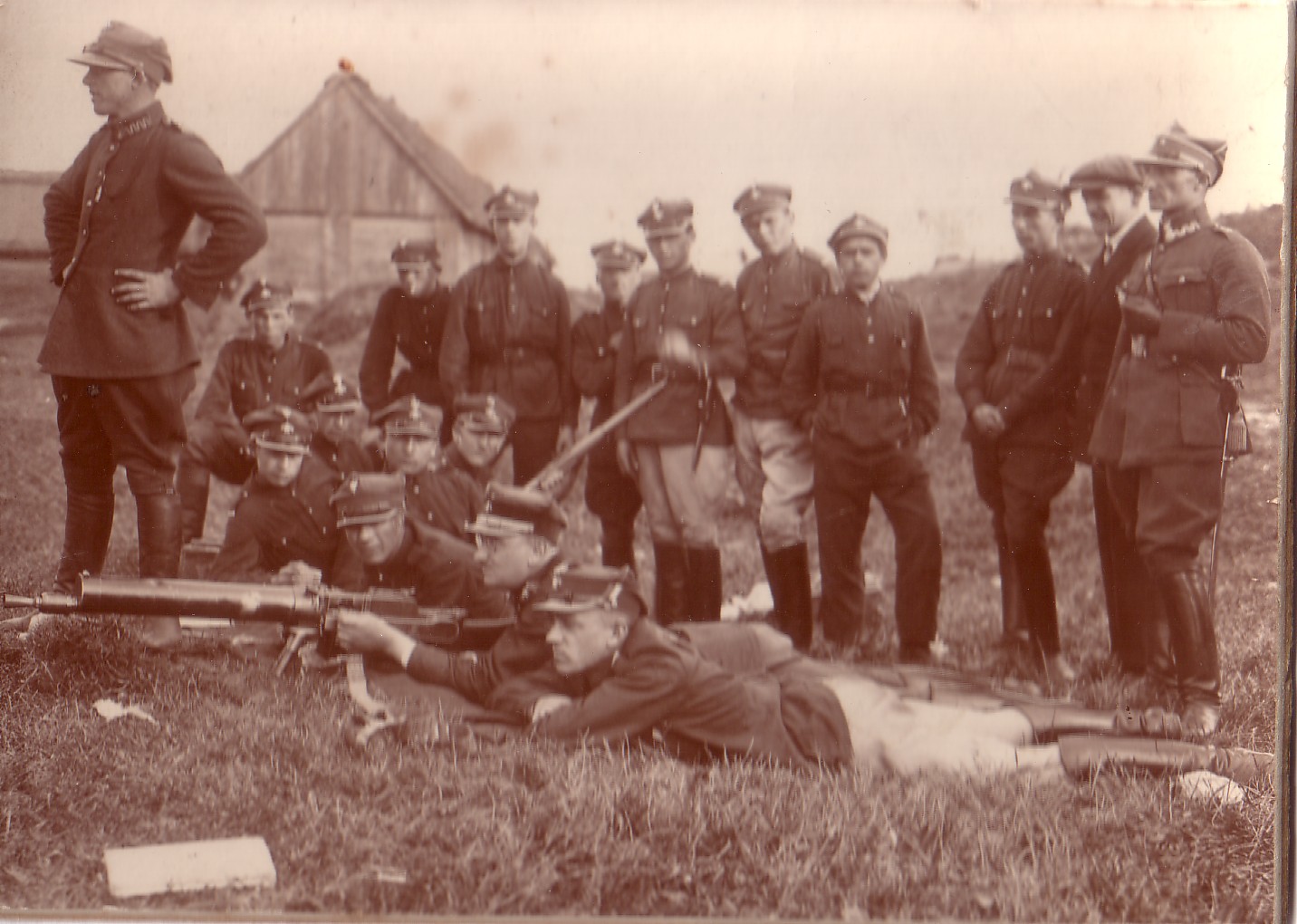 I Konkurs Poezji Niepodległościowej
„ Dziękujemy za Niepodległość…”

   KATEGORIA:  OD 19 LAT
I miejsce

Olga
Szymańska


 












OD 19 LAT
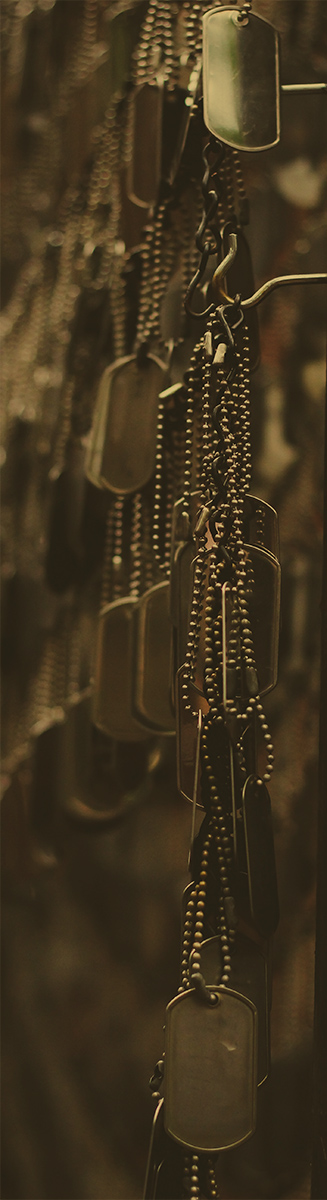 „Moja NIEPODLEGŁOŚĆ”
 
Kiedy myślę NIEPODLEGŁOŚĆ
serce z piersi się wyrywa,
jak po tych latach niewoli
Polska winna być szczęśliwa.A tu waśnie,
ciągłe spory,
zawiść, zazdrość,
zakłamanie
i w imię wolnej Polski
ciągłe z wrogiem układanie.
 
Jednak nie tracę nadziei
i cieszę się moją wolnością,
bo Polak – choć wad ma wiele
umie dzielić się miłością.
Dziękuję za NIEPODLEGŁOŚĆ,
za Polskę na mapie świata,
za to, że mogę mówić po polsku
i, że nad głową nie mam kata,
za pola, łąki i lasy,
za wioski i miasta wspaniałe,
wiarę, tradycje,
bogatą historię,
a nawet za boćki białe,
 
Dziękuję za to, że bez strachu
patrzę na błękit nieba,
za uśmiech na twarzach bliskich…
Czegóż mi jeszcze potrzeba?
II miejsce

Monika
Kłobucka


 












OD 19 LAT
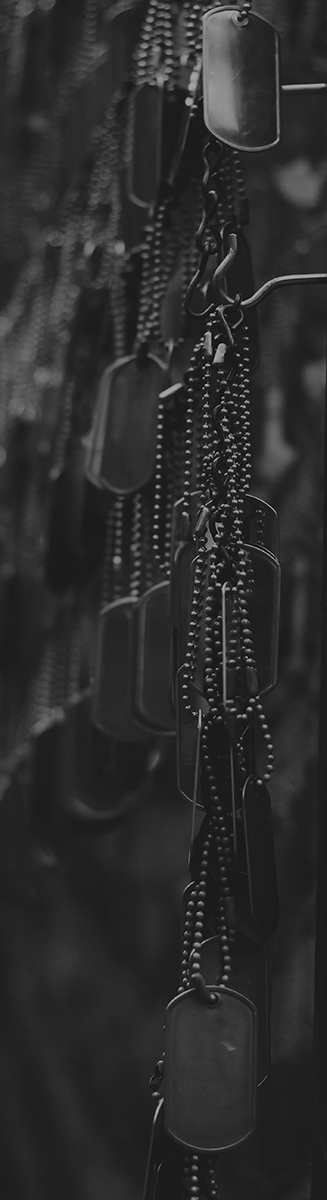 „Niepodległość”
Urodziłam się w Polsce niepodległej,Jako dziecko nie wiedziałam co, to znaczy,Nie wiedziałam, że za naszą wolność,Śmierć ponieśli moi drodzy rodacy.Urodziłam się w Polsce niepodległej,Dziś rozumiem, jakie wielkie to szczęście,Mogę mówić i pisać po polsku,Polskie szkoły i urzędy w moim mieście.Urodziłam się w Polsce niepodległej,Jestem dumna ze swojej polskości,Jestem dumna, że mój syn jest Polakiem,Ze możemy razem cieszyć się z wolności.A gdy czasem coś mnie smuci, niepokoi,Cofam się myślami sto lat w przeszłośćI otuchy mi dodaje jedno słowo,Najpiękniejsze słowo: NIEPODLEGŁOŚĆ.
III miejsce

Euzebiusz
Gąsiorowski


 












OD 19 LAT
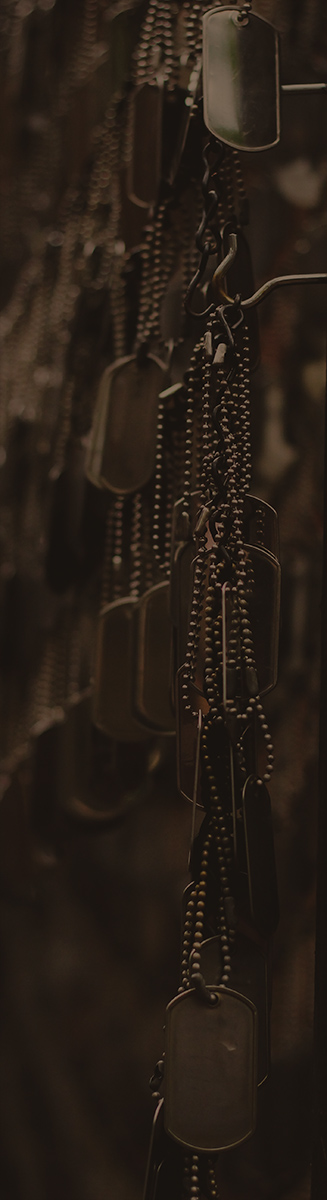 Bycie Polakiem to wielki zaszczyt
i duże zobowiązanie,
musimy dbać o pokój na świecie,
rodzinę, wiarę
i właściwe dzieci wychowanie.  
 
By wojen więcej nie było,
by żyć w dobrych czasach, 
nie czuć trwogi i strachu
i nie kryć się po lasach.
 
Dziękuję za Niepodległość
I ty dziękuj młody człowieku!
Bóg, Honor, Ojczyzna
to wielka sprawa.
 Jestem Polakiem!
I dumą fakt ten mnie napawa.
wyróżnienie

Ewa
Żak


 












OD 19 LAT
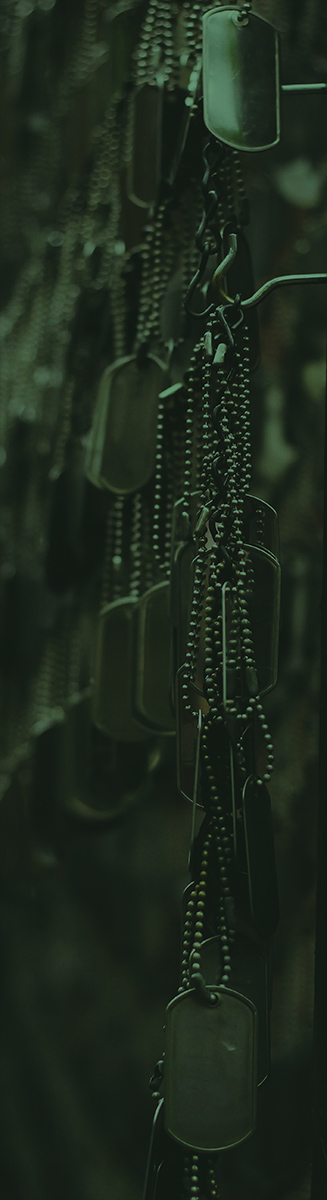 „Jestem Ci wdzięczna, Polsko!”
 
Historia – jak dotąd – potraktowała mnie łaskawie.
Urodziłam się w wolnym kraju.
O zaborach i latach niewoli wiem tylko z książek.
Walka w imię wolnej ojczyzny
bądź słownikowo – w duchu narodowowyzwoleńczym –
to dobrze znane mi podręcznikowe hasło
i temat rozpatrywany na lekcjach historii.
 
Wiem zatem, że niegdyś – gdy Polska była zakuta w kajdany –
o niepodległości śniły miliony rodaków.
Ojczyzna wolna była żarem tlącym się w sercach.
Snem i marzeniem tak wielkiej miary,
że życie za nią szli oddać młodzi i starzy.
Szli z wiarą, że Polska się podniesie – choć pobita, powstanie z kolan.
 
Dlatego, Polsko, moja Ojczyzno, dziękuję Ci za niepodległość –
za braterstwo i solidarność, podjętą w chwilach wielkiej próby.
Dziękuję za kwitnące czerwone maki – symbol bohaterstwa –
za powiew flagi biało-czerwonej i melodię hymnu.
 
Dziękuję za polski język – za romantyczne frazy poetów –
Norwida, Mickiewicza oraz Słowackiego,
w których dostrzegam dręczącą tęsknotę za wolną ojczyzną.
Kreślą w mym sercu obraz tamtych dni,
przenoszą mnie do wzniosłych uczuć, myśli i snów.
 
Dziś, sto lat od odzyskania upragnionej wolności,
jestem Ci wdzięczna, Polsko,
że nie umarłaś i żyjesz, choć wykrwawiałaś się tysiące razy.
wyróżnienie

Stanisława
Kothe


 












OD 19 LAT
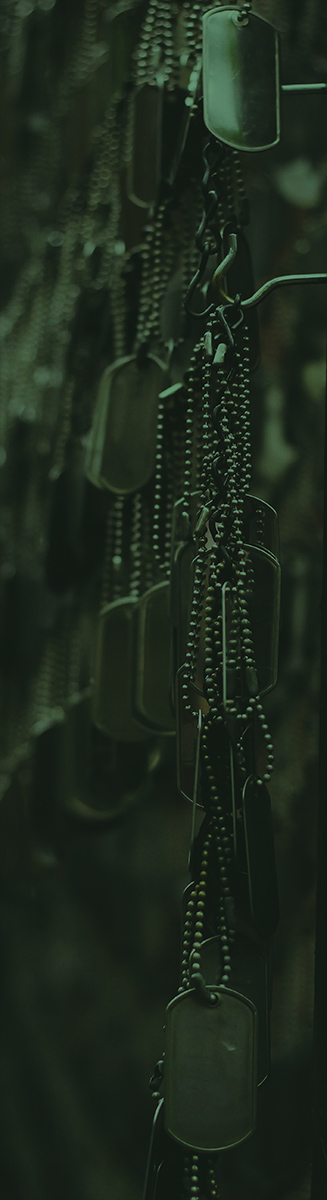 „Wolność”

Niepodległość! – jakże wielkie słowoKtóż ogarnie czynem czy głową.100 lat niepodległości, jakże to długi czaswiedzą to wszyscy Polacy i każdy z nas.W historii tegoż Stulecia… gnębił nas nie jeden wróg.Ci którzy walczyli w obronie naszych ziemwszyscy którzy polegli i do dziś żyjący.To każdy z nich przyzna 
że najważniejszym hasłem byłoBóg, Honor, Ojczyzna.O nich trzeba pamiętać i przekazywać pokoleniom,bo pamięć jest najważniejsza z historią idąc w parze.I nigdy się nie cofa jak wskazówki w zegarze.Cieszmy się tą wolnością, żyjąc w wolnym kraju.Bo żyć w wolnej Ojczyźnie, to żyć tak jak w raju!
LAUREACI:
I miejsca


Nikodem Malczewski
( kategoria: do 13 lat )


Natalia Stachniak
( kategoria: 14-19 lat )


Olga Szymańska
( kategoria: od 19 lat )
wyróżnienia


Kornelia Sieczak
Zuzanna Duchnik
( kategoria: do 13 lat )

Julia Bąkiewicz
Michał Larenta
( kategoria: 14-19 lat )

Ewa Żak
Stanisława Kothe
( kategoria: od 19 lat )
II miejsca


Wiktoria Działak
( kategoria: do 13 lat )


Agata Kowalska
( kategoria: 14-19 lat )


Monika Kłobucka
( kategoria: od 19 lat )
III miejsca


Julia Barul
( kategoria: do 13 lat )


Martyna Mastalerek
( kategoria: 14-19 lat )


Euzebiusz Gąsiorowski
( kategoria: od 19 lat )
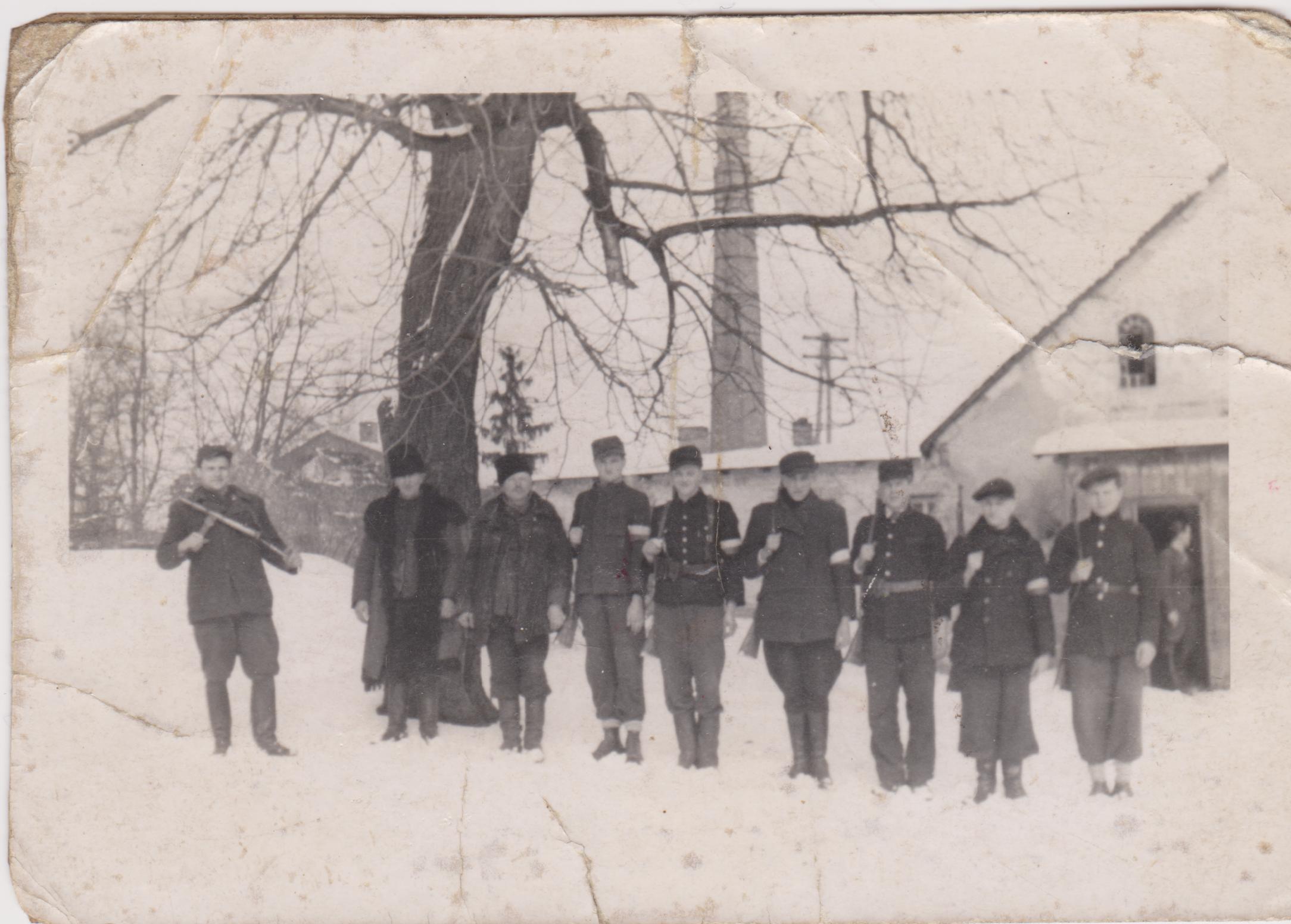 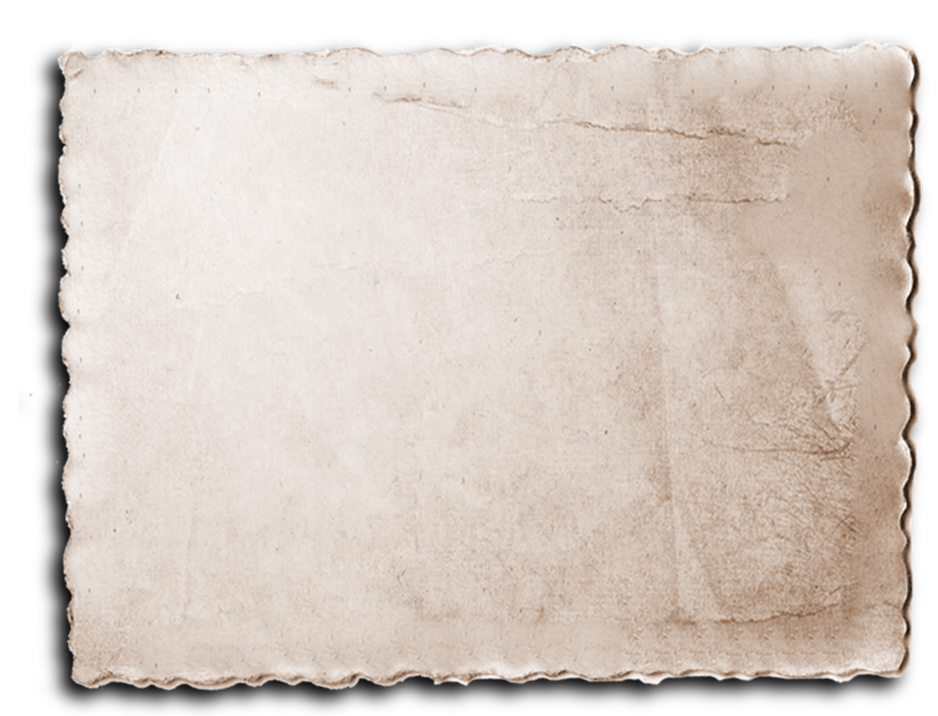 Spotkanie integracyjne
 
Podczas spotkania integracyjnego, które odbyło się 29 czerwca b.r. w siedzibie Regionalnego Centrum Kultury w Drzewicy odbyło się podsumowanie realizacji projektu „Budowanie tożsamości historycznej wśród mieszkańców obszaru działania LGD Stowarzyszenia Dolina Pilicy”.  Ogłoszono wyniki konkursów niepodległościowych. Odczytano zwycięskie wiersze, zaprezentowano wystawę prac plastycznych zgłoszonych do konkursu oraz wręczono nagrody laureatom tych konkursów.
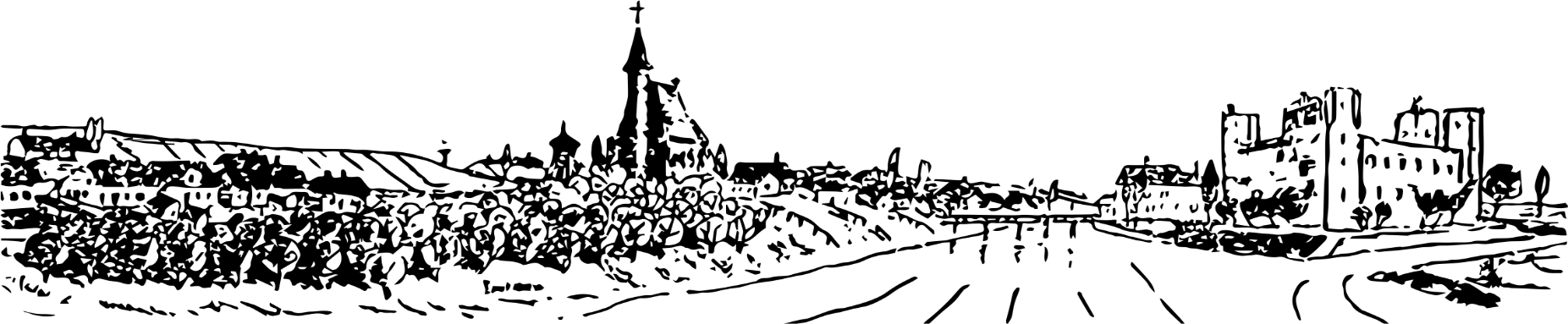 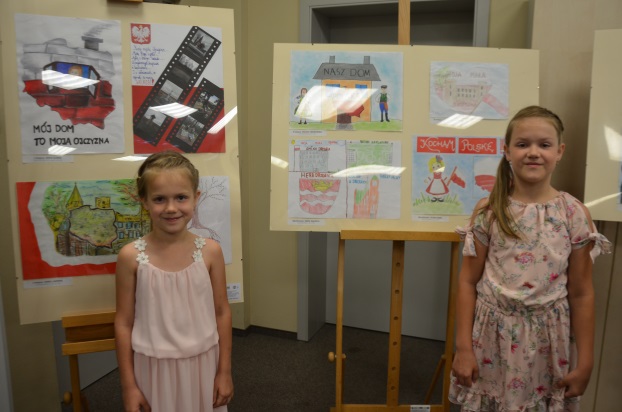 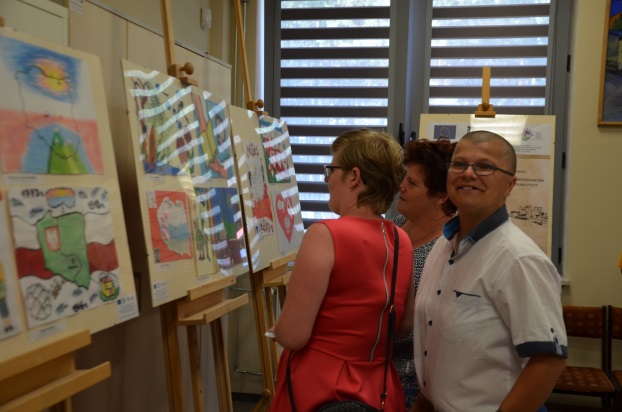 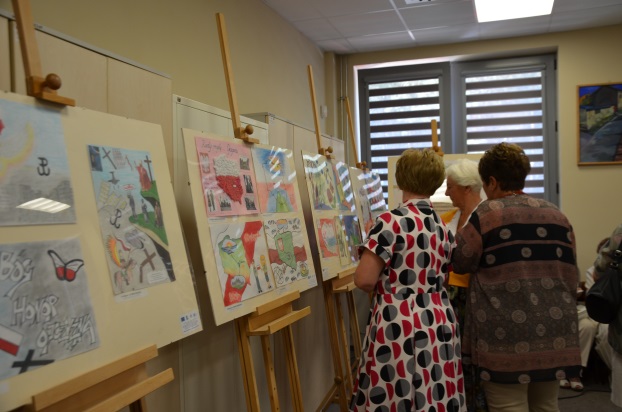 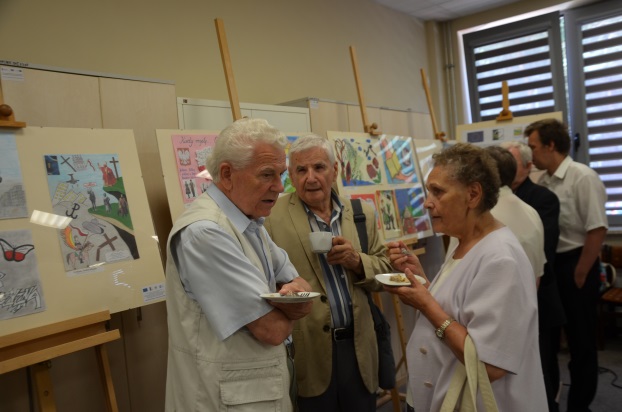 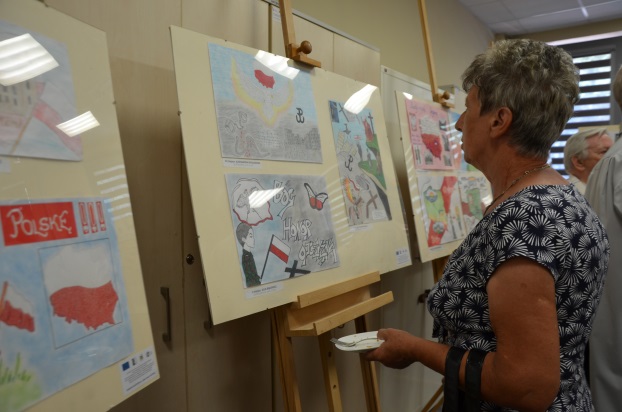 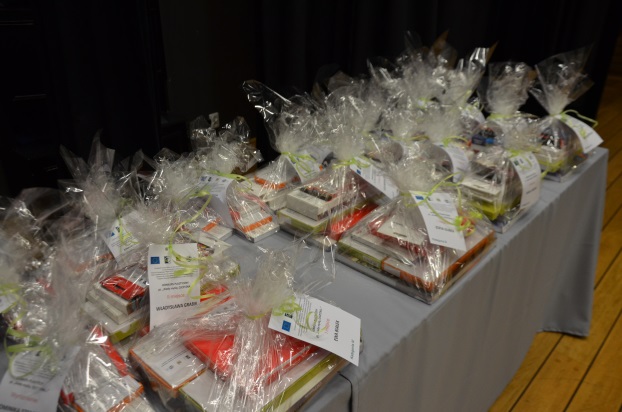 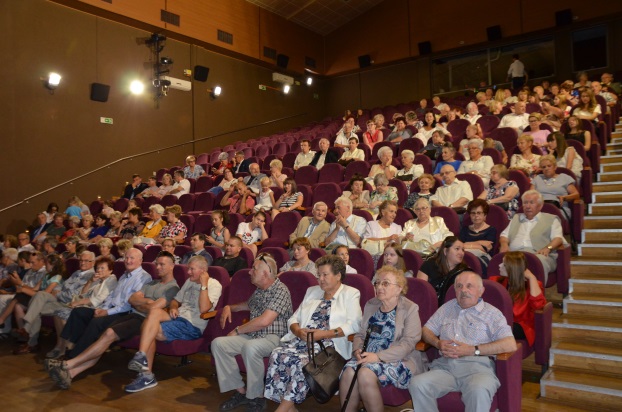 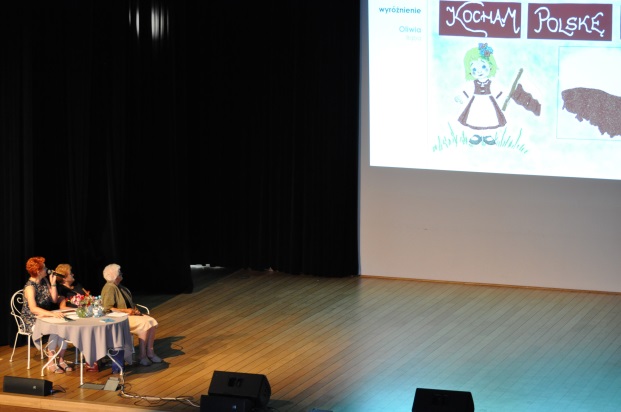 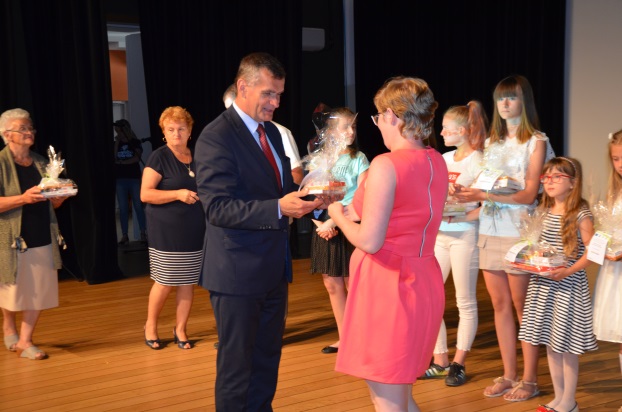 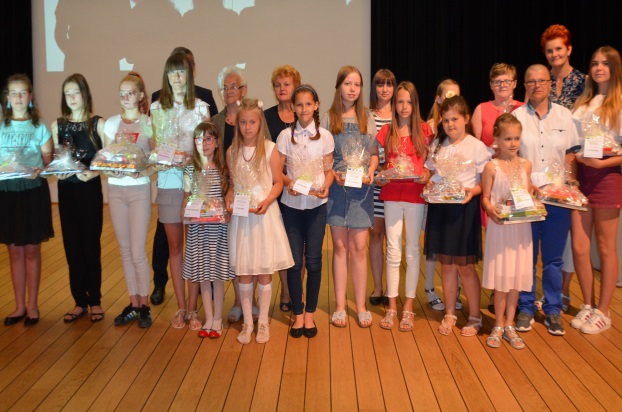 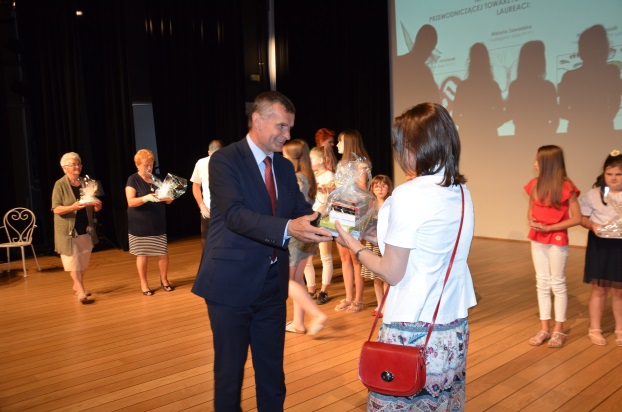 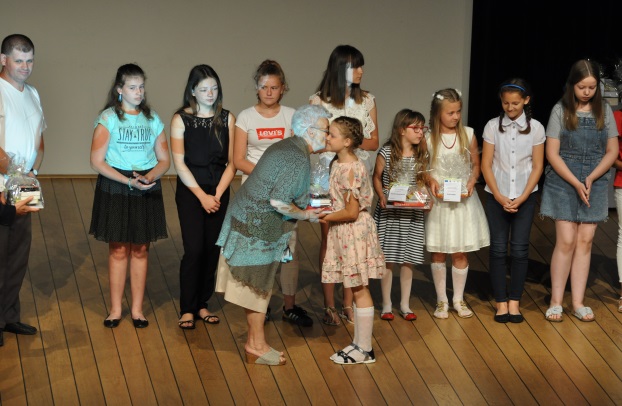 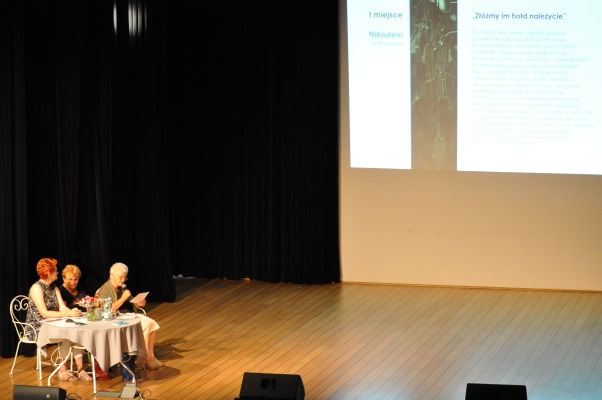 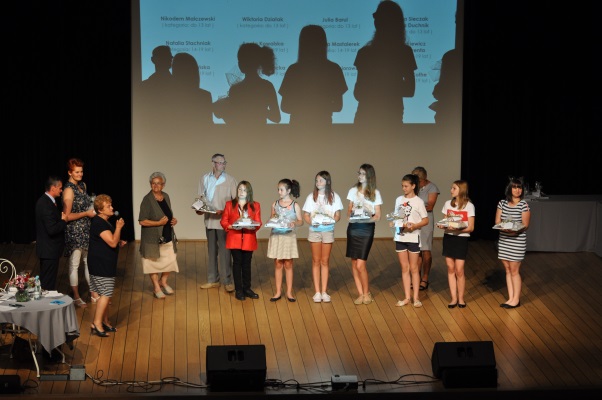 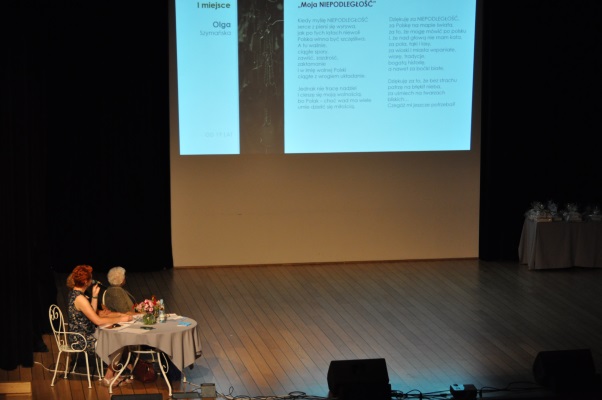 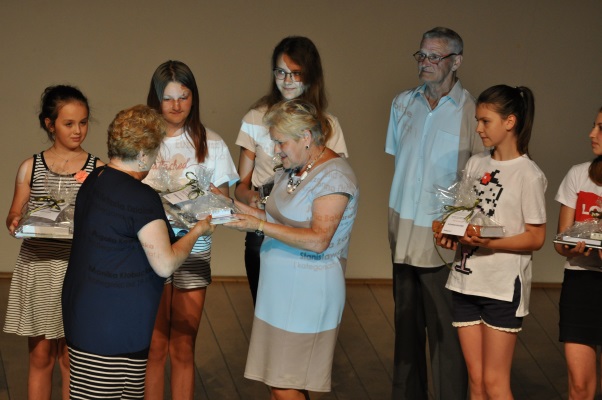 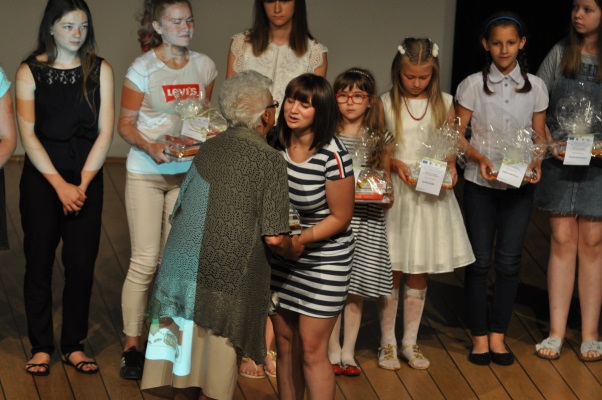 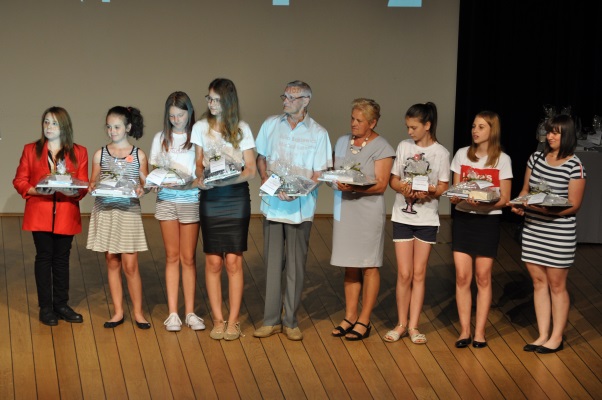 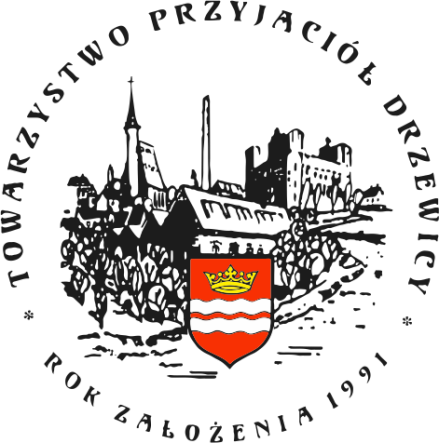 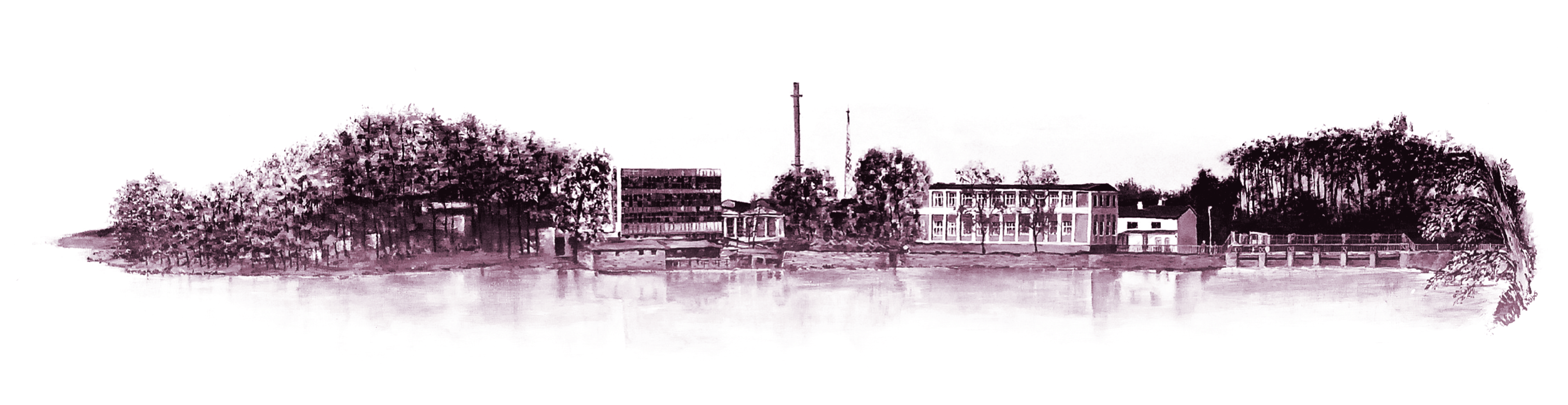 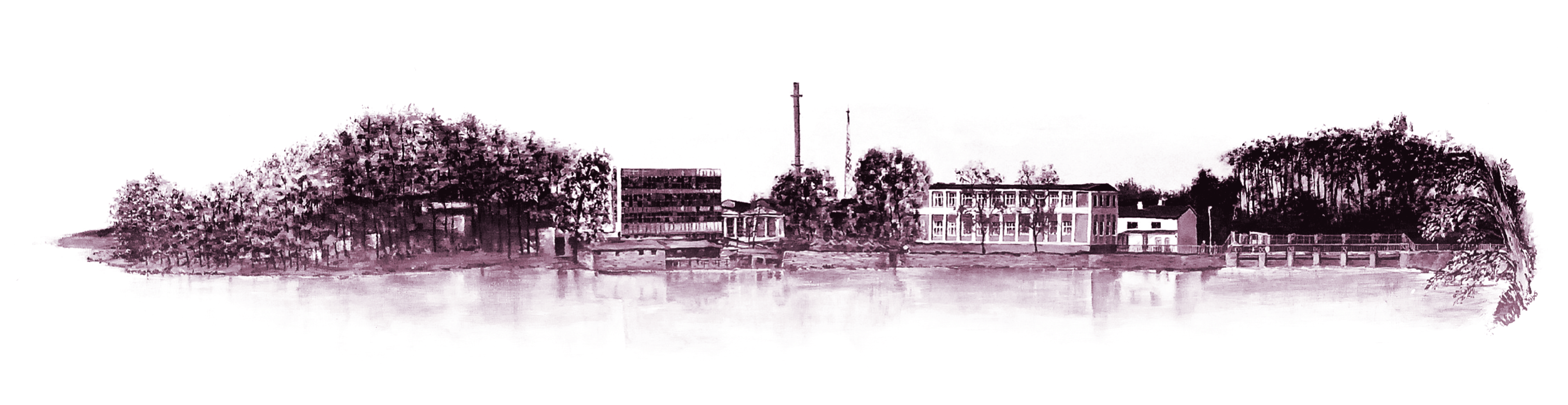 „BUDOWANIE TOŻSAMOŚCI HISTORYCZNEJ WŚRÓD MIESZKAŃCÓW 
OBSZARU DZIAŁANIA LGD STOWARZYSZENIA DOLINA PILICY”
PODSUMOWANIE PROJEKTU

Autor: Anna Woźniak
29.06.2019r.
Materiał opracowany przez  Towarzystwo Przyjaciół Drzewicy. Instytucja Zarządzająca PROW 2014-2020 – Minister Rolnictwa i Rozwoju Wsi.
„Europejski Fundusz Rolny na rzecz Rozwoju Obszarów Wiejskich: Europa inwestująca w obszary wiejskie”.






Materiał współfinansowany ze środków Unii Europejskiej w ramach działania 19.
 „Wsparcie dla rozwoju lokalnego w ramach inicjatywy LEADER” Programu Rozwoju Obszarów Wiejskich na lata 2014-2020.
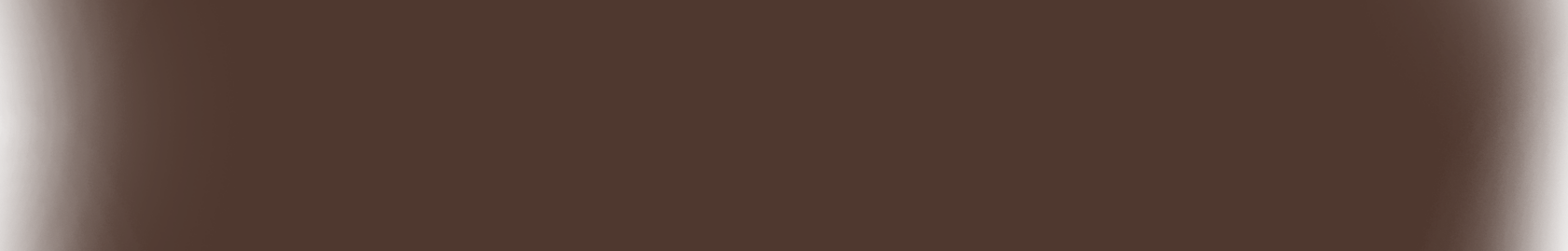 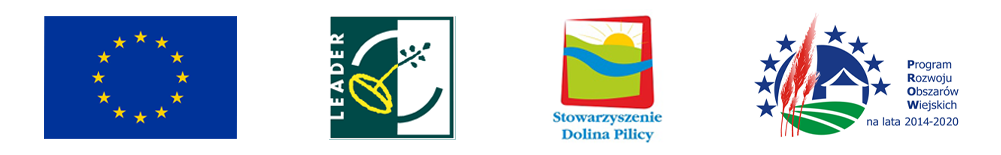